Welcome to our class!
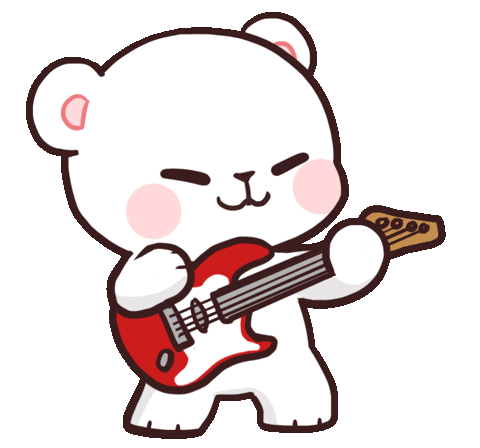 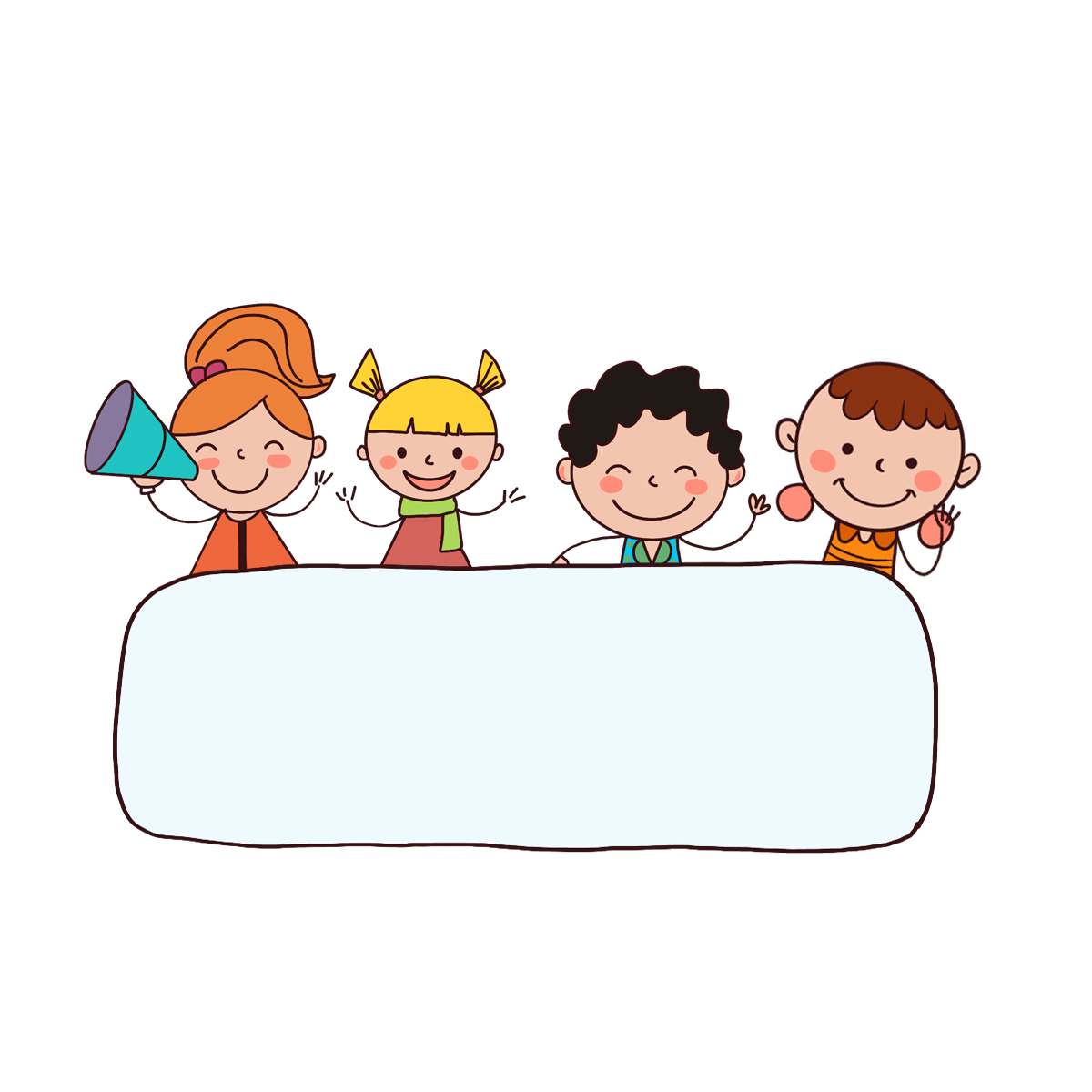 Warm-up 
& review
Let’s sing.
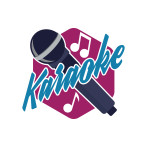 All about me!
I’m Alan.
I’m Lisa.
I’m in Grade 5.
I’m in Grade 3.
I live in the city.
I live in the countryside.
Where do you live?
Where do you live?
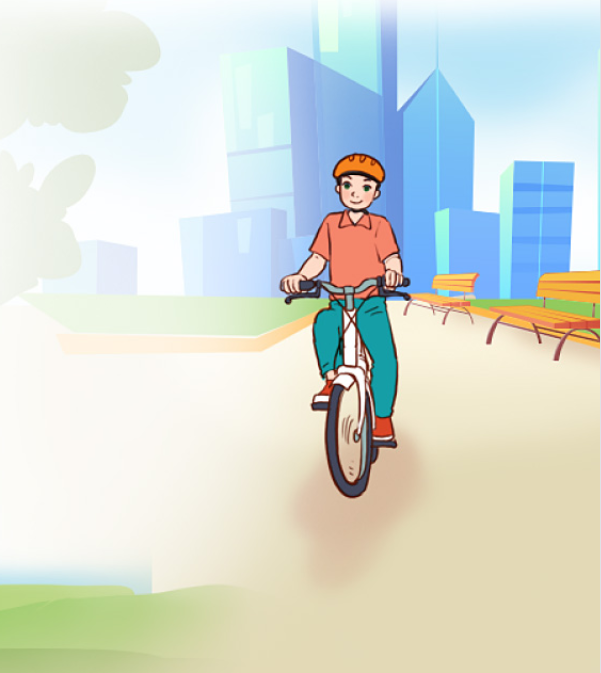 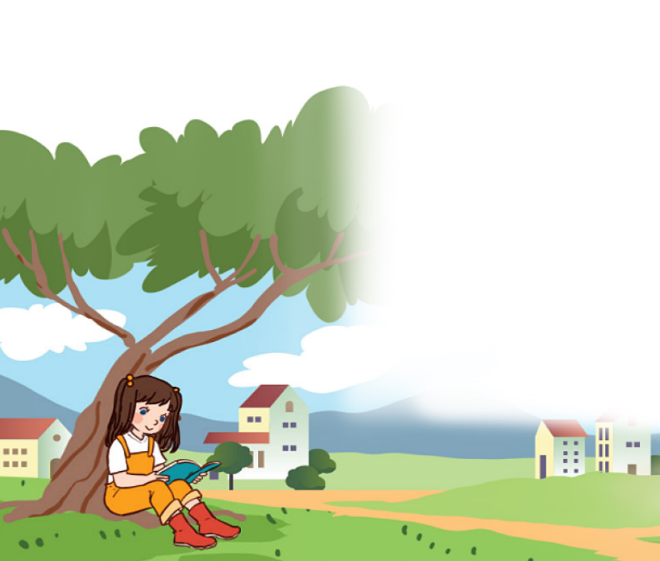 Nhấn vào loa để chạy chữ và nghe toàn bài.
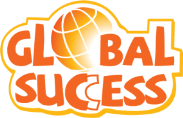 Monday, May 20th 2024
Unit 1
All about me!
Lesson 2
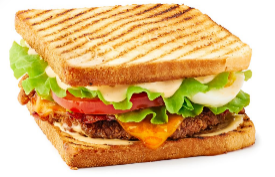 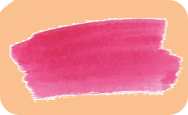 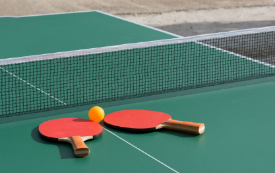 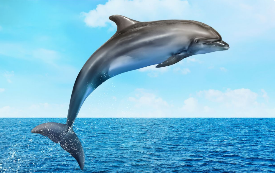 Contents
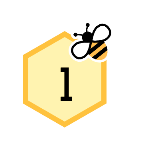 Look, listen and repeat.
Listen and match.
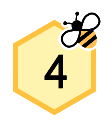 Listen, point and say.
Read and complete.
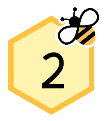 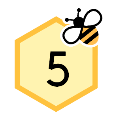 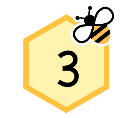 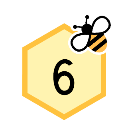 Let’s talk.
Let’s play.
1. Look, listen and repeat.
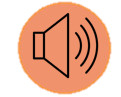 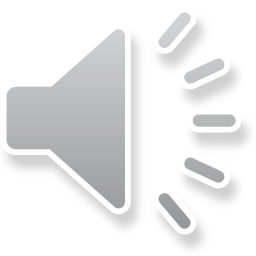 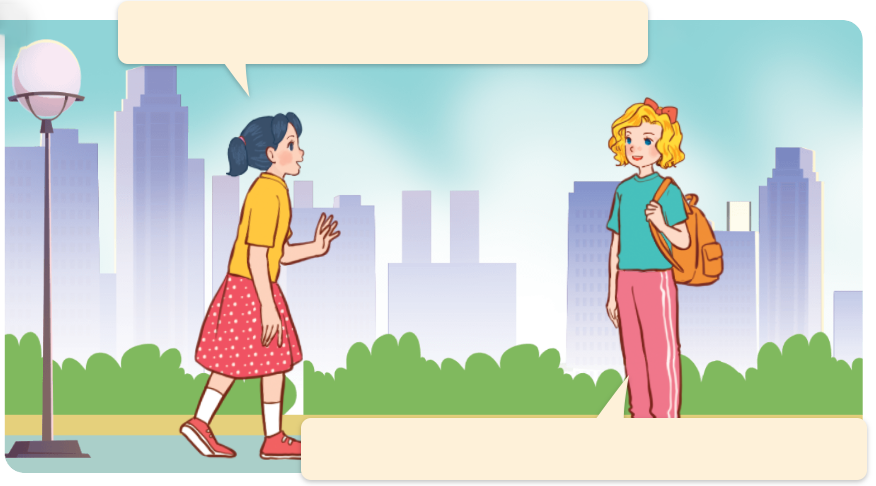 It’s basketball.
What’s your favourite sport?
Where are you going, Mary?
a
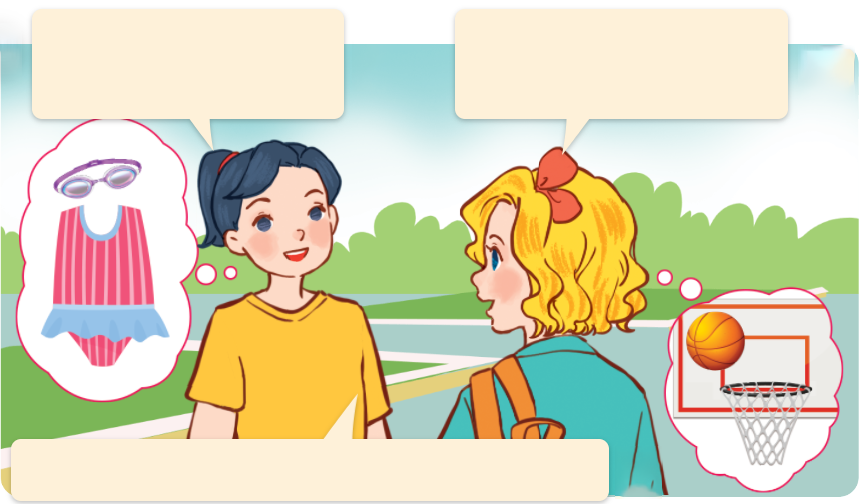 b
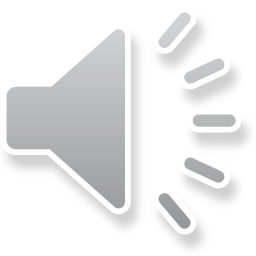 What about you?
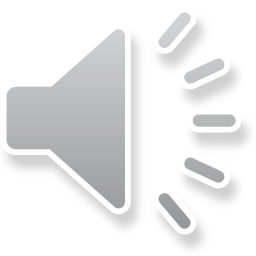 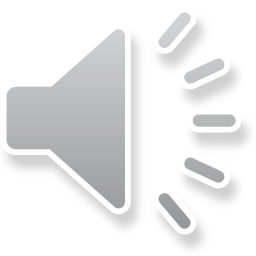 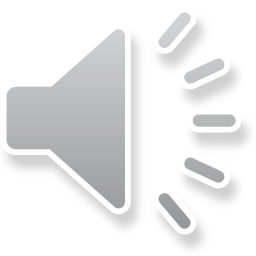 My favourite sport is swimming.
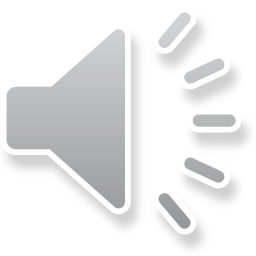 I’m going to the sports centre.
They’re talking about their hobbies.
Who are they?
They are Mary and Mai.
What are they talking about?
Nhấn vào loa để chạy chữ và nghe toàn bài.Nhấn vào từng câu để nghe lại, muốn nghe lại bao nhiêu lần thì ấn vào câu đó bấy nhiêu lần.
Nhấn vào loa để chạy chữ và nghe toàn bài.Nhấn vào từng câu để nghe lại, muốn nghe lại bao nhiêu lần thì ấn vào câu đó bấy nhiêu lần.
Vocabulary
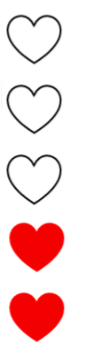 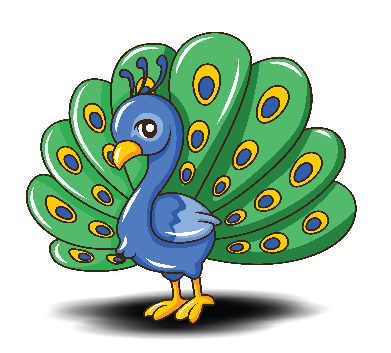 favourite
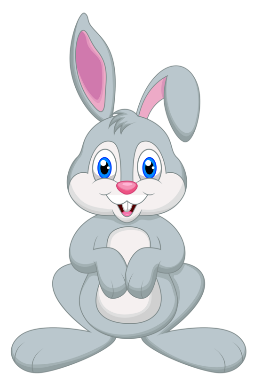 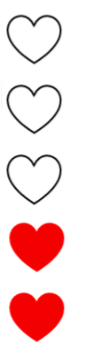 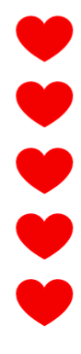 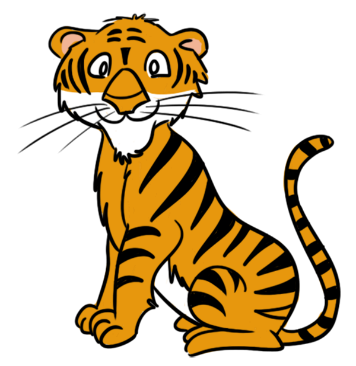 /ˈfeɪ.vər.ɪt/
ưa thích nhất
Click on the English words to listen.
Vocabulary
dolphin
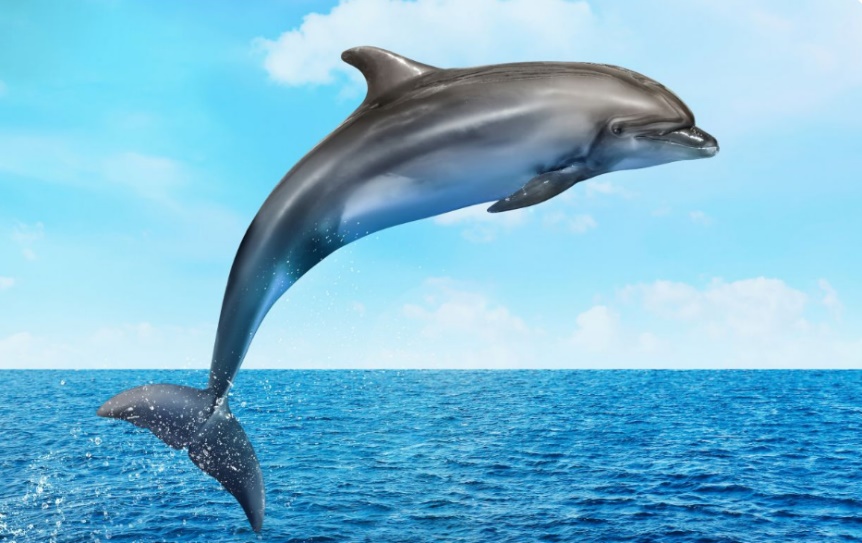 /ˈdɒl.fɪn/
cá heo
pink
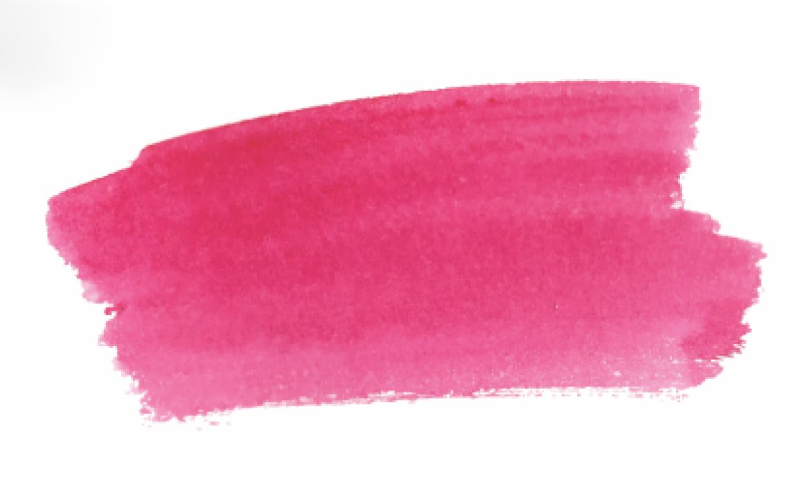 /pɪŋk/
màu hồng
table tennis
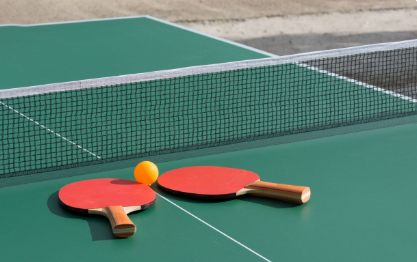 /ˈteɪbəl tenɪs/
bóng bàn
sandwich
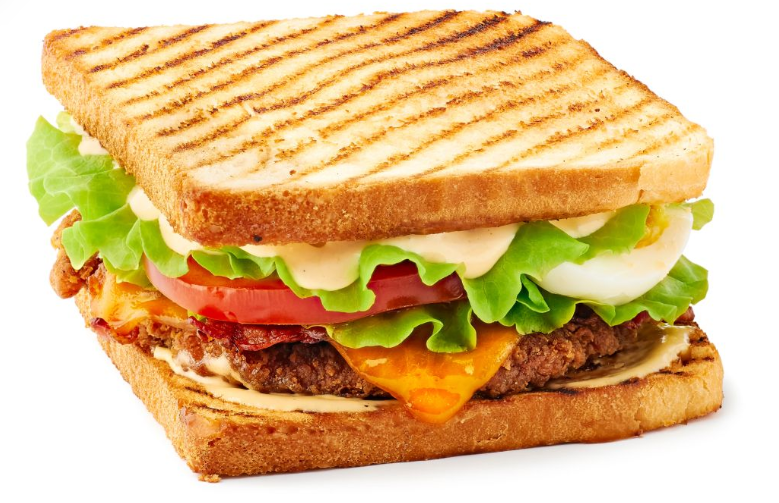 /ˈsæn.wɪtʃ/
bánh mì kẹp
Review
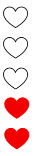 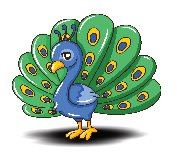 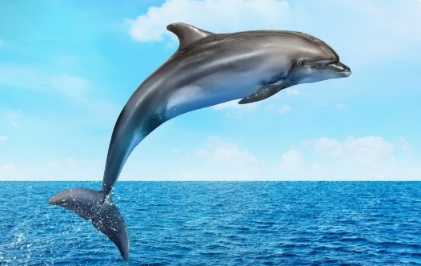 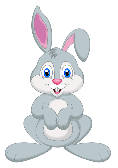 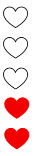 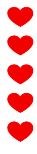 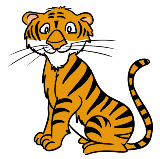 dolphin
favourite
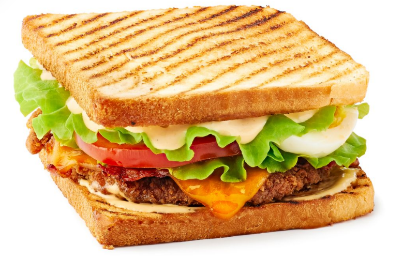 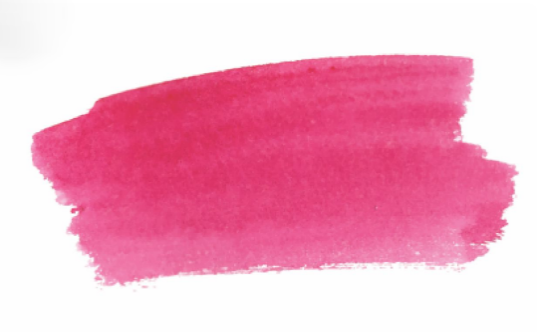 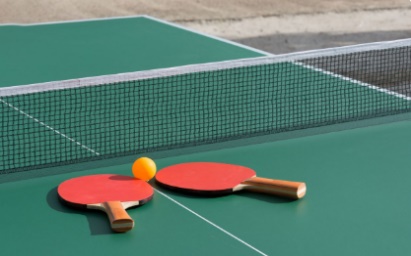 pink
table tennis
sandwich
Click on the English word to listen again.
Vocabulary
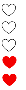 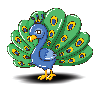 : ưa thích nhất
1. favourite
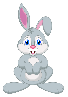 2. dolphin
: cá heo
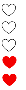 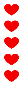 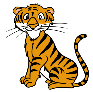 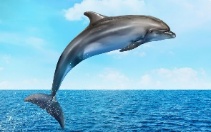 3. pink
: màu hồng
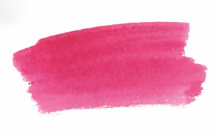 : bóng bàn
4. table tennis
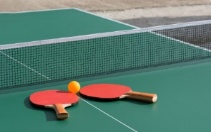 : bánh mì kẹp
5. sandwich
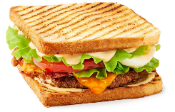 Click on the English word to listen again.
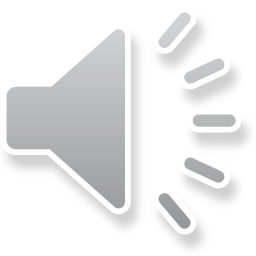 Checking vocabulary
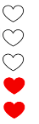 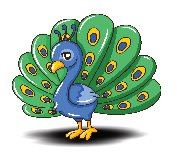 Look and match.
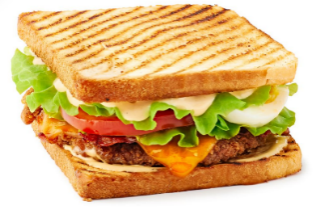 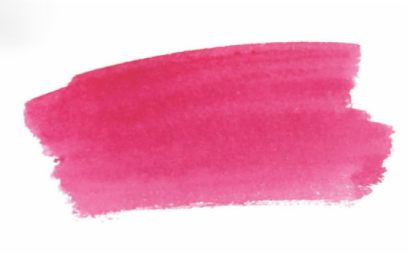 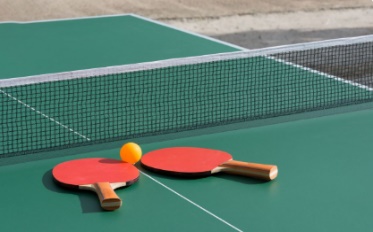 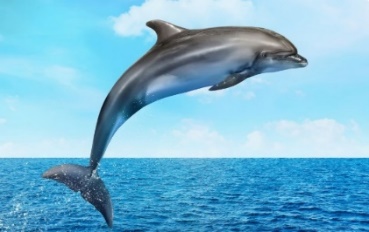 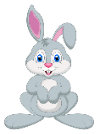 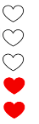 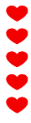 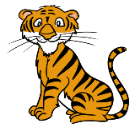 5
2
3
4
1
b
c
e
a
d
sandwich
favourite
table tennis
pink
dolphin
Structures
Cách hỏi ai đó yêu thích cái gì:
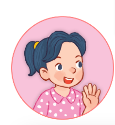 What’s your favourite ______?
( _____ yêu thích của bạn là gì ?)
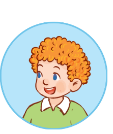 It’s ______.
( Nó là _______.)
Example:
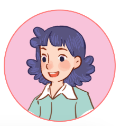 What’s your favourite animal?
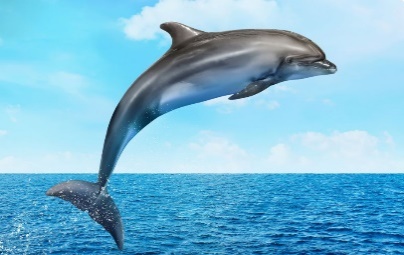 It’s a dolphin.
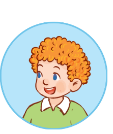 Unit 1 lesson 2
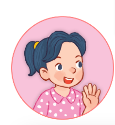 What’s your favourite _____?
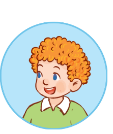 It’s _______.
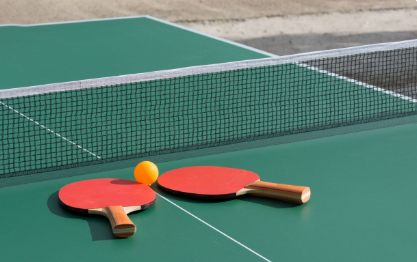 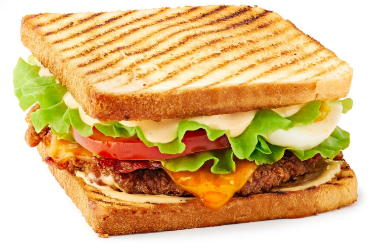 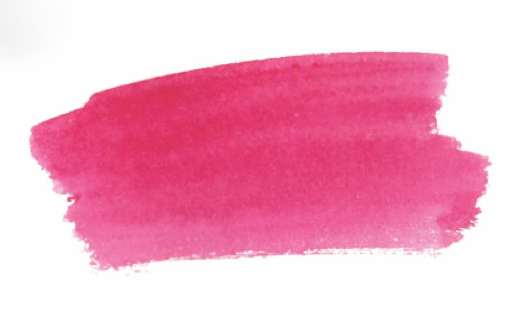 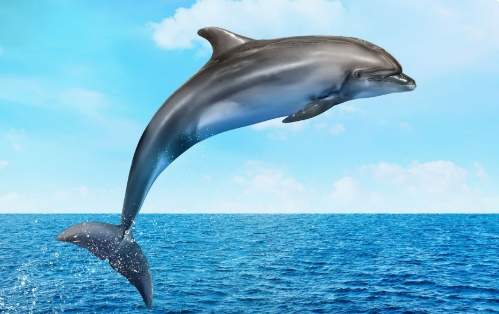 food / a sandwich
sport / table tennis
animal / a dolphin
colour / pink
2. Listen, point and say.
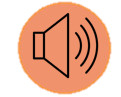 a
b
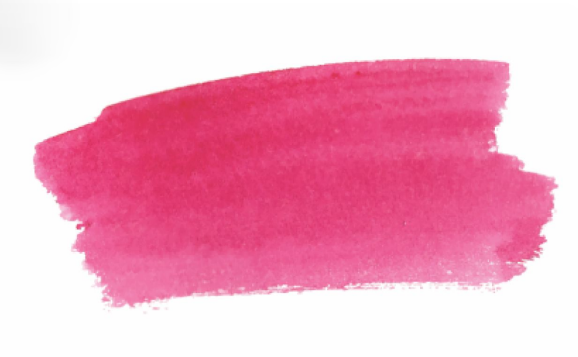 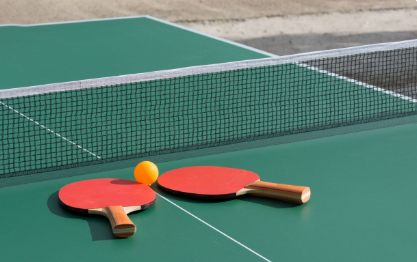 What’s your favourite _____?
sport / table tennis
colour / pink
c
d
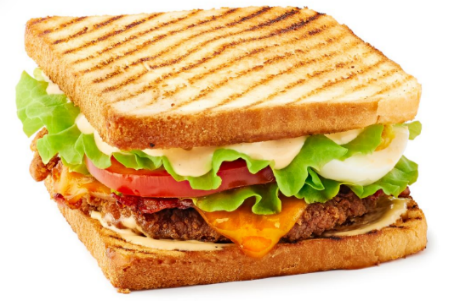 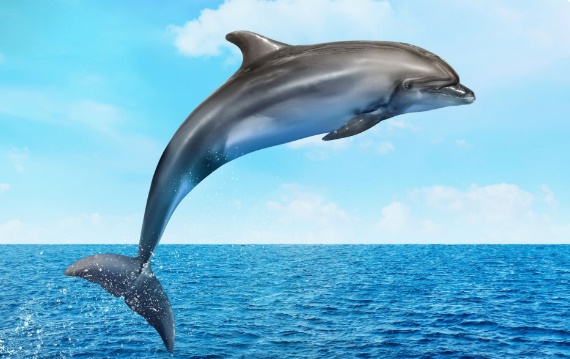 It’s _____.
animal / a dolphin
food / a sandwich
Click on the pictures to listen.
2. Listen, point and say.
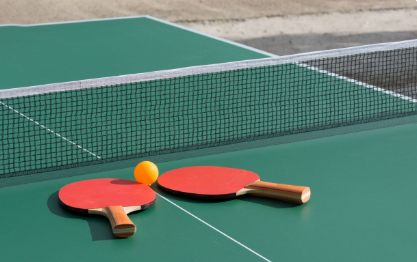 a
sport / table tennis
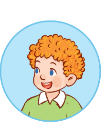 What’s your favourite sport?
It’s table tennis.
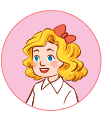 Click on the sentences to listen.
2. Listen, point and say.
b
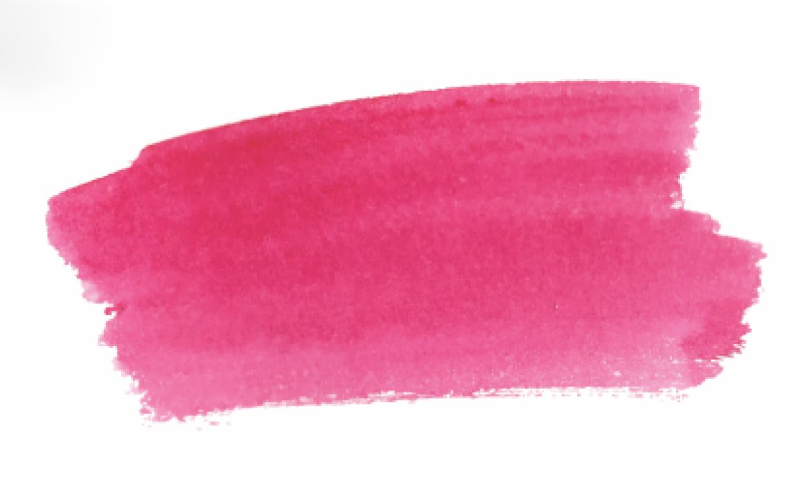 colour / pink
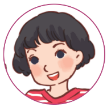 What’s your favourite colour?
It’s pink.
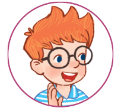 2. Listen, point and say.
c
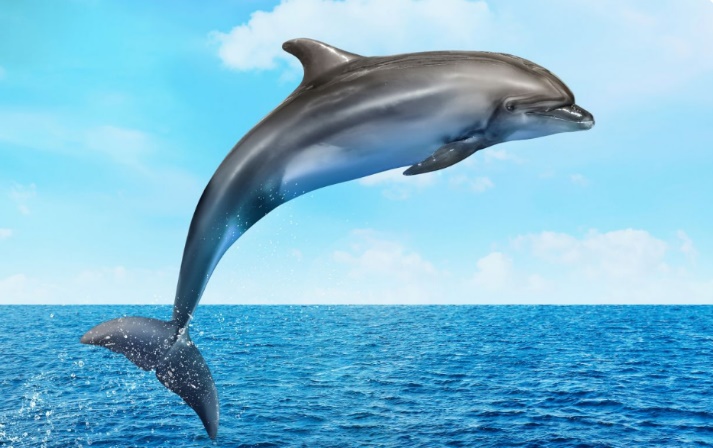 animal / a dolphin
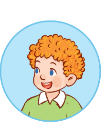 What’s your favourite animal?
It’s a dolphin.
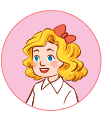 2. Listen, point and say.
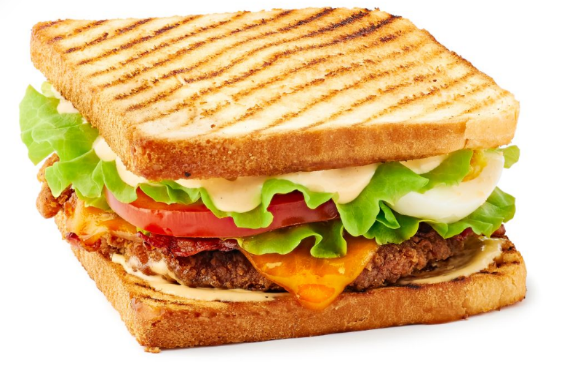 d
food / a sandwich
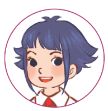 What’s your favourite food?
It’s a sandwich.
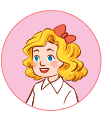 3. Let’s talk.
Can you tell me about yourself?
__________.
What’s your favourite ____?
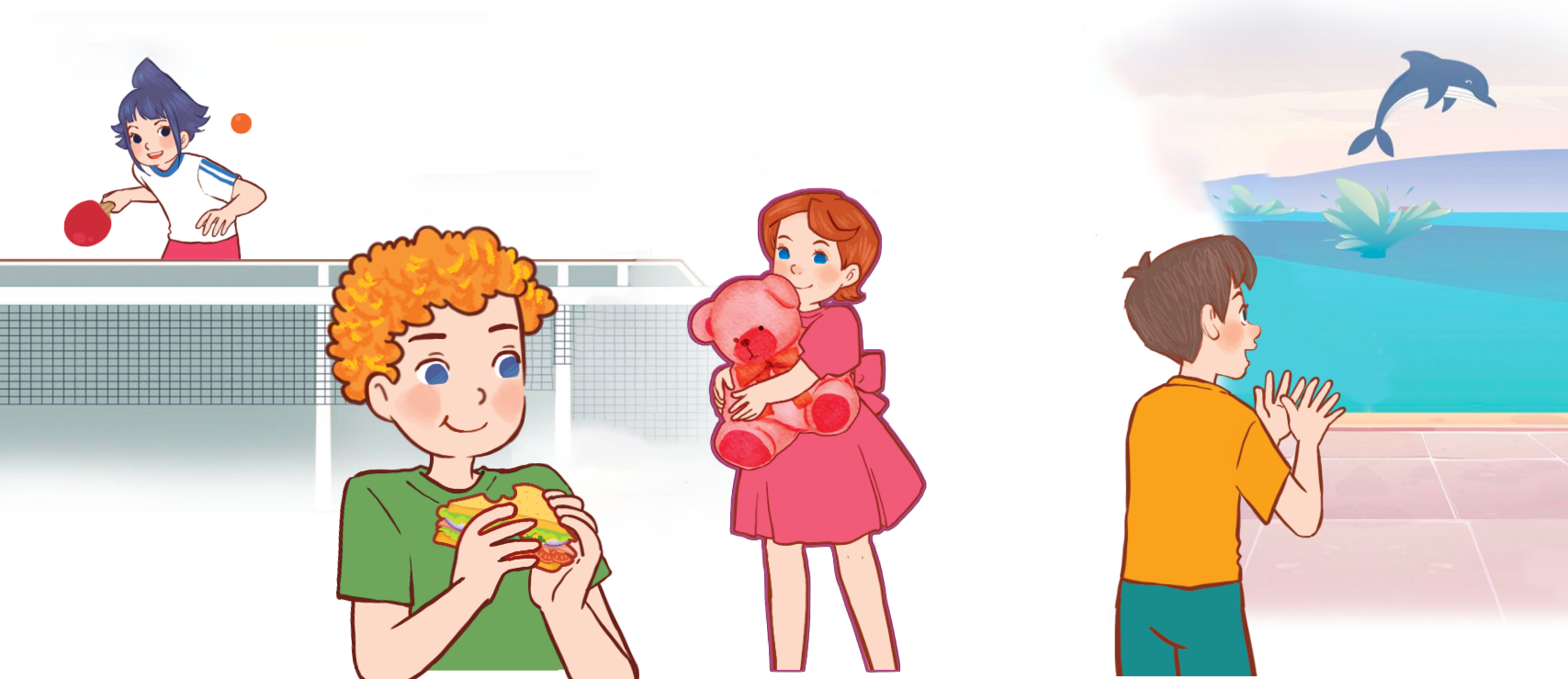 _________.
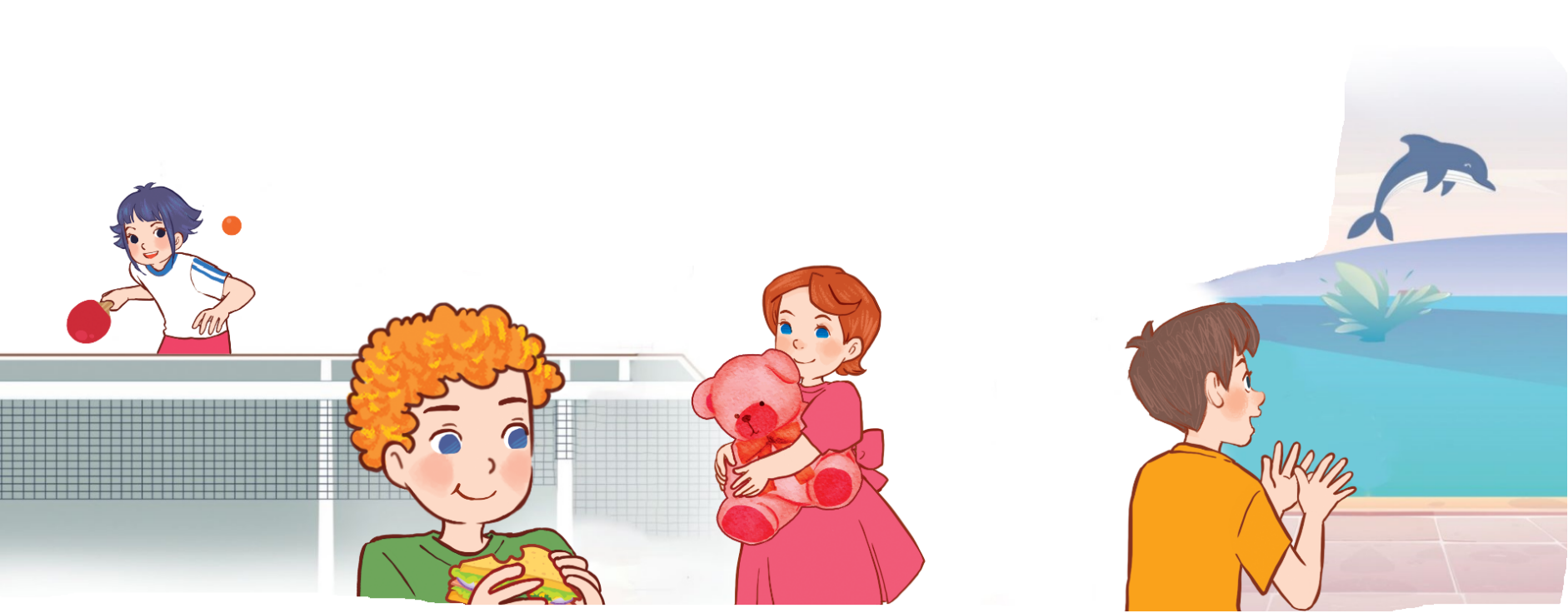 3. Let’s talk.
Can you tell me about yourself?
_____________.
I’m in Class 5A
What’s your favourite _____?
sport
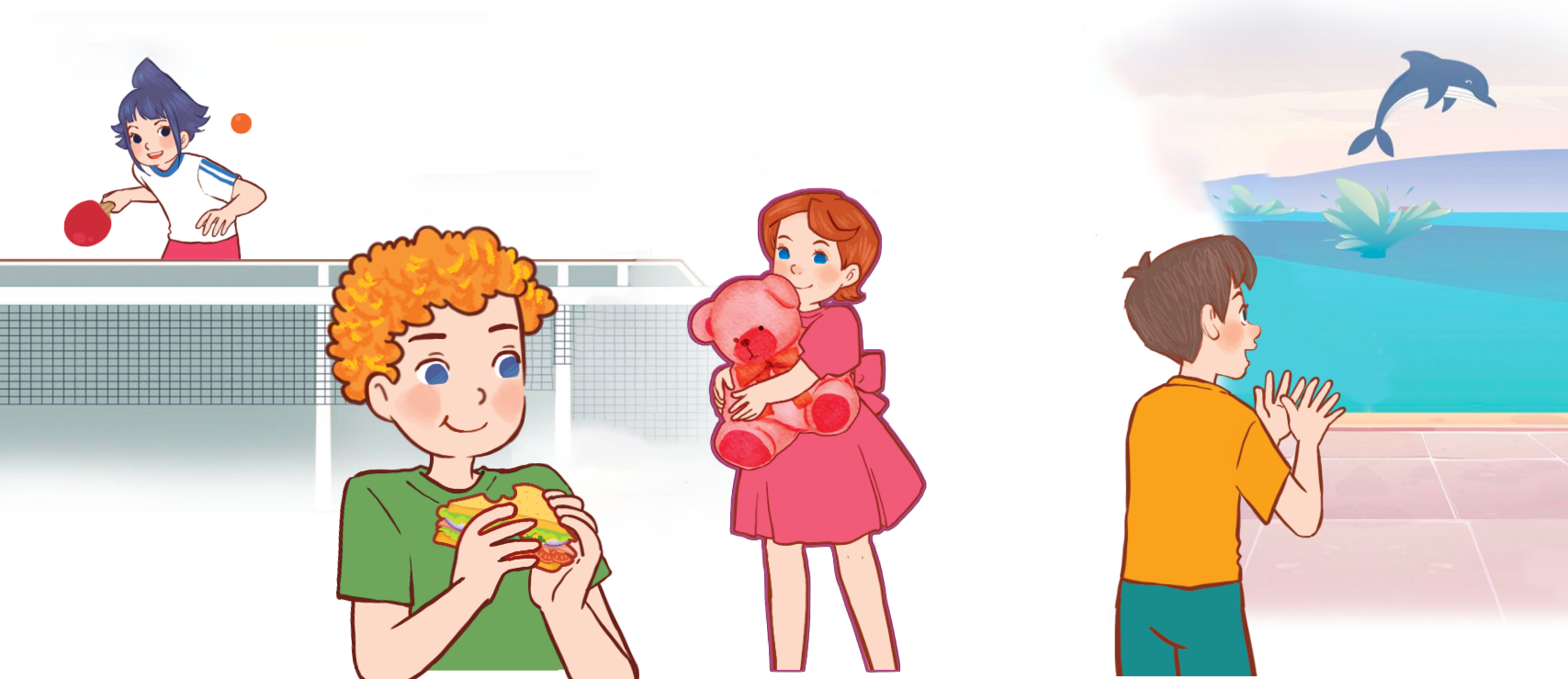 It’s table tennis
_____________.
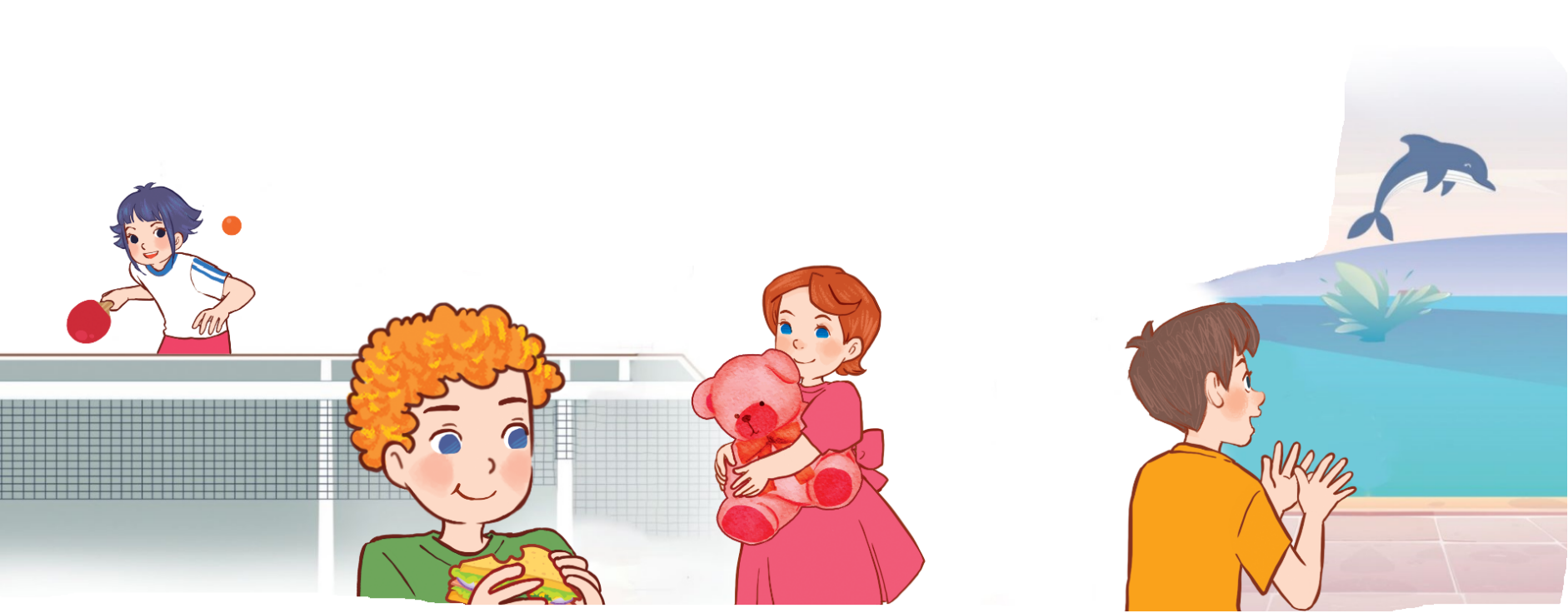 3. Let’s talk.
Can you tell me about yourself?
What’s your favourite _____?
food
I’m in Grade 5
_____________.
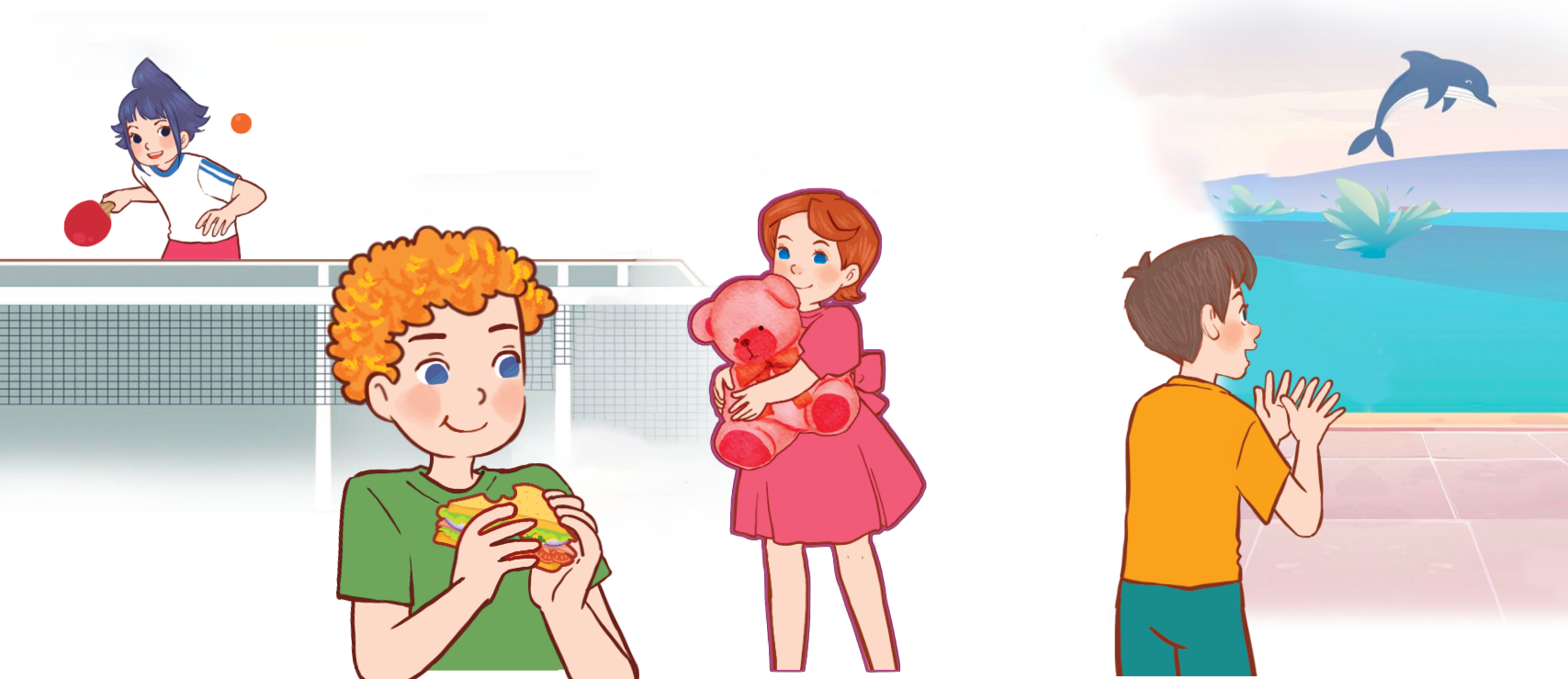 _____________.
It’s a sandwich
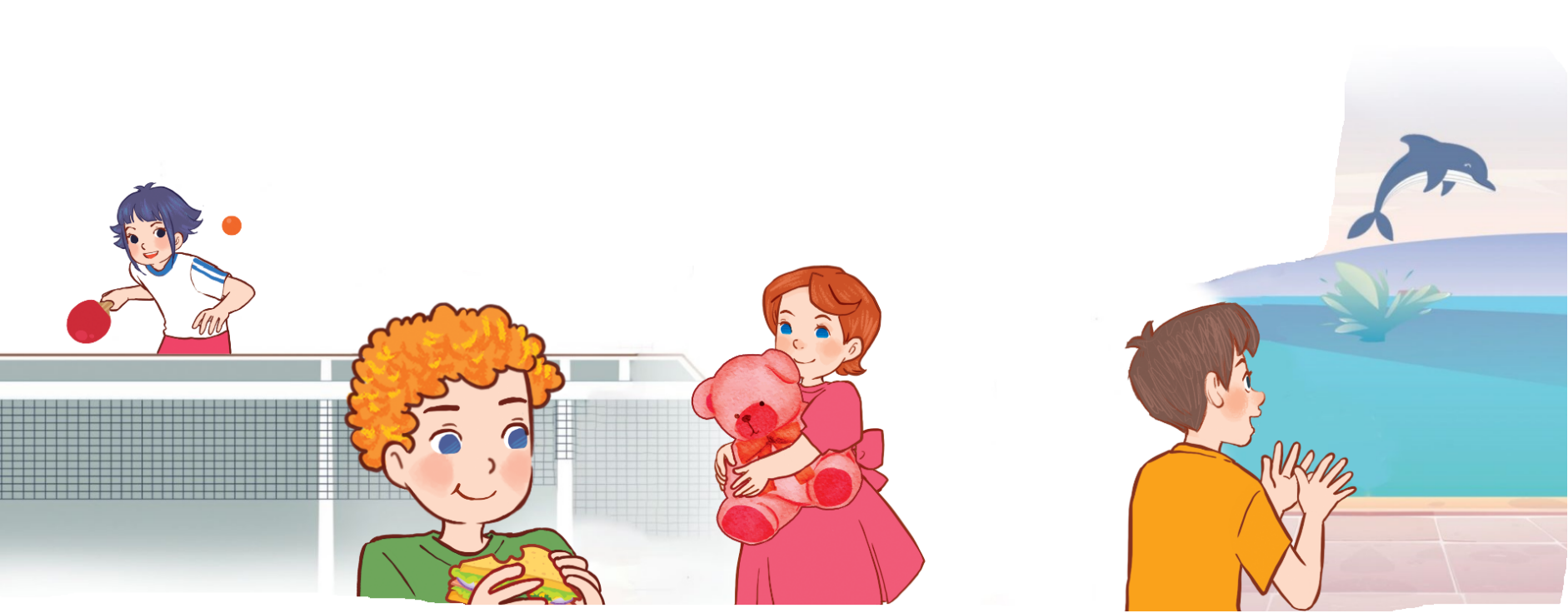 3. Let’s talk.
Can you tell me about yourself?
_____________.
I’m in Grade 5
What’s your favourite _____?
colour
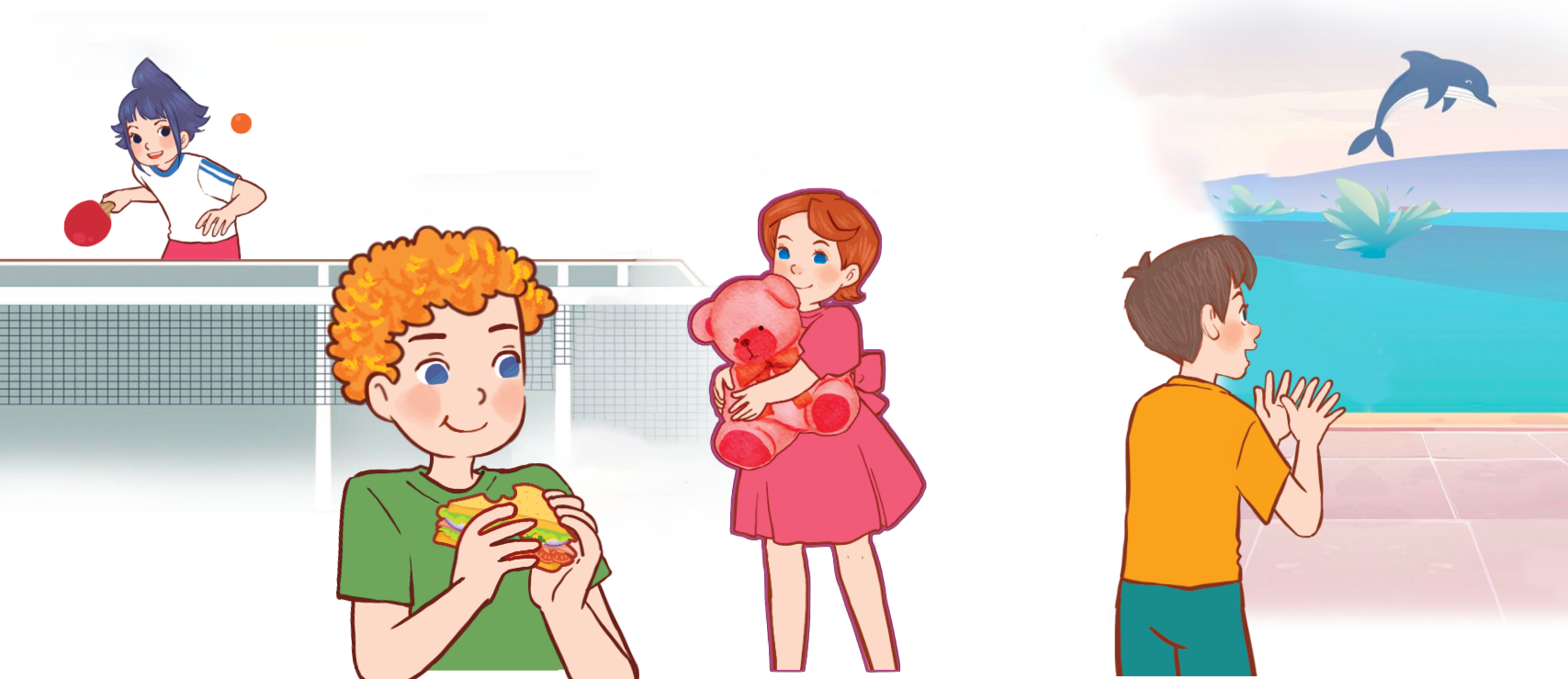 It’s pink
_______.
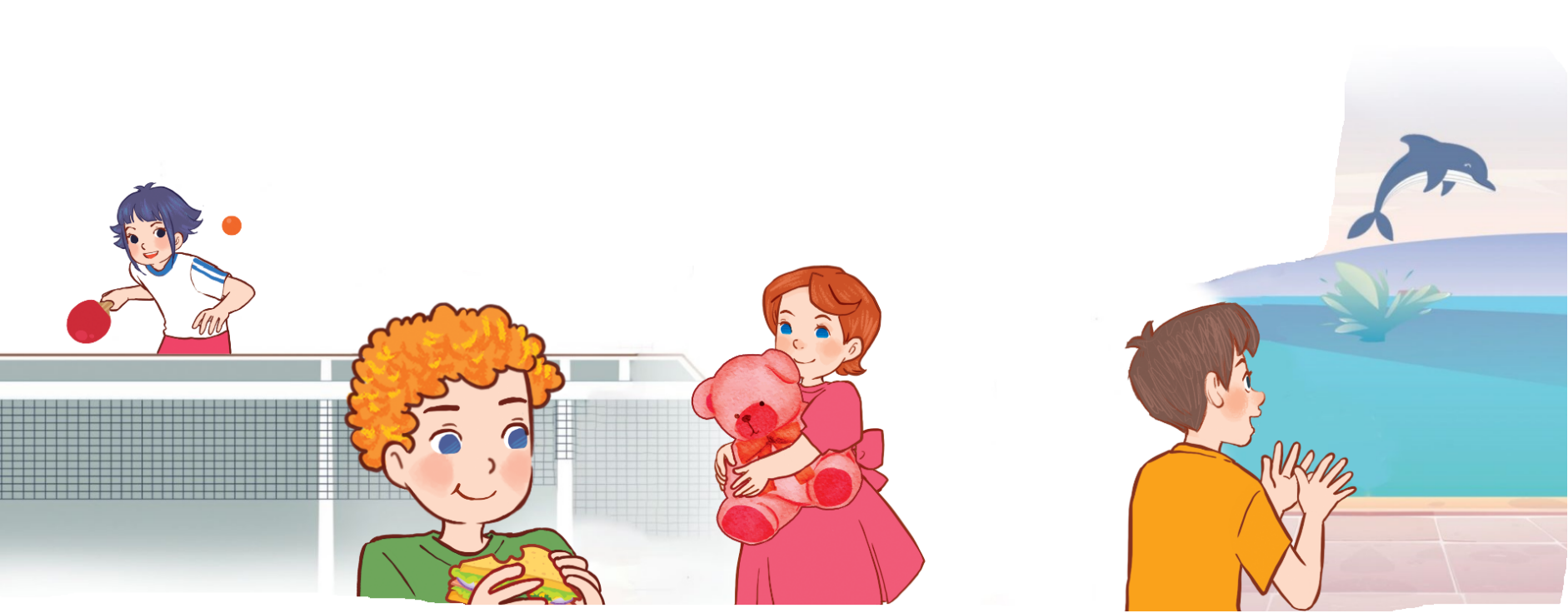 3. Let’s talk.
Can you tell me about yourself?
_____________.
I’m in Class 5B
animal
What’s your favourite ______?
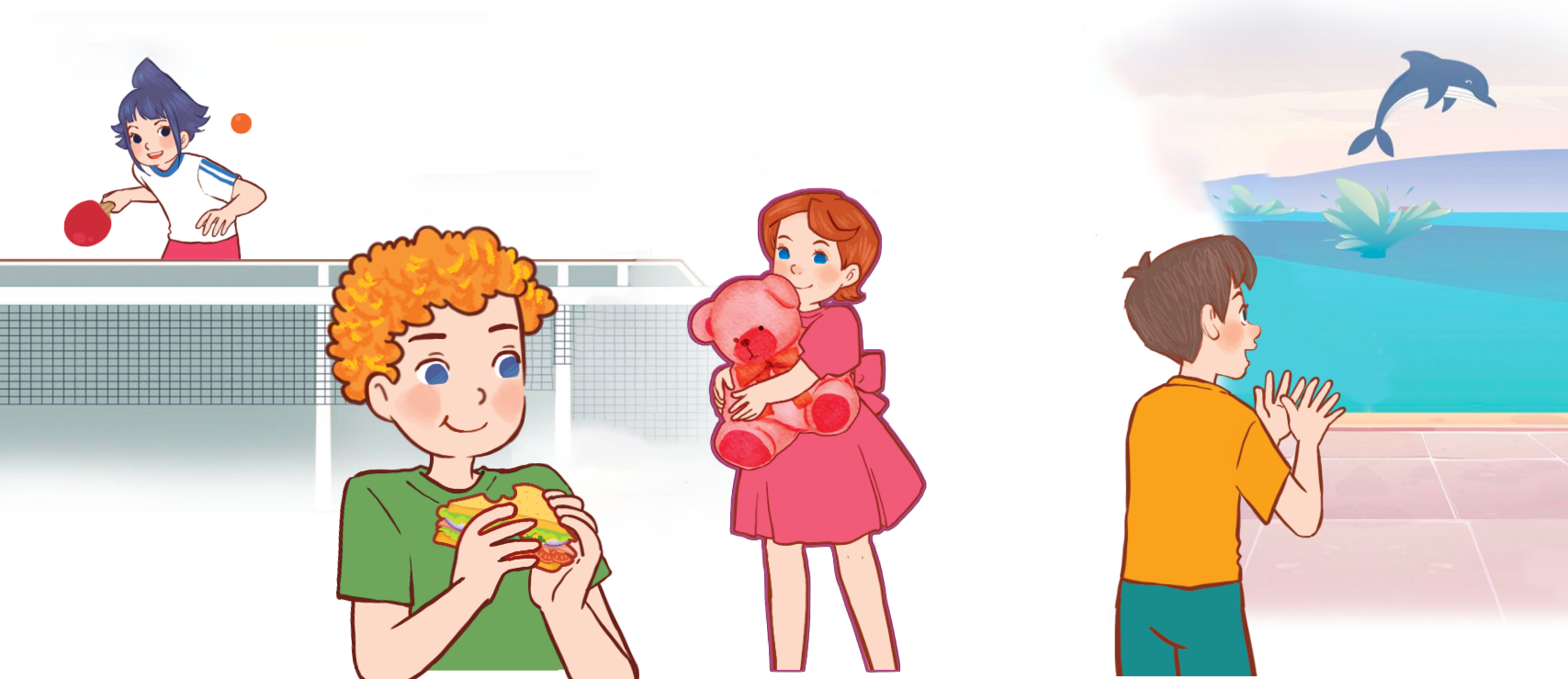 It’s a dolphin
___________.
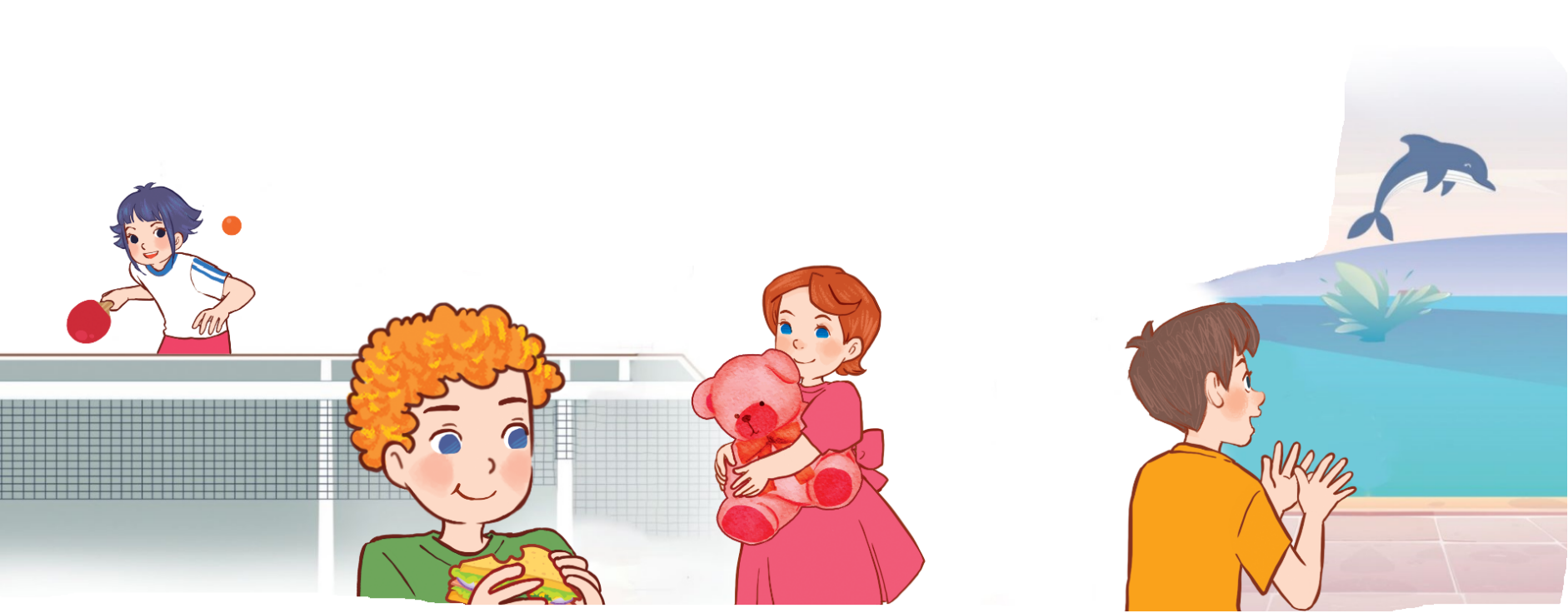 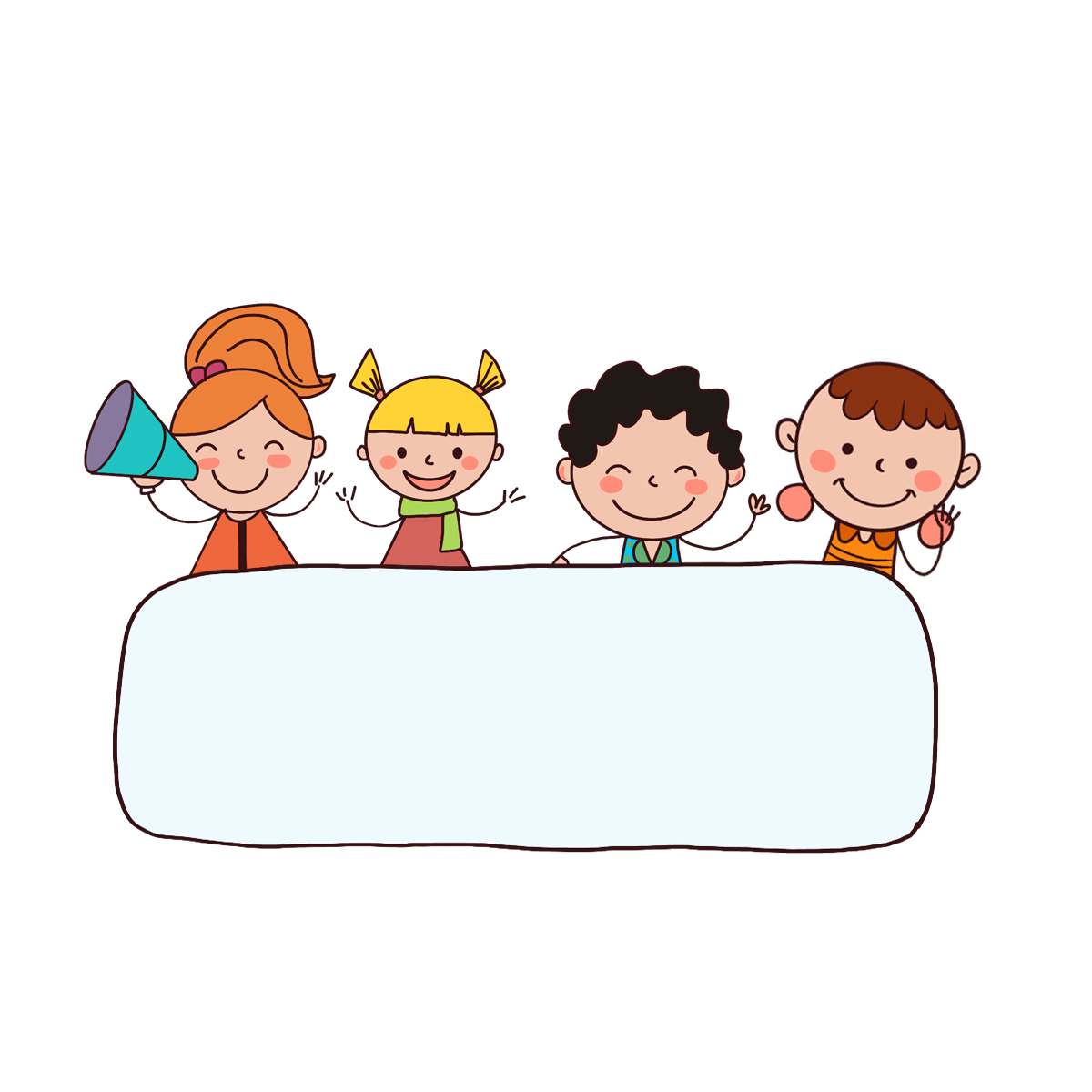 Let’s play!
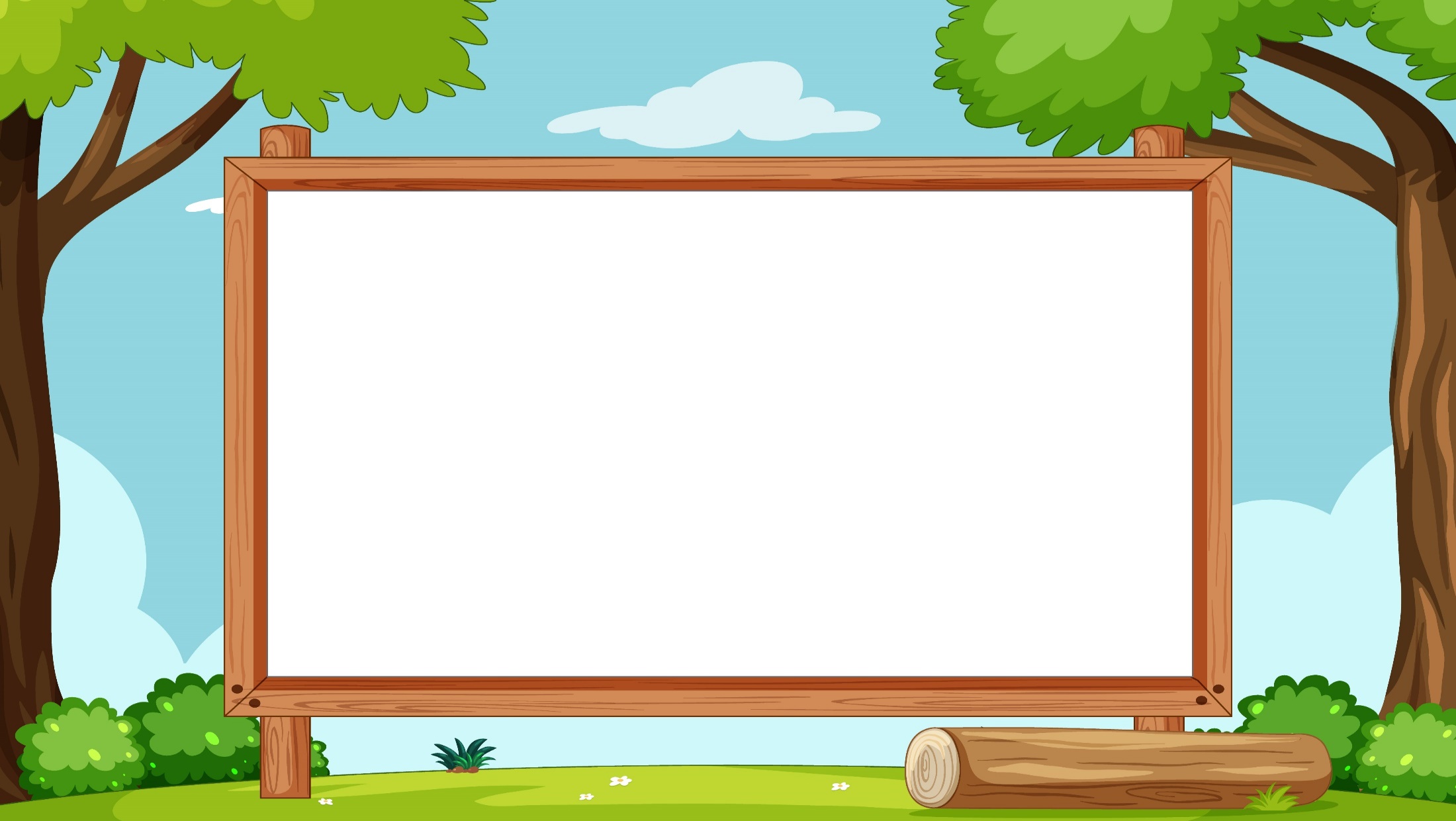 1/10
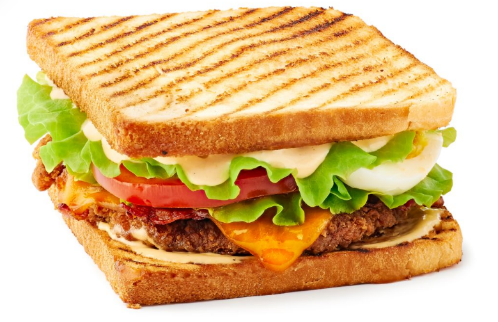 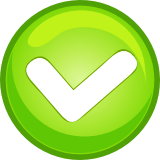 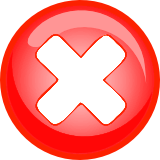 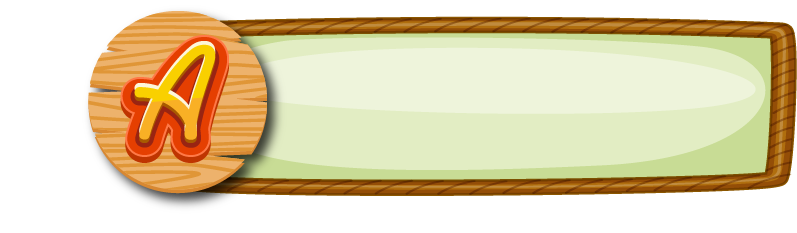 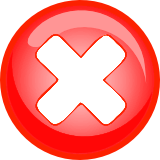 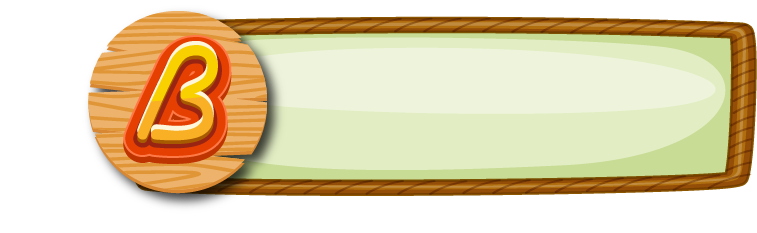 sandwich
colour
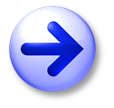 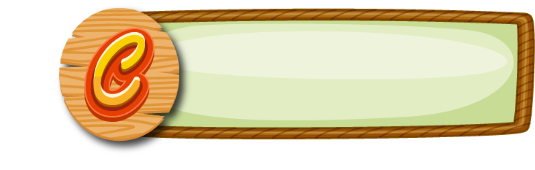 dolphin
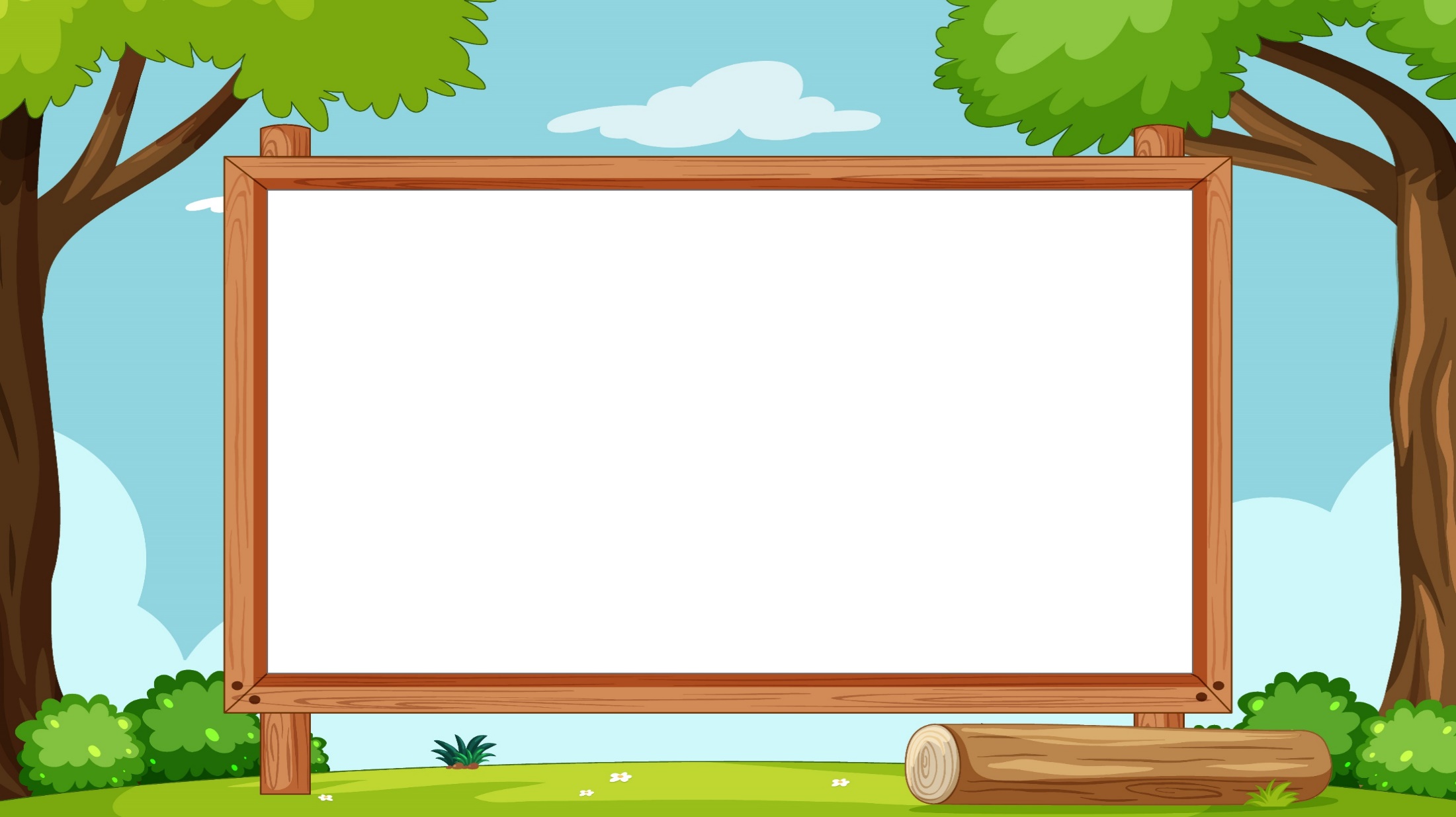 2/10
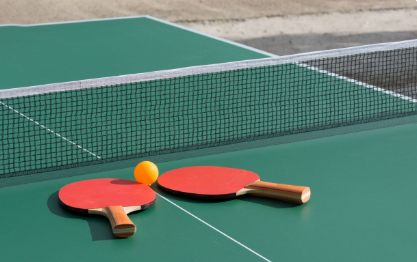 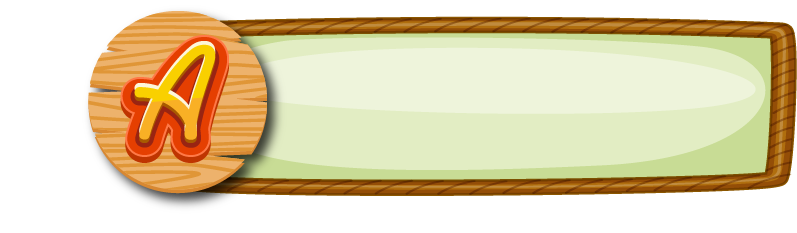 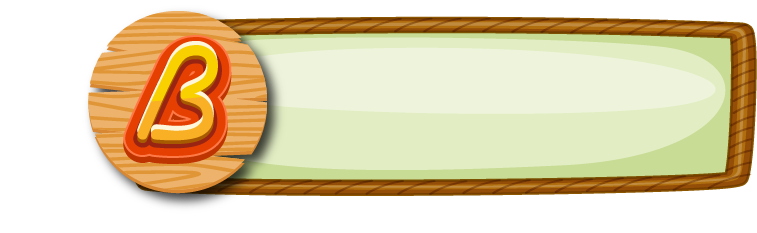 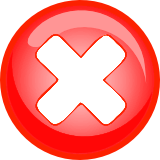 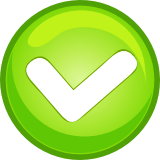 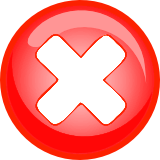 pink
table tennis
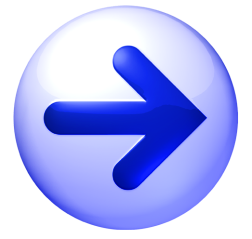 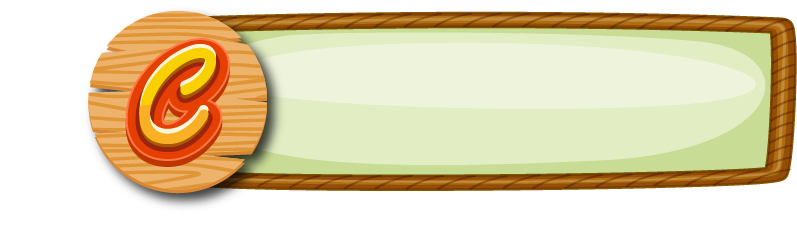 animal
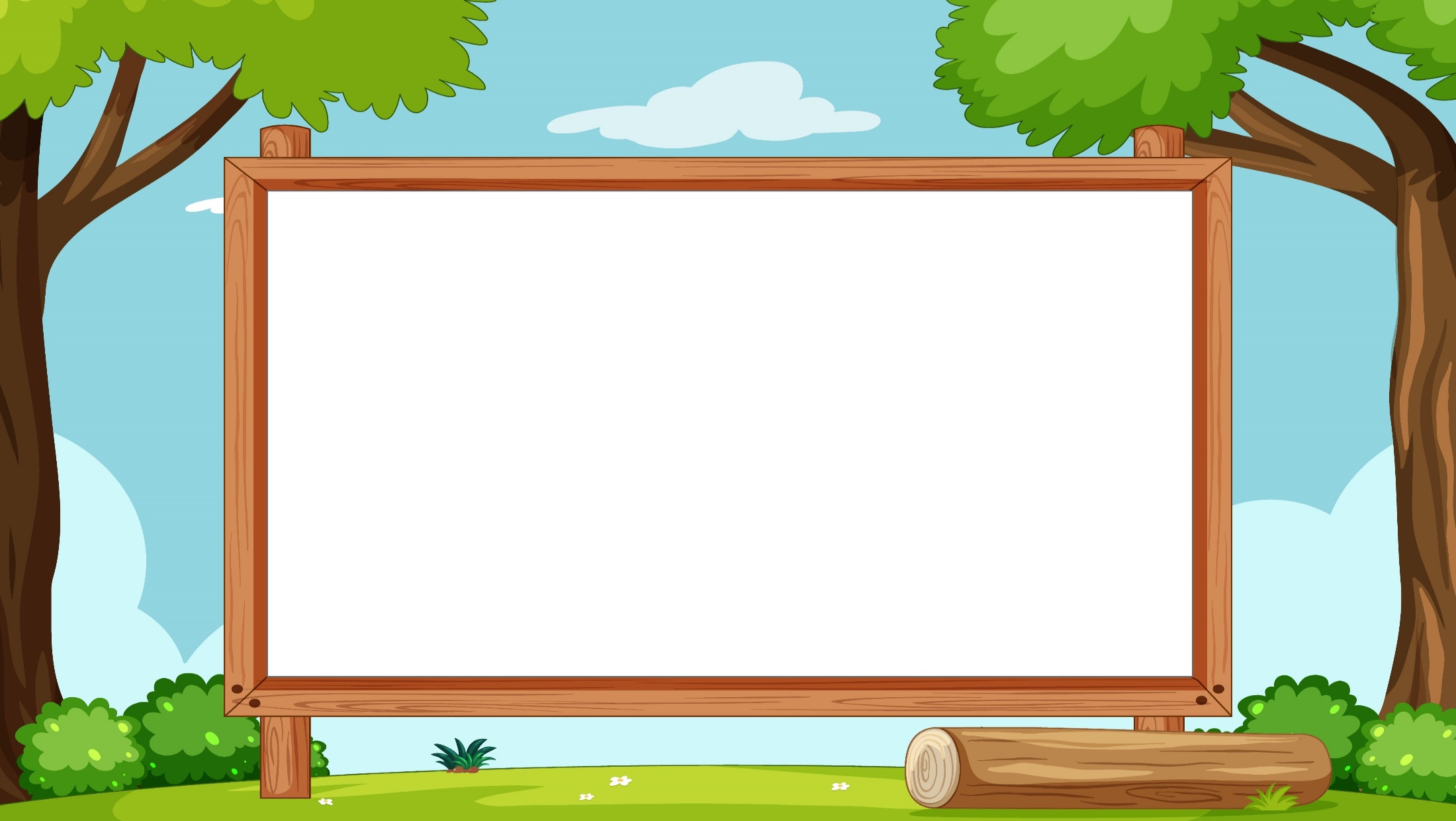 3/10
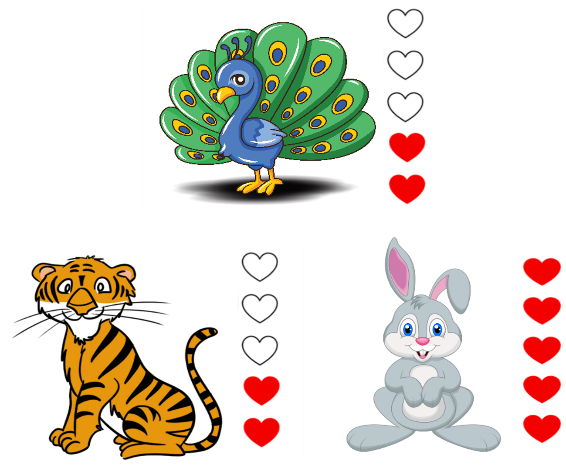 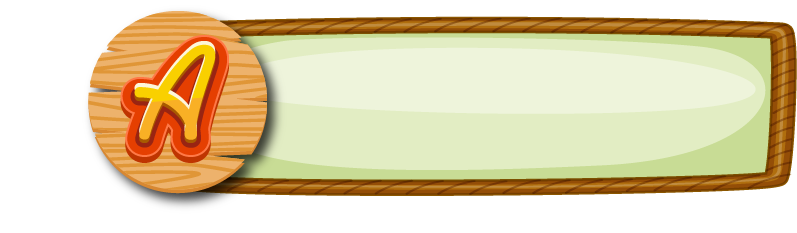 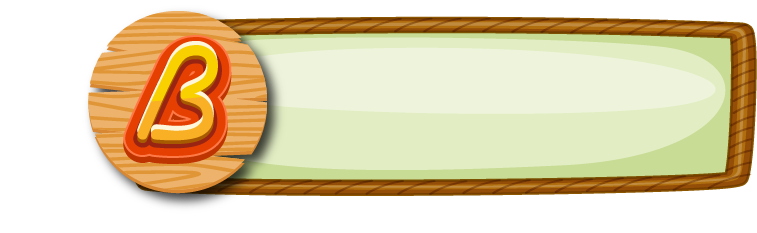 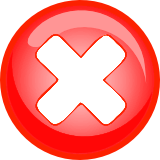 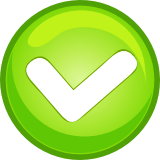 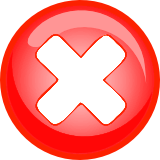 sandwich
colour
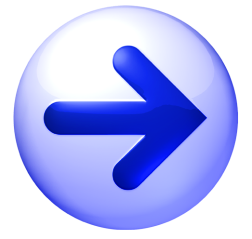 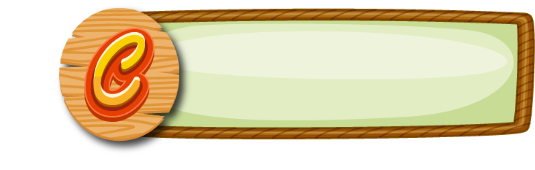 favourite
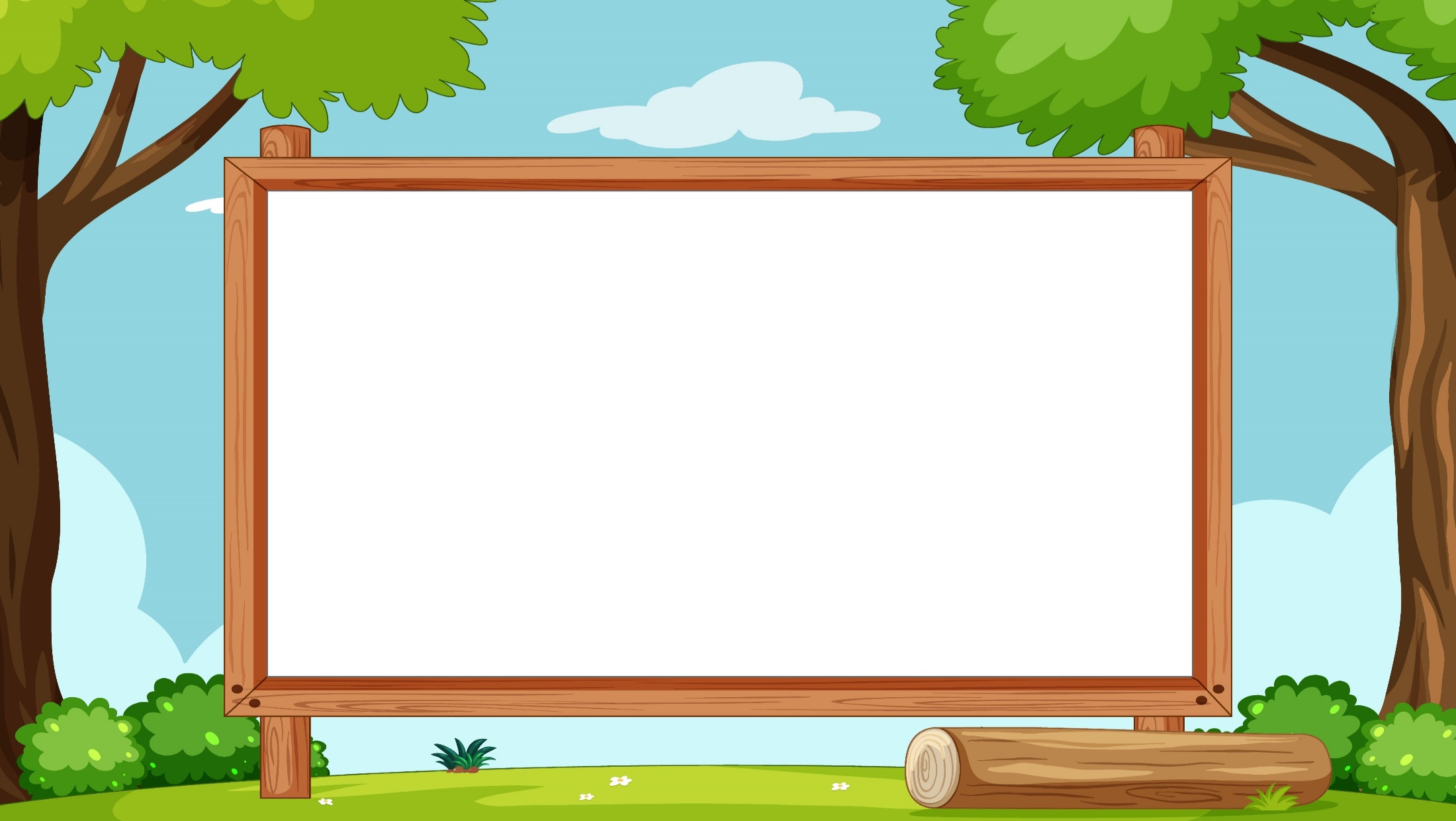 4/10
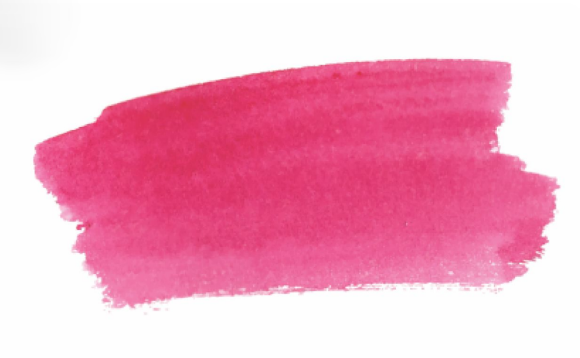 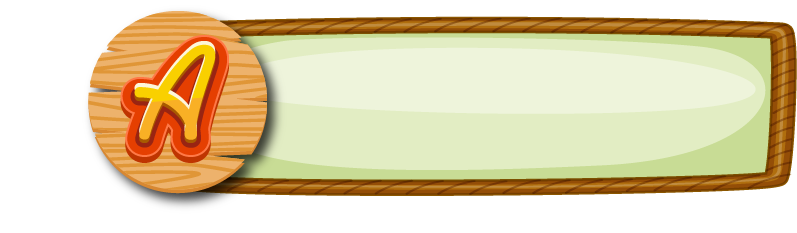 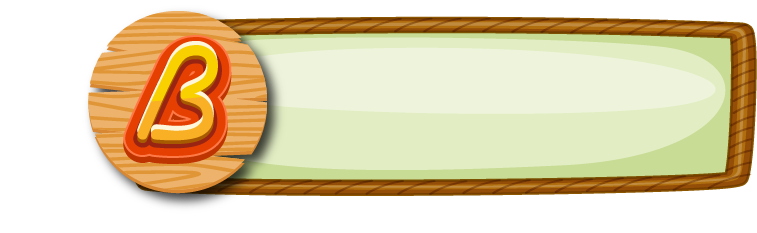 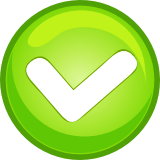 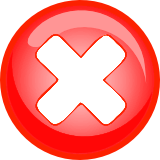 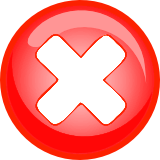 blue
green
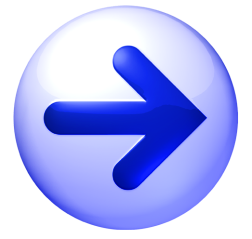 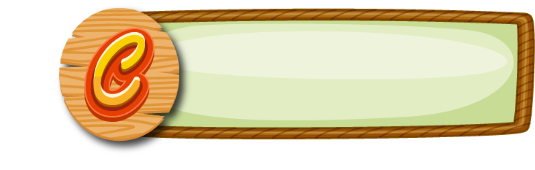 pink
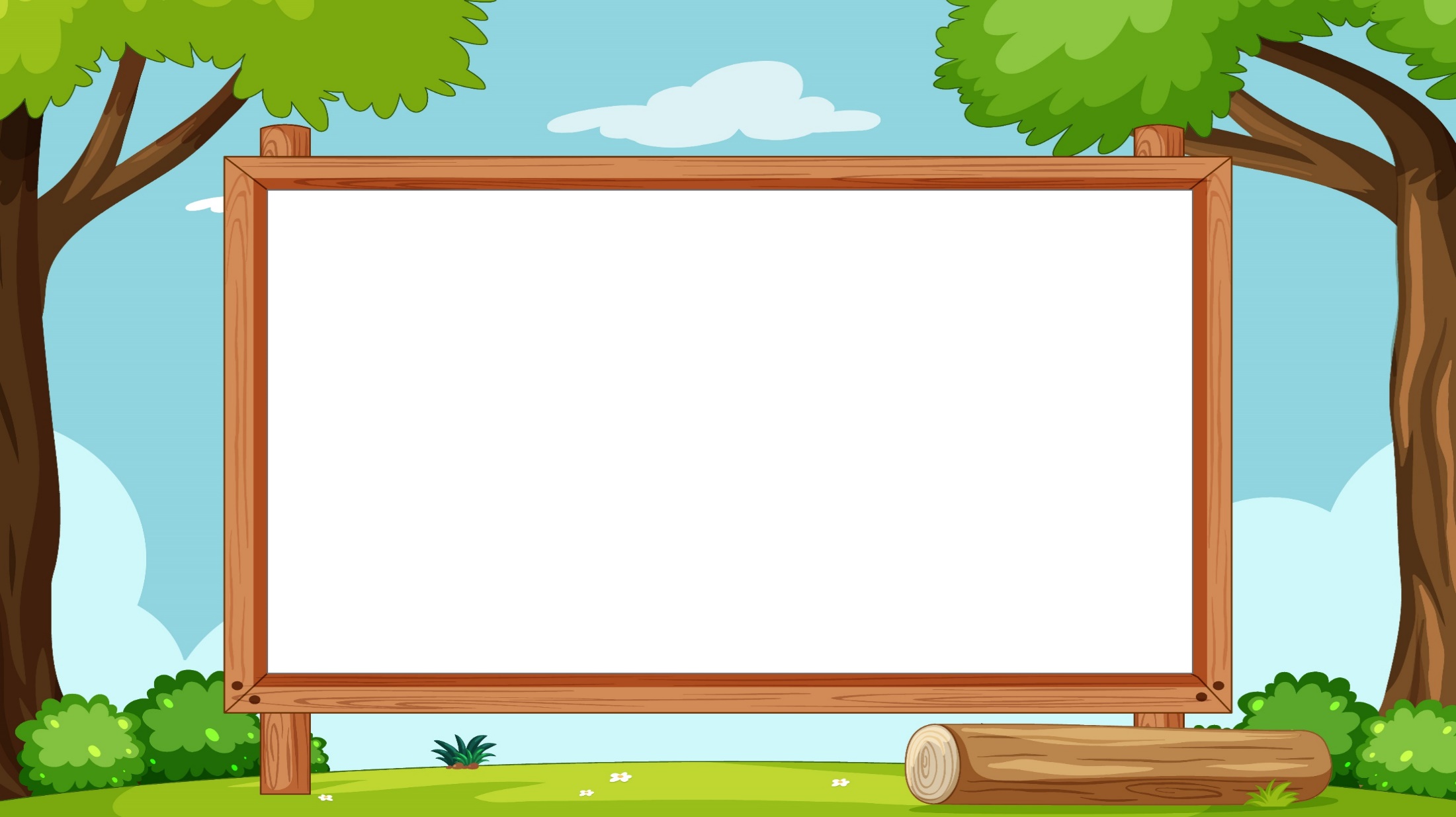 5/10
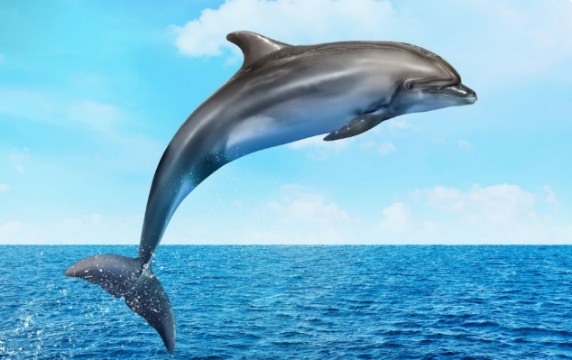 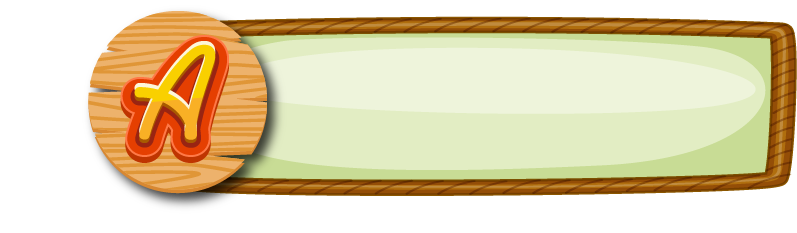 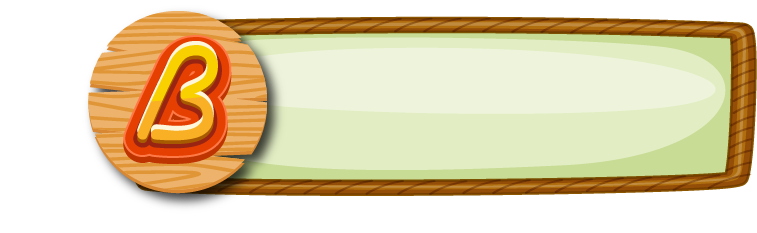 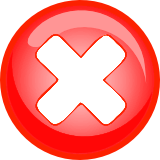 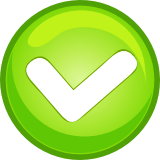 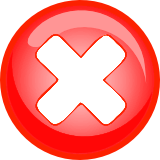 dolphin
giraffe
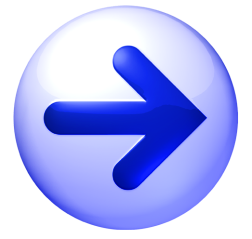 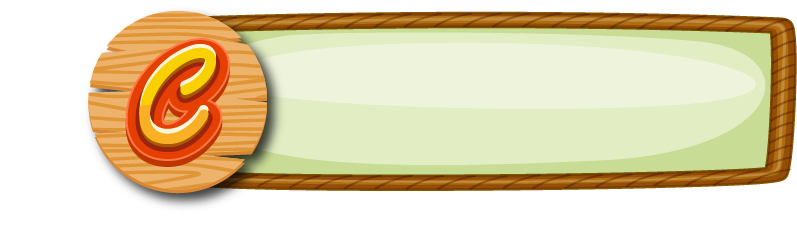 peacock
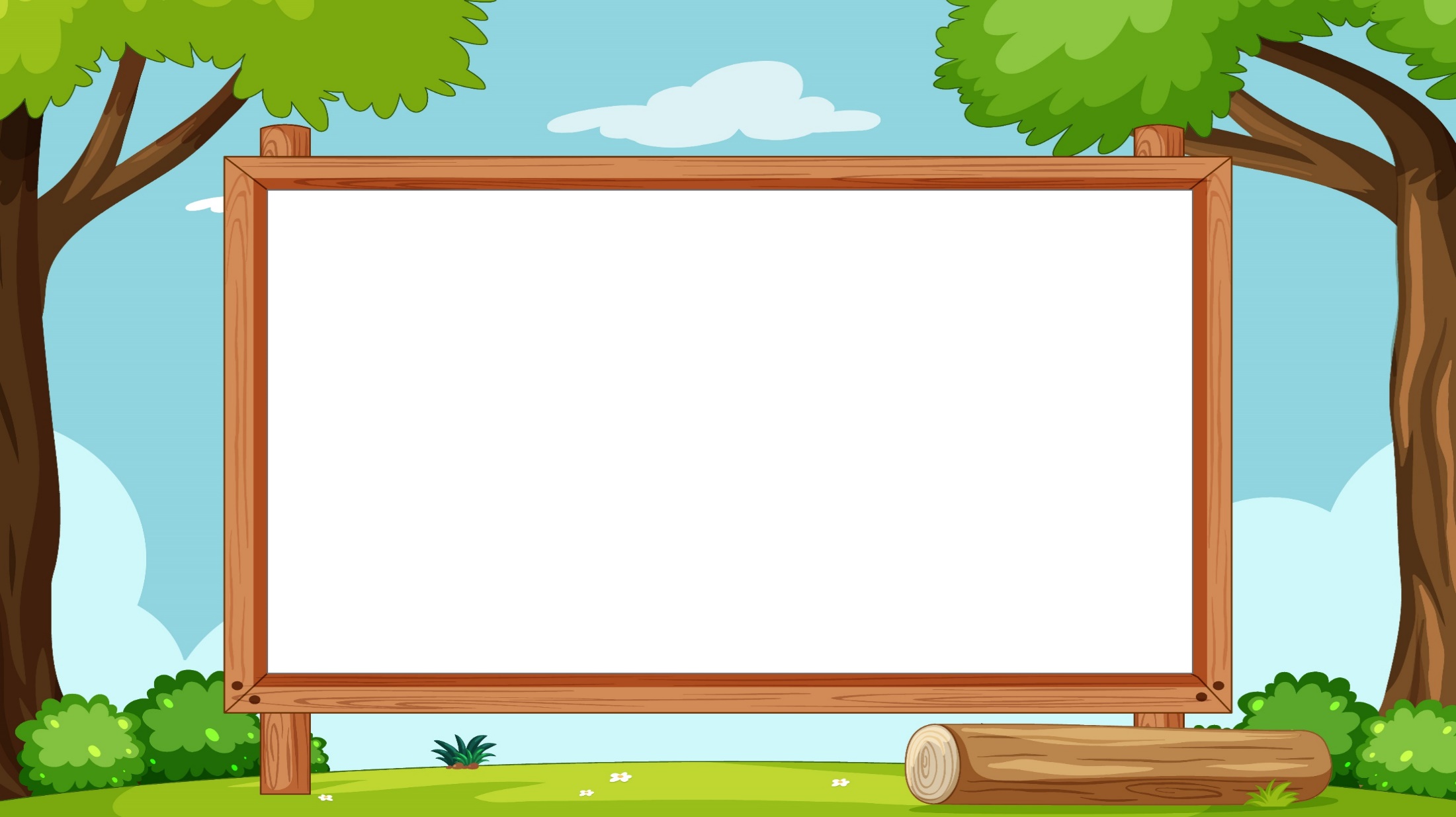 6/10
A: What’s your favourite ______?
B: It’s a hippo.
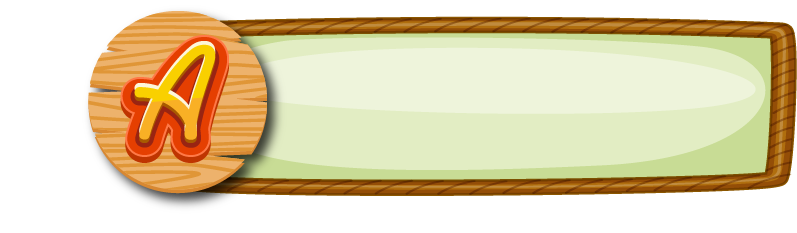 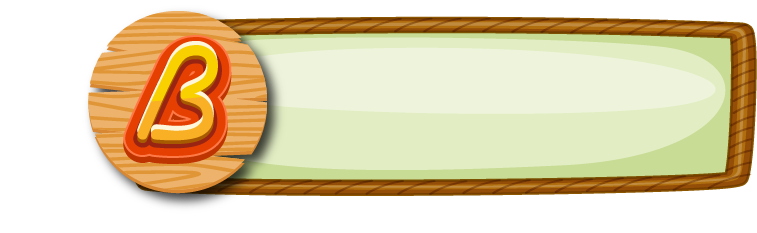 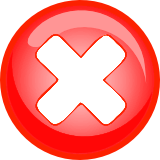 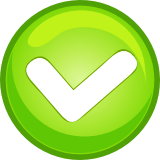 sport
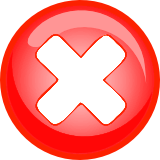 animal
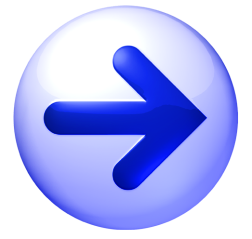 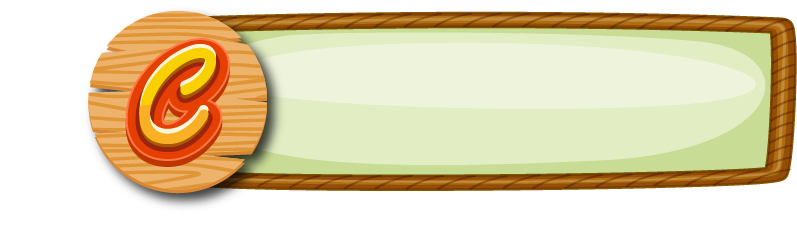 food
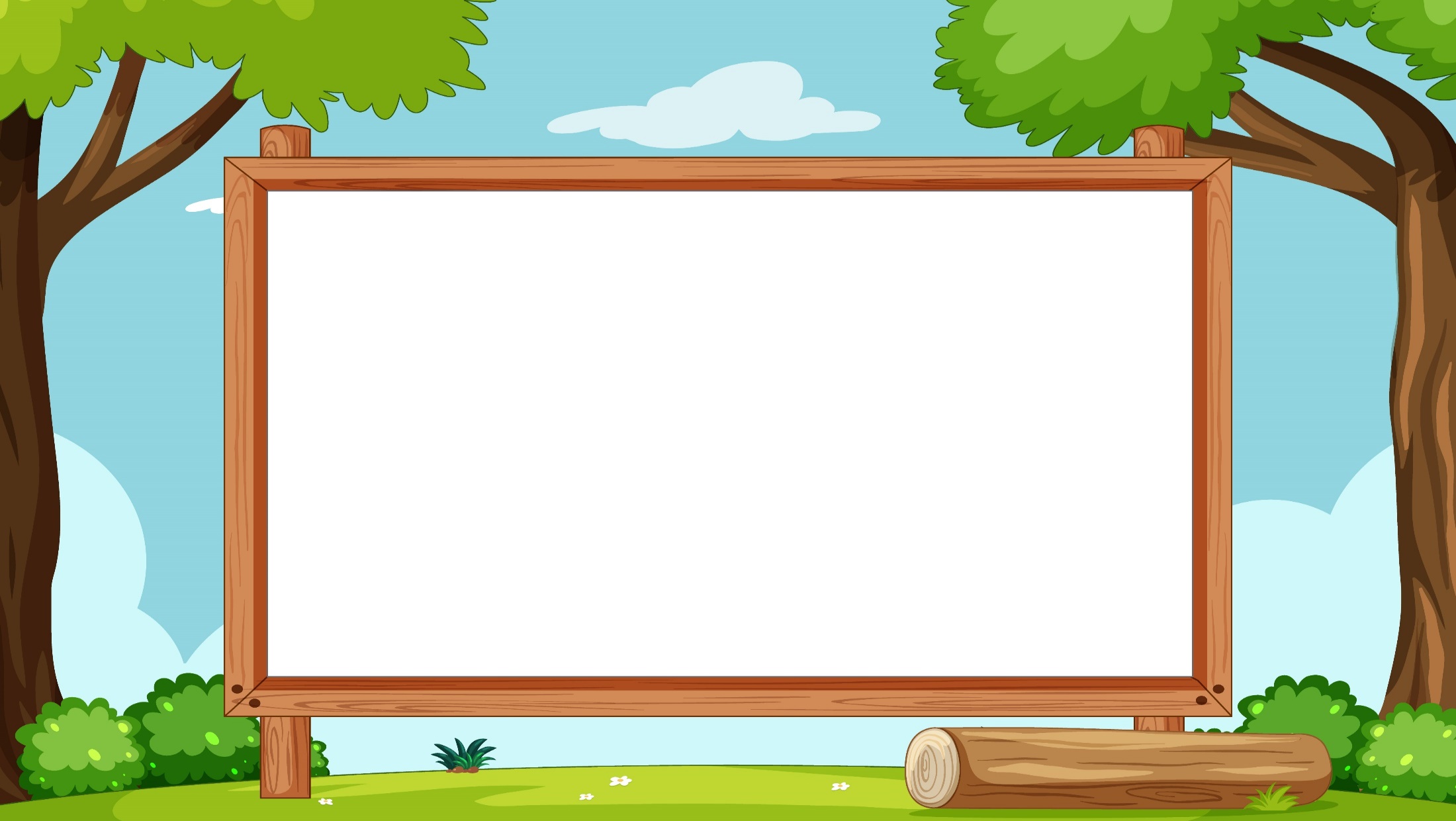 7/10
A: What’s your favourite ______?
B: It’s football.
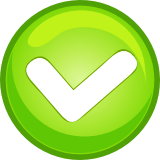 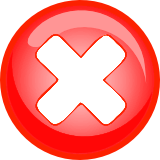 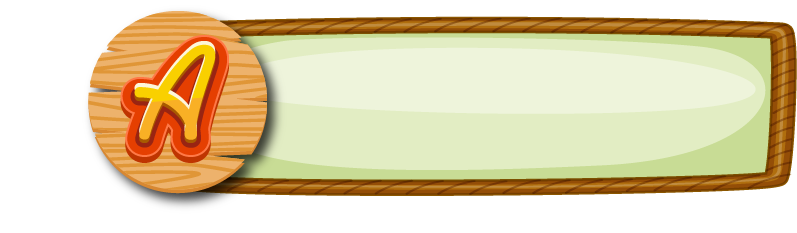 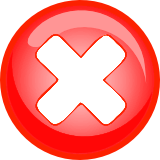 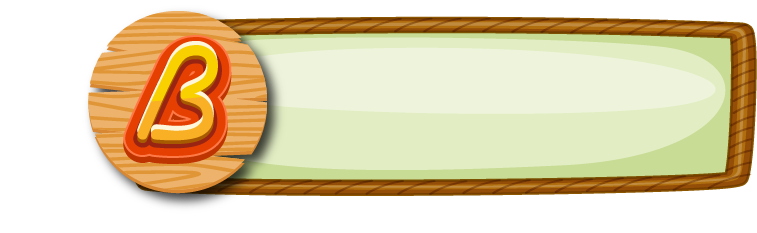 sport
colour
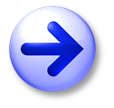 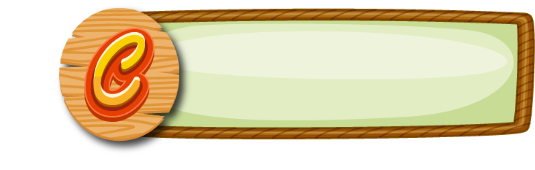 food
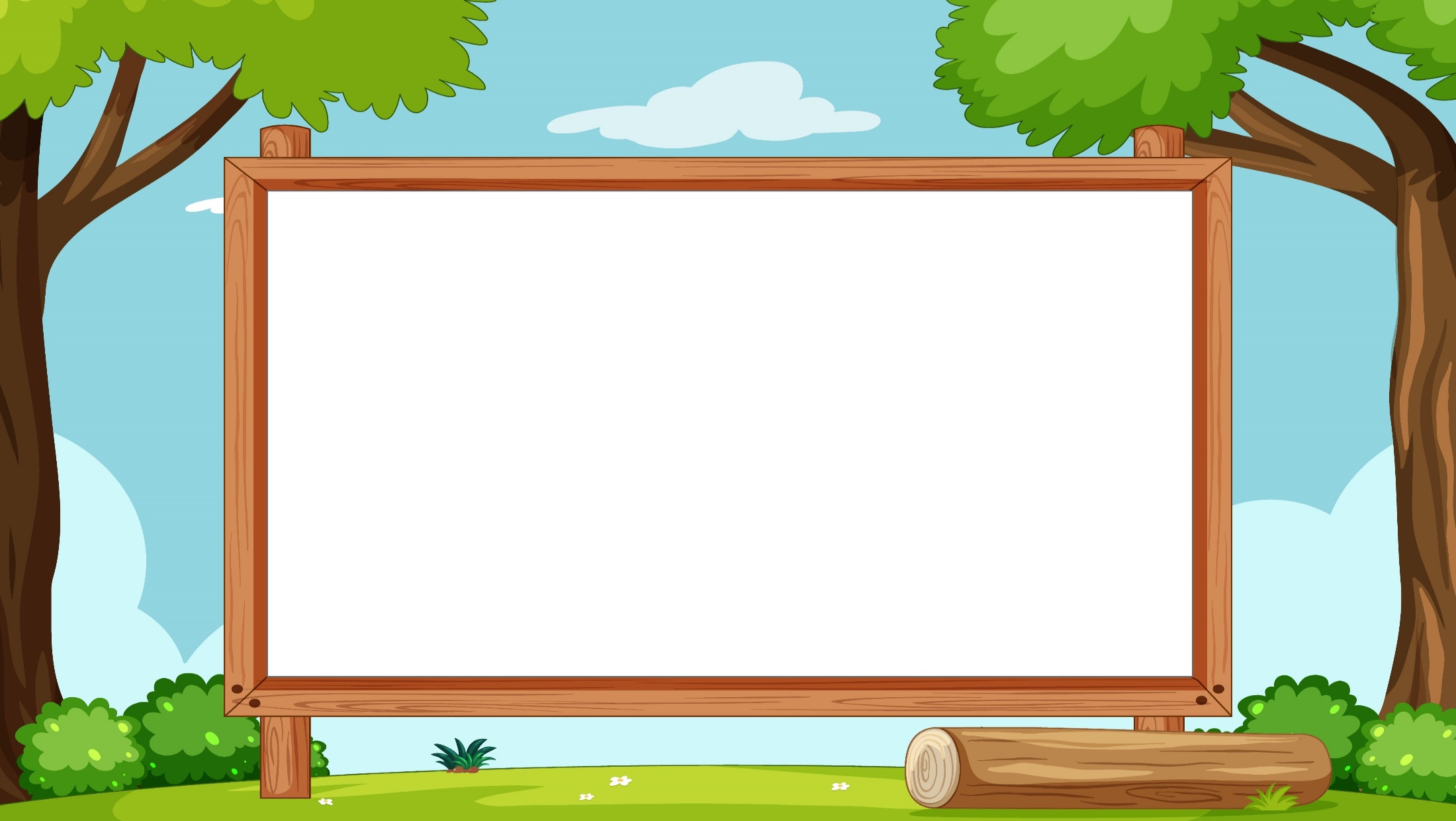 8/10
A: What’s your favourite _______?
B: It’s white.
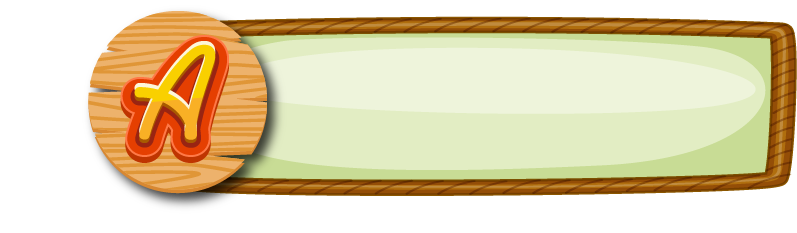 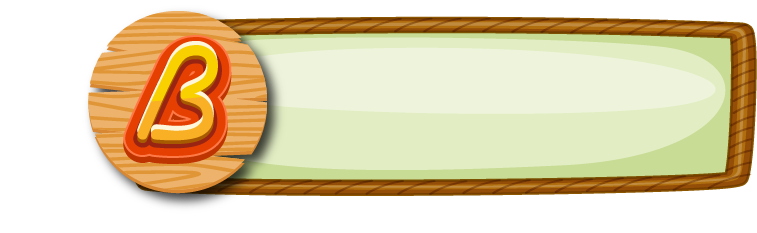 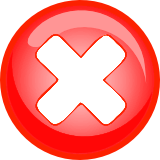 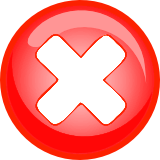 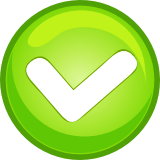 sport
food
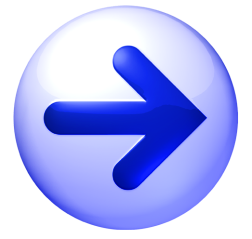 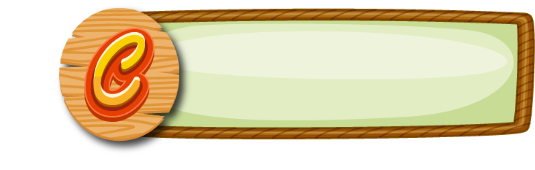 colour
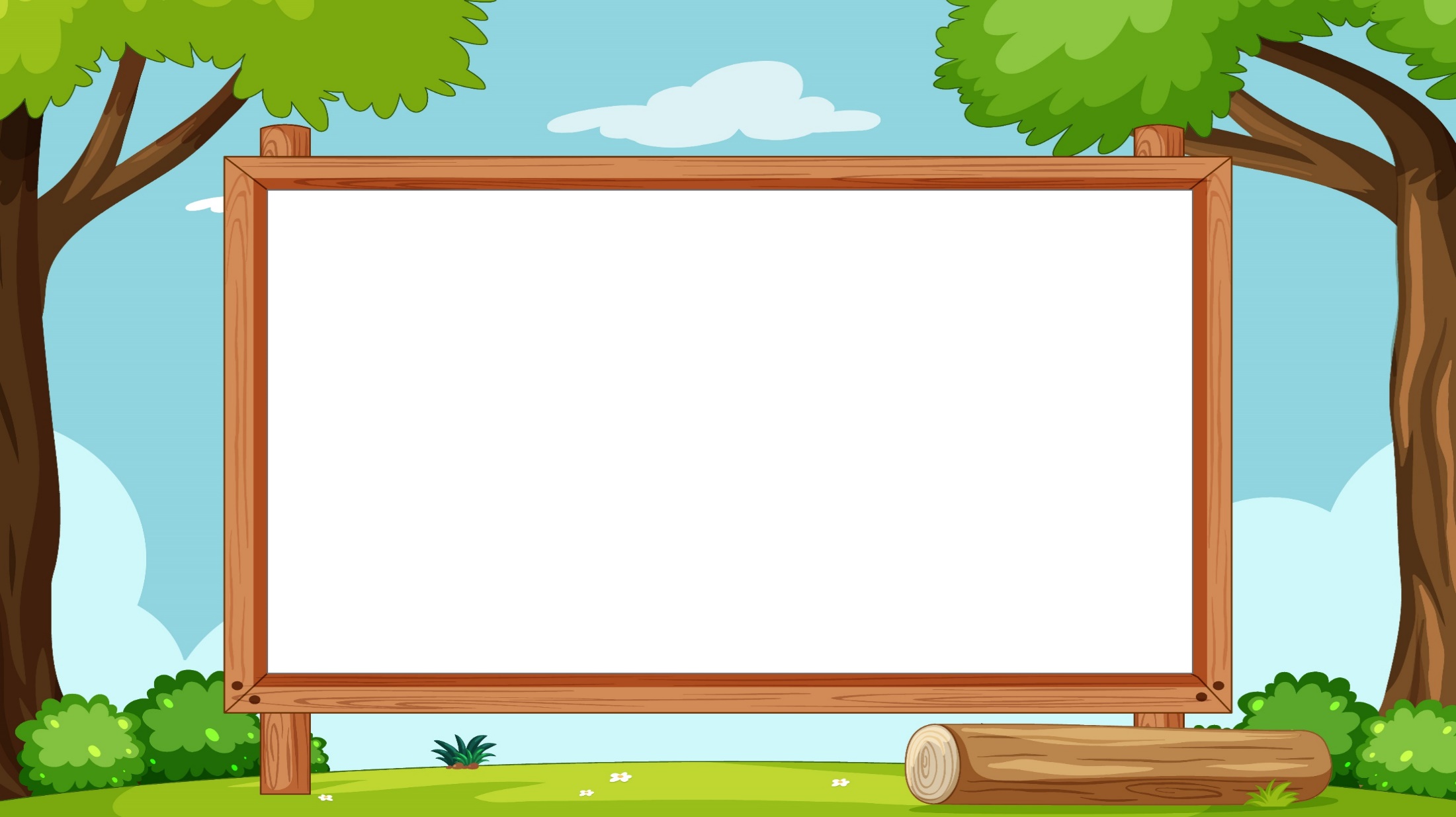 9/10
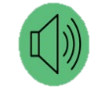 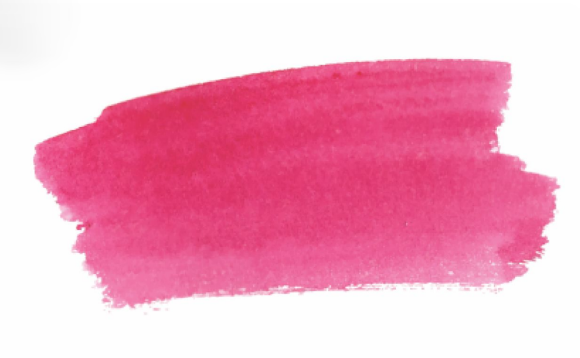 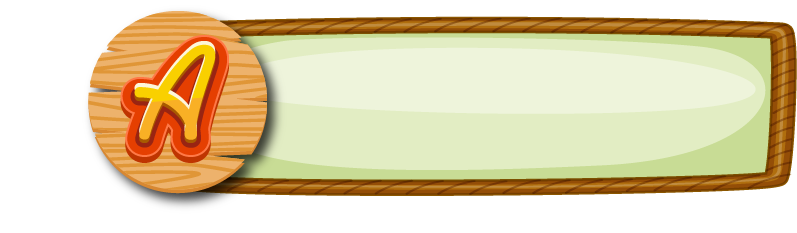 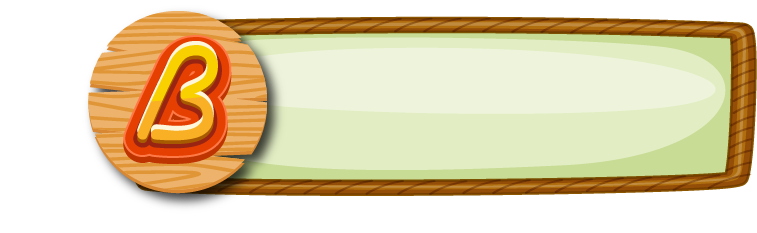 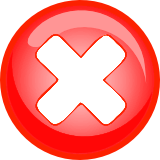 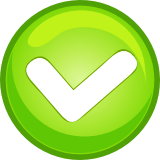 True
False
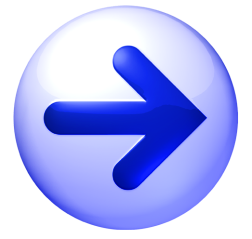 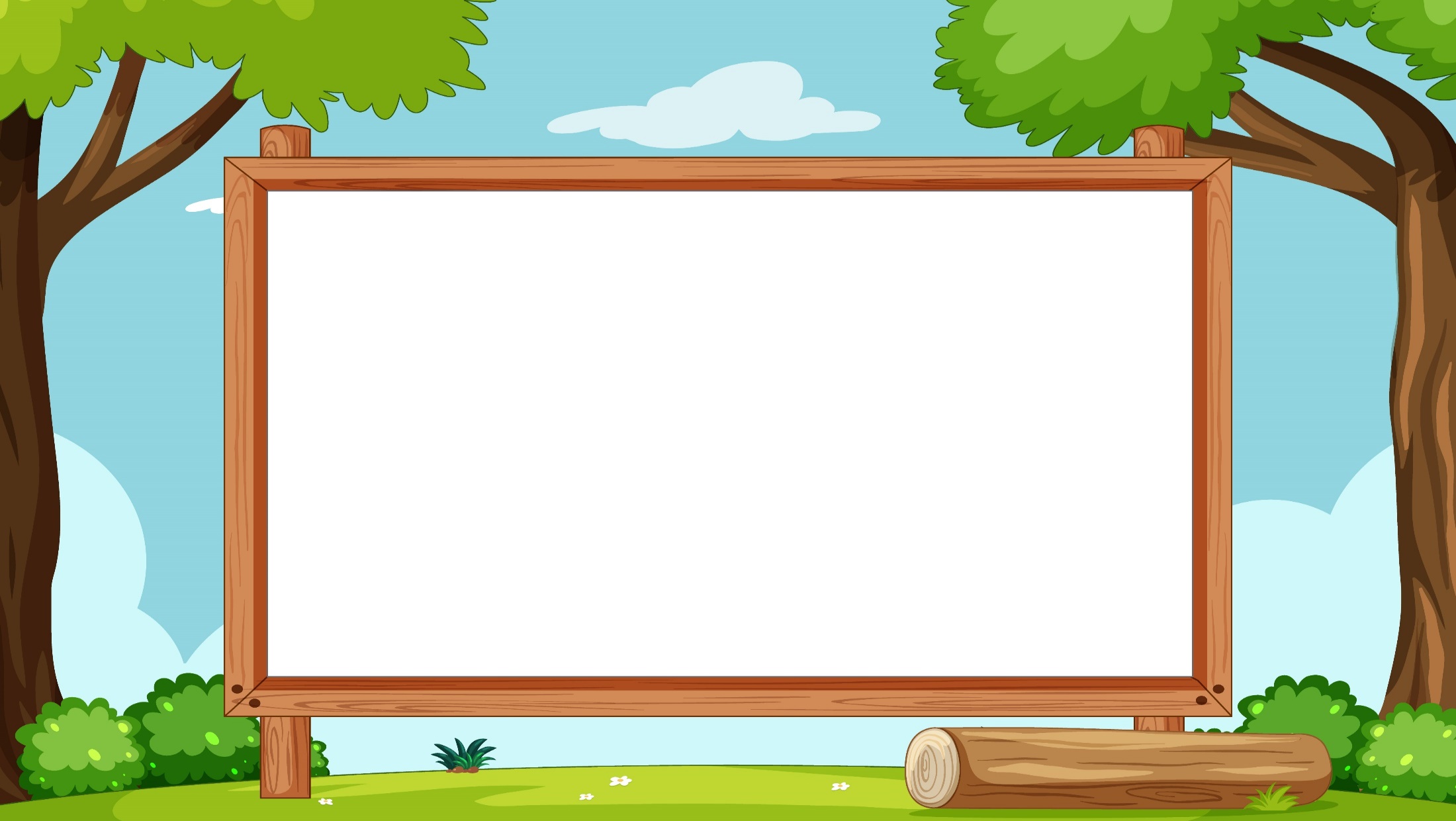 10/10
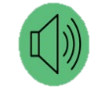 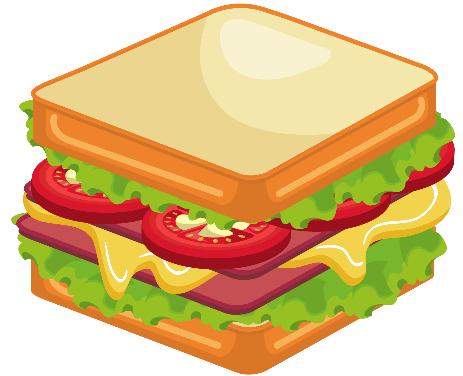 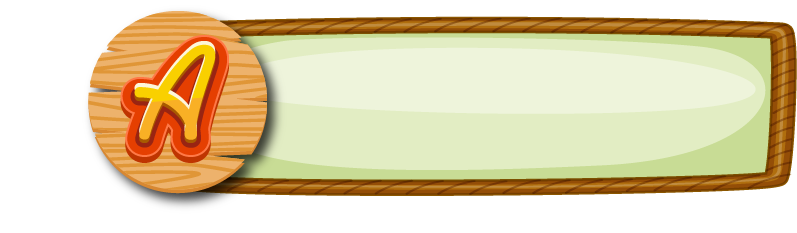 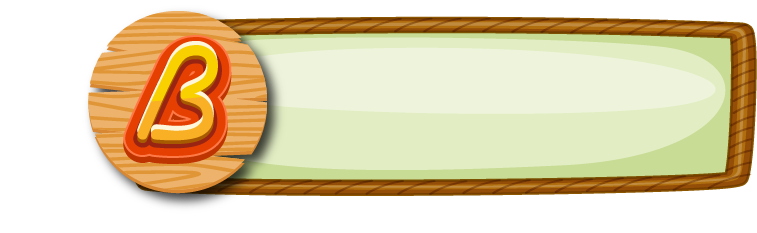 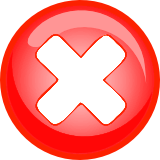 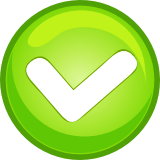 True
False
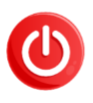 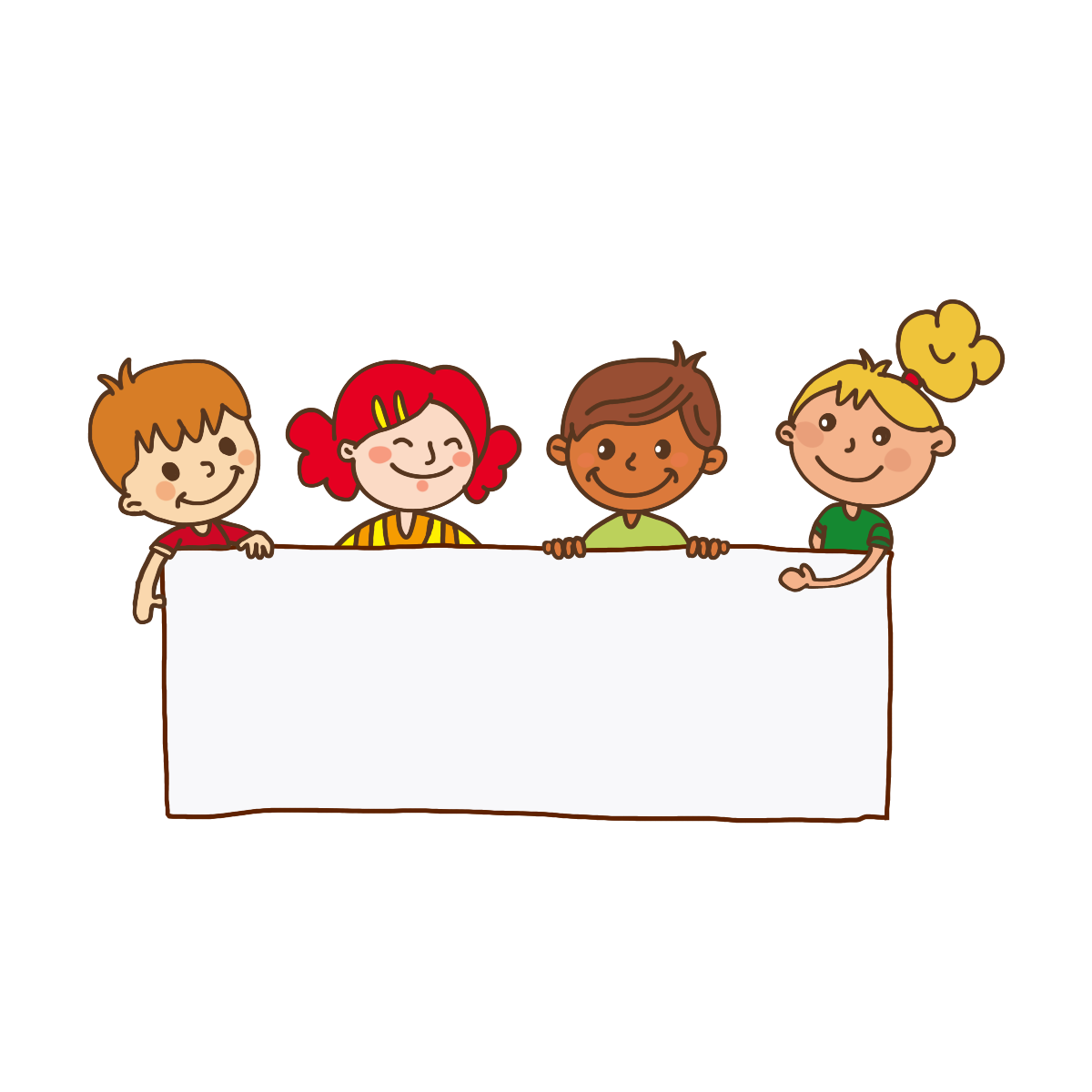 Good job!
4. Listen and match.
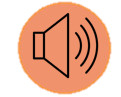 1.
3.
2.
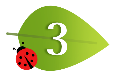 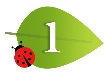 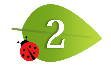 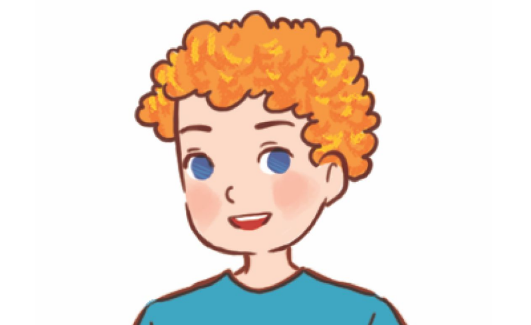 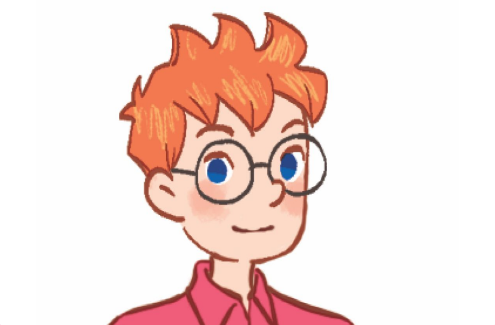 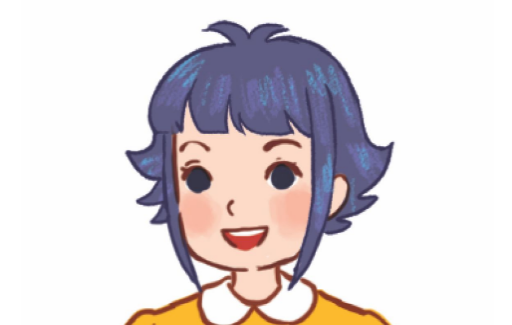 c
a
b
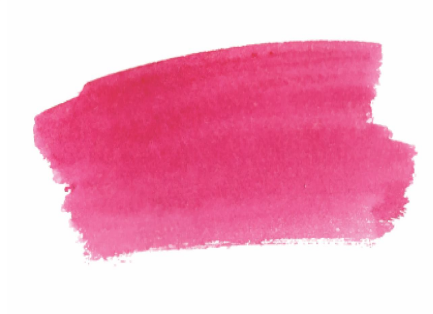 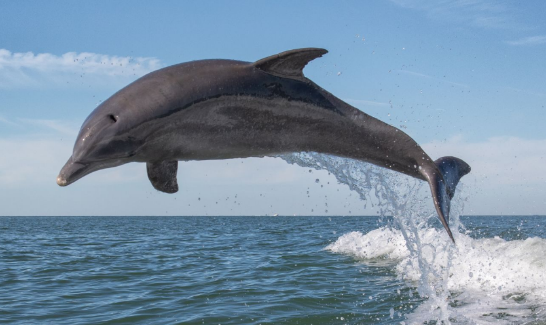 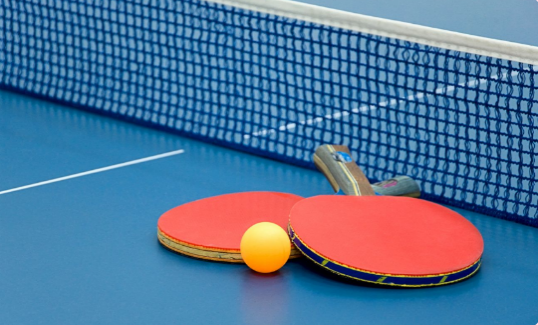 Click on the speaker / leaves to listen.
5. Read and complete.
1.
A: Where were you yesterday?
B: I was at the zoo.
A: What’s your favourite animal?
B: It’s _________.
A: ________ do you like it?
B: Because it jumps and dances beautifully.
A: My favourite food is ________.
    Do you like pizza, too?
B: No, I _________.
A: What’s your favourite food?
B: It’s ______________.
A: A sandwich?
B: Yes. I love sandwiches.
2.
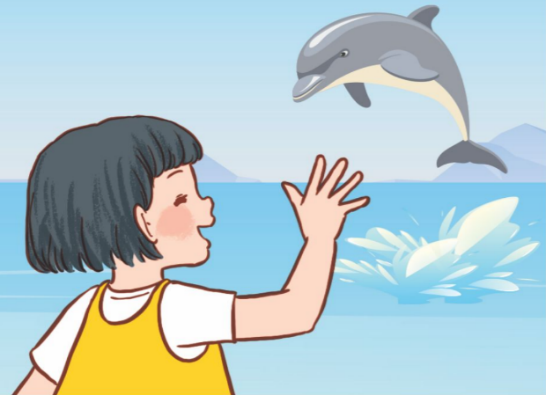 a dolphin
Why
pizza
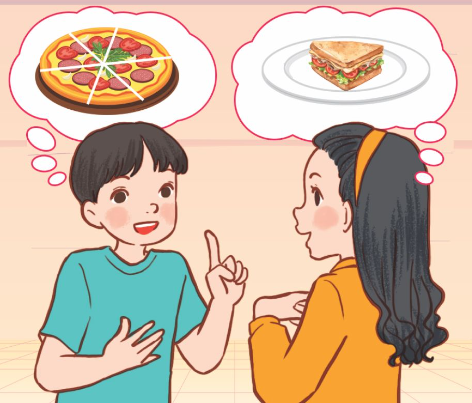 don’t
a sandwich
6. Let’s play.
Find someone who …
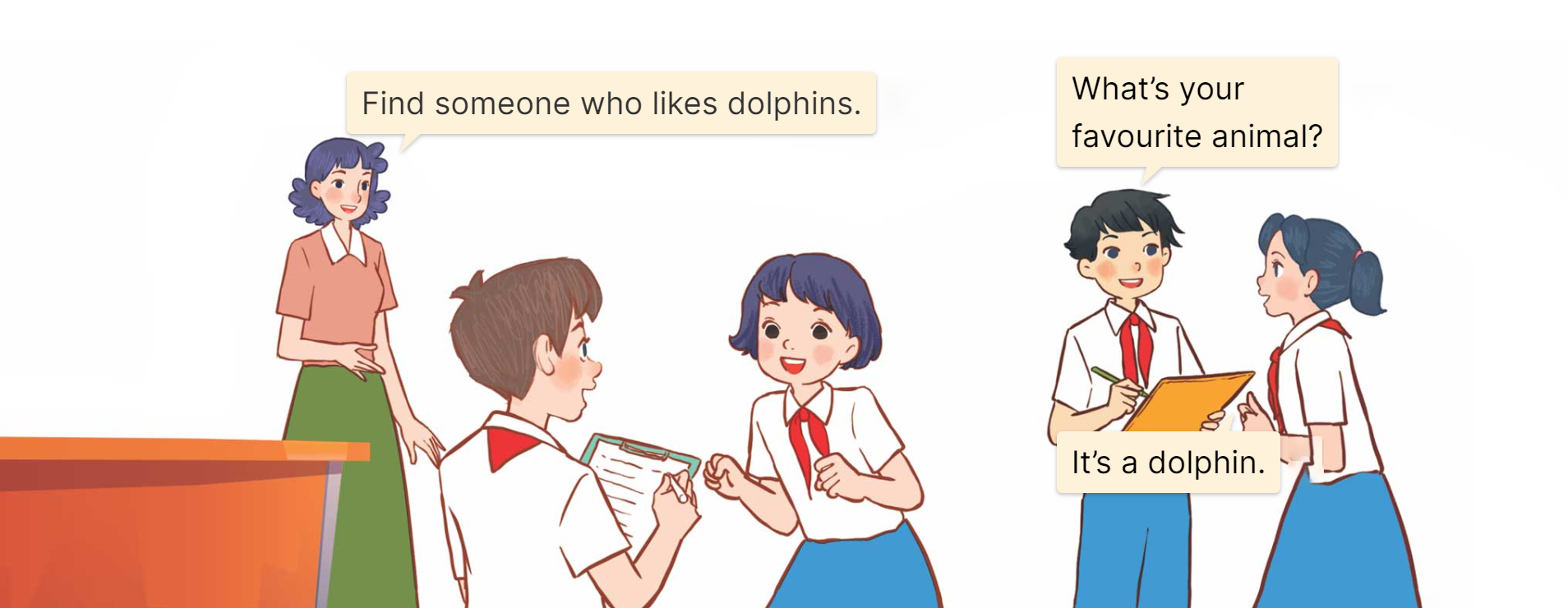 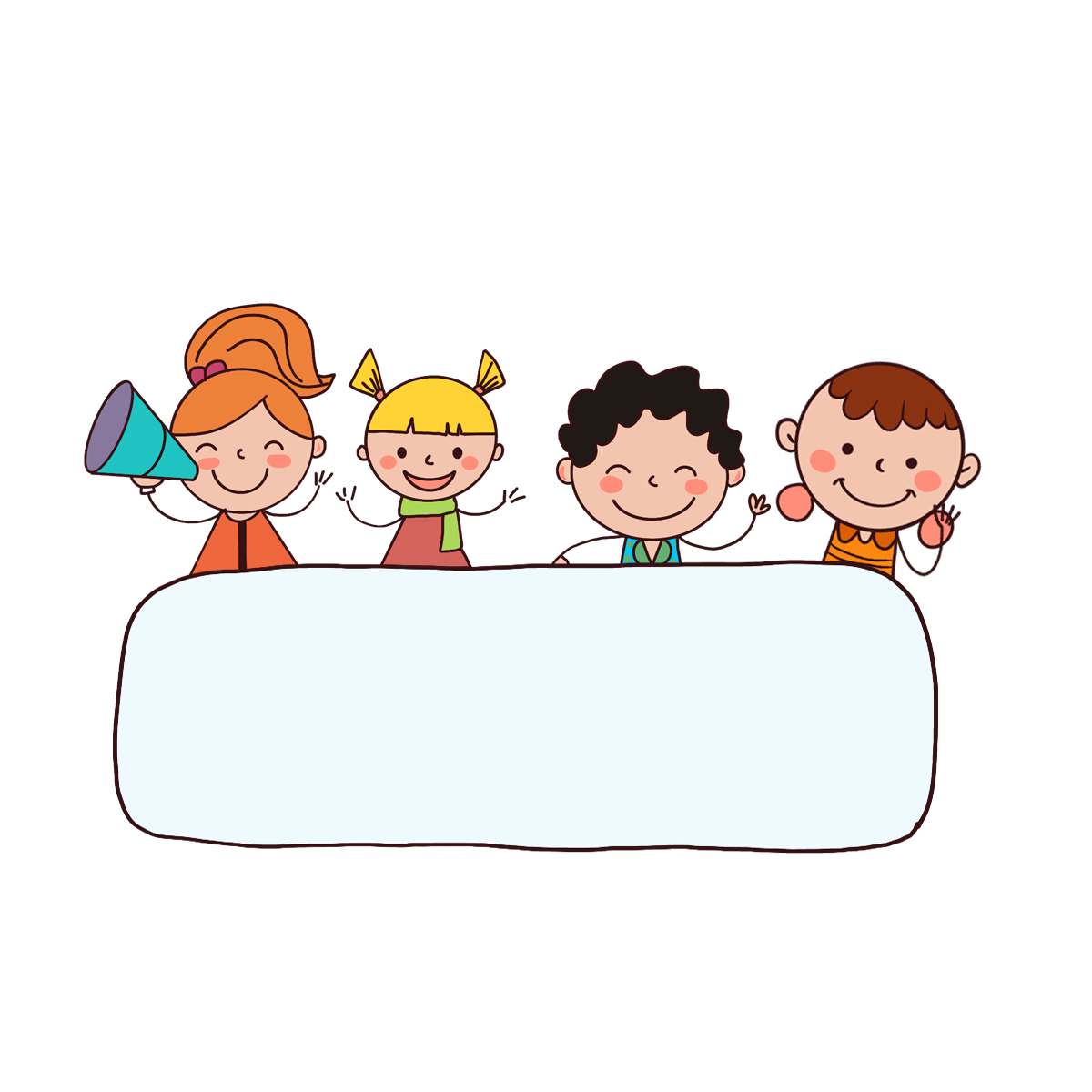 Fun corner 
& wrap-up
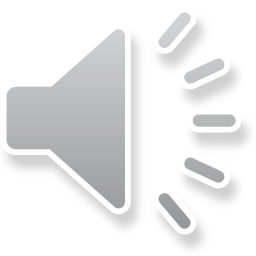 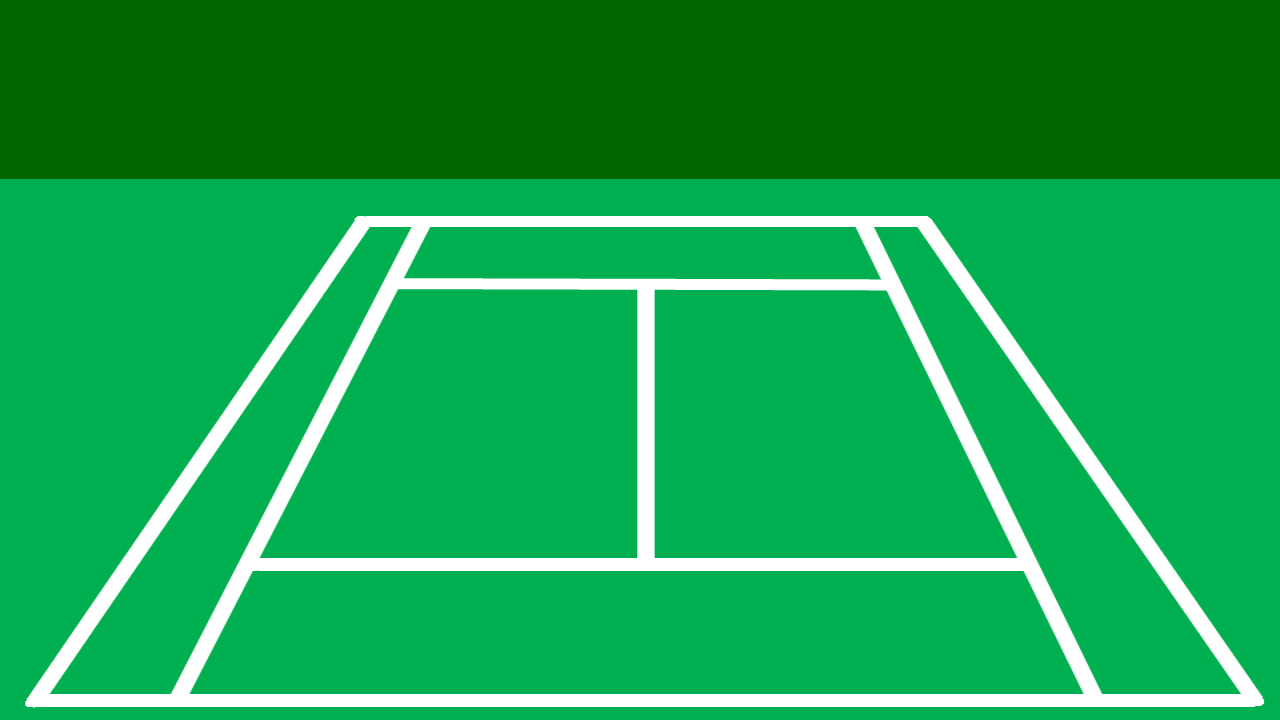 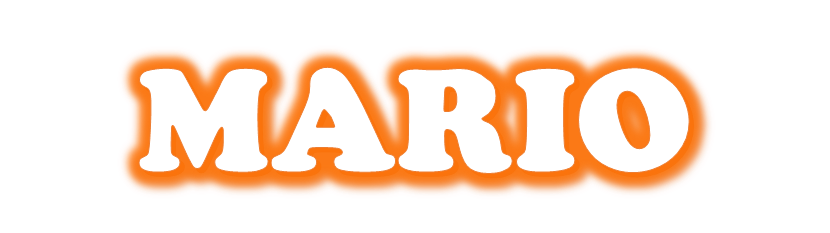 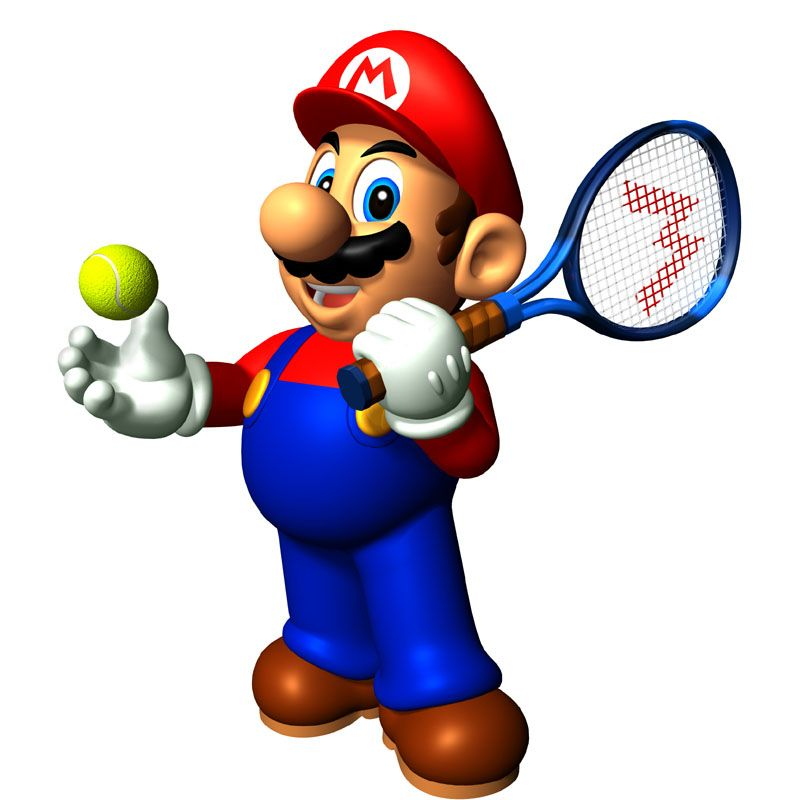 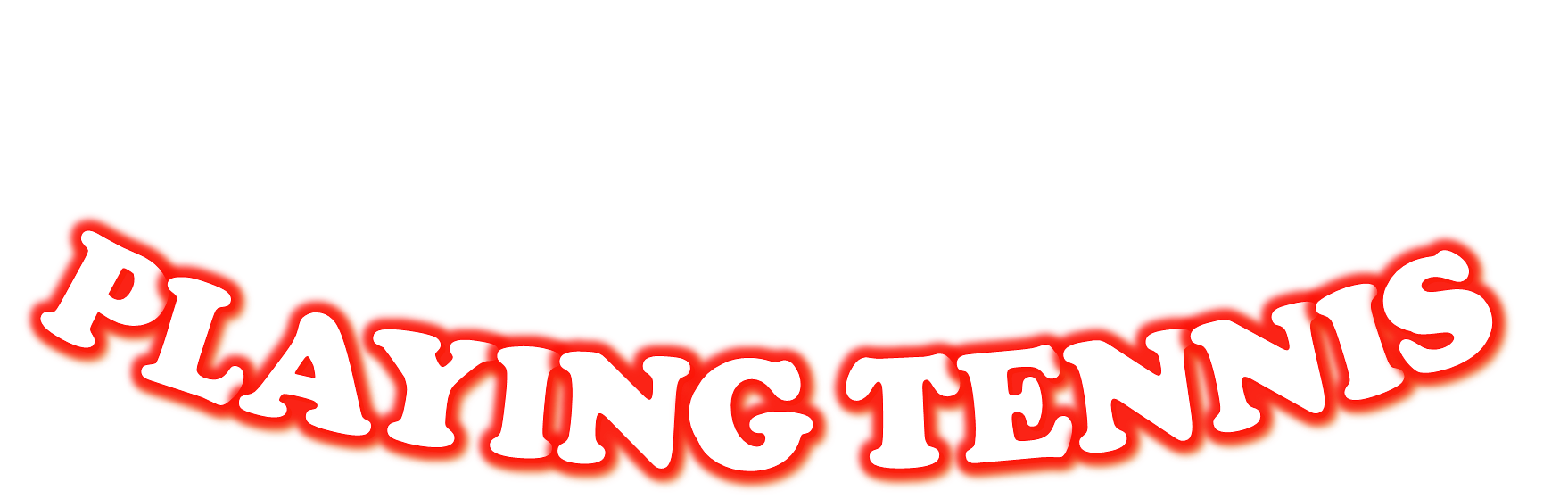 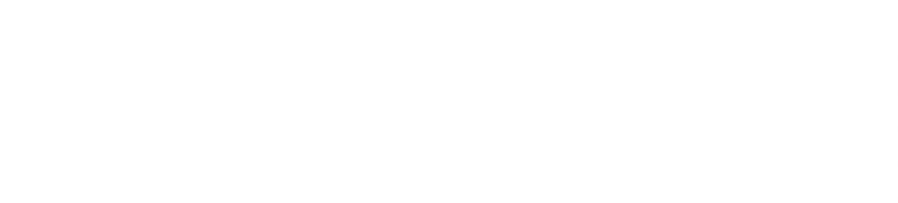 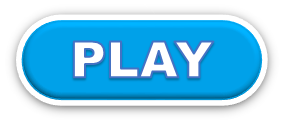 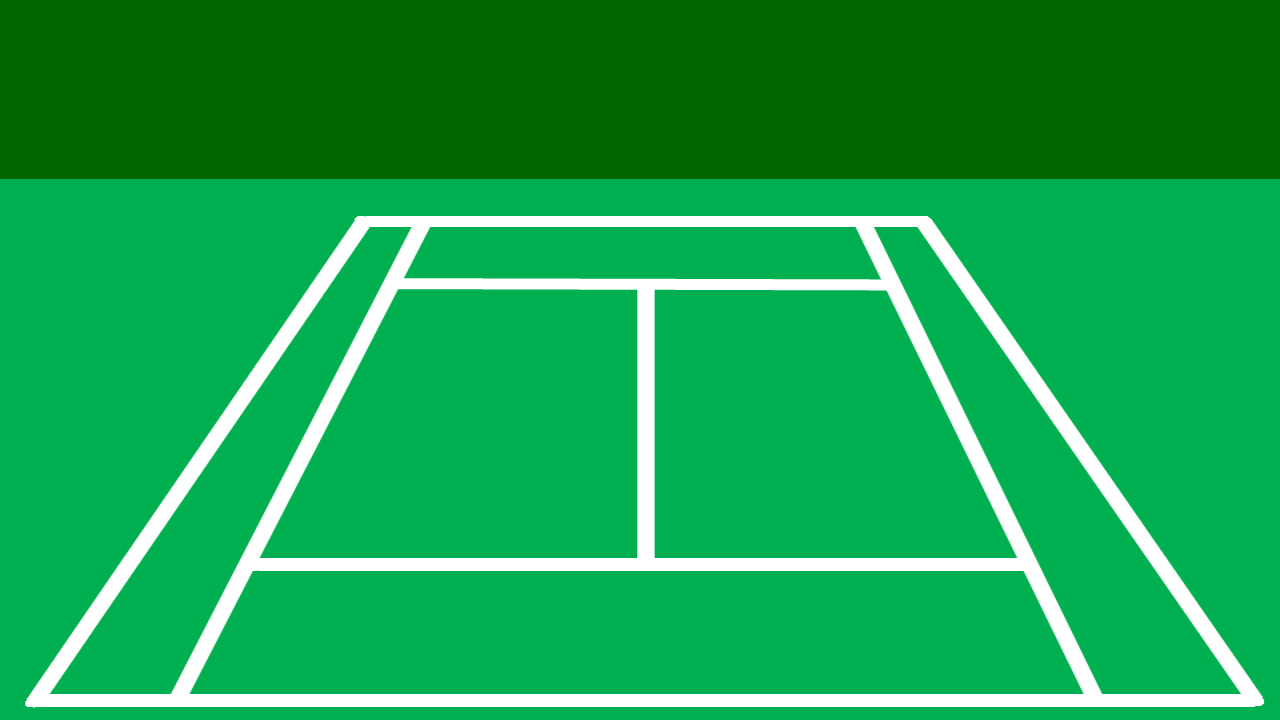 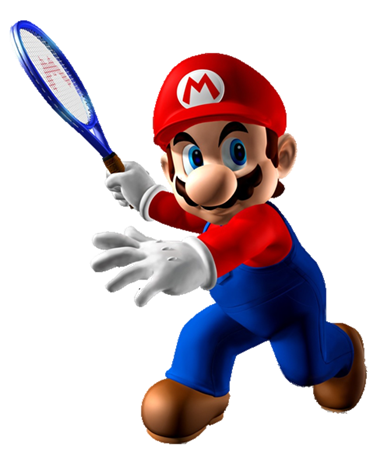 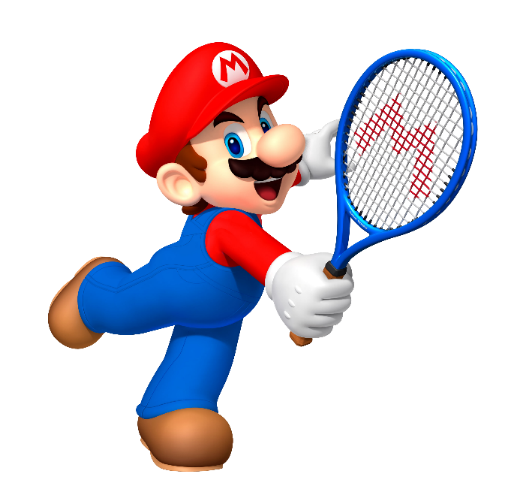 A. It’s a dolphin.
A: What’s your favourite sport?
B: ________
B. It’s table tennis.
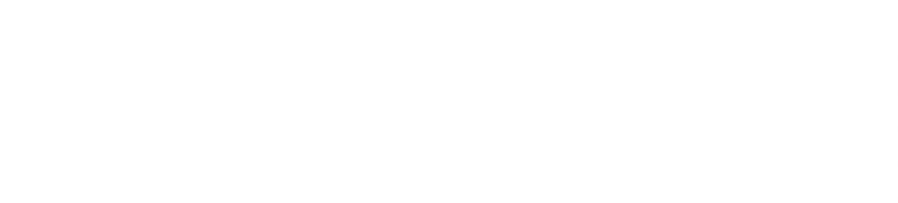 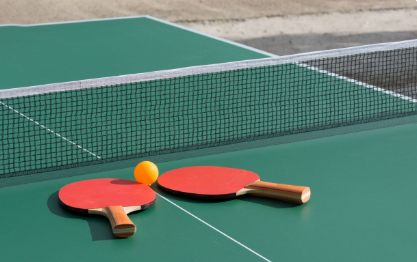 C. It’s a sandwich.
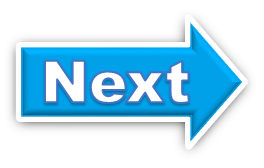 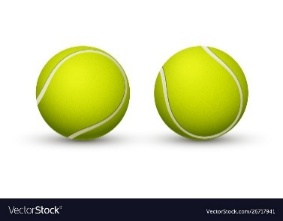 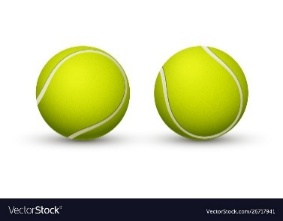 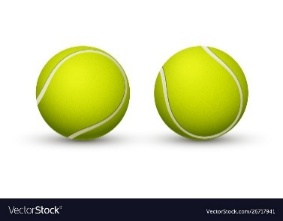 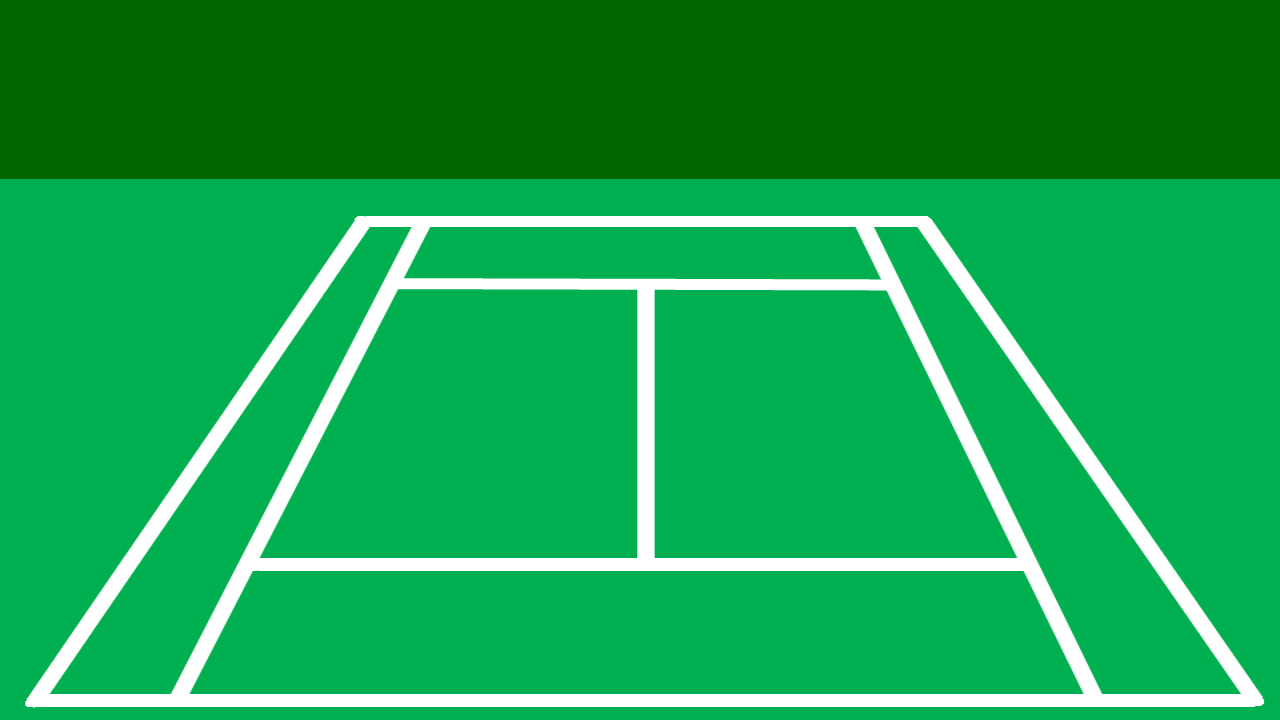 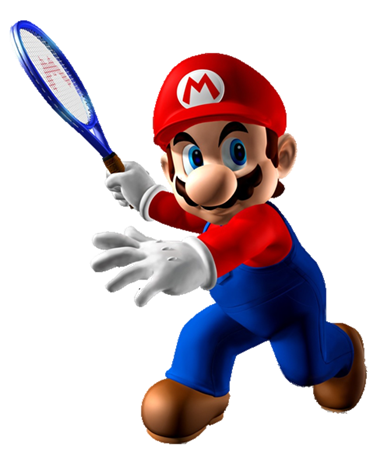 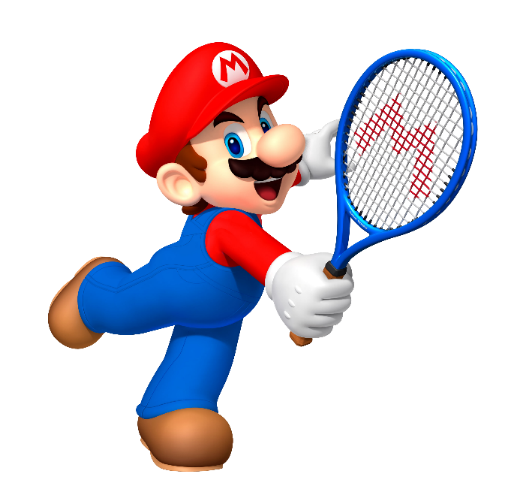 A. It’s a sandwich.
A: What’s your favourite food?
B: ________
B. It’s pink.
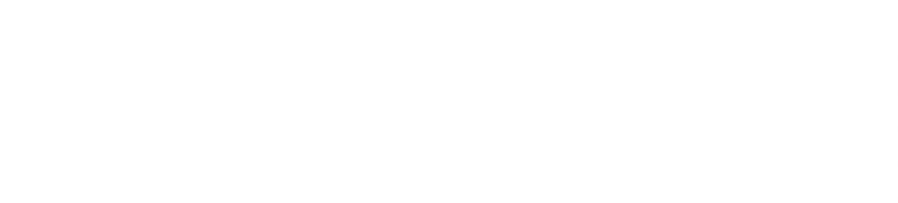 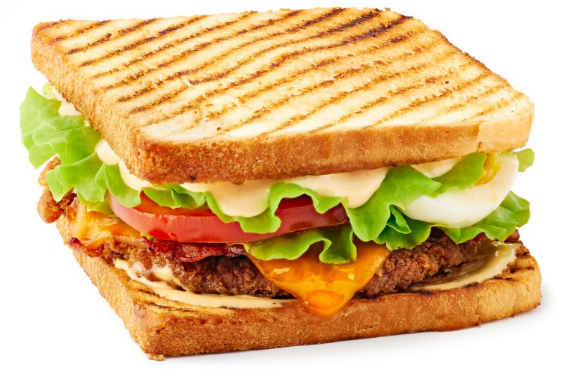 C. It’s a dolphin.
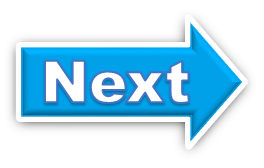 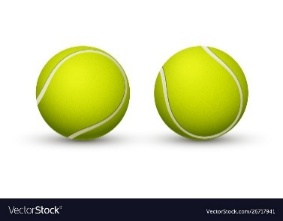 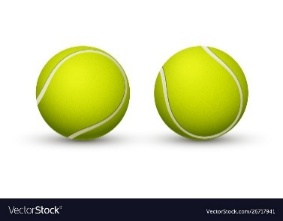 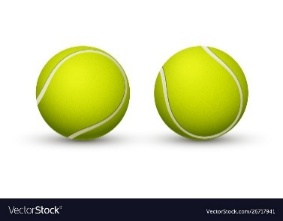 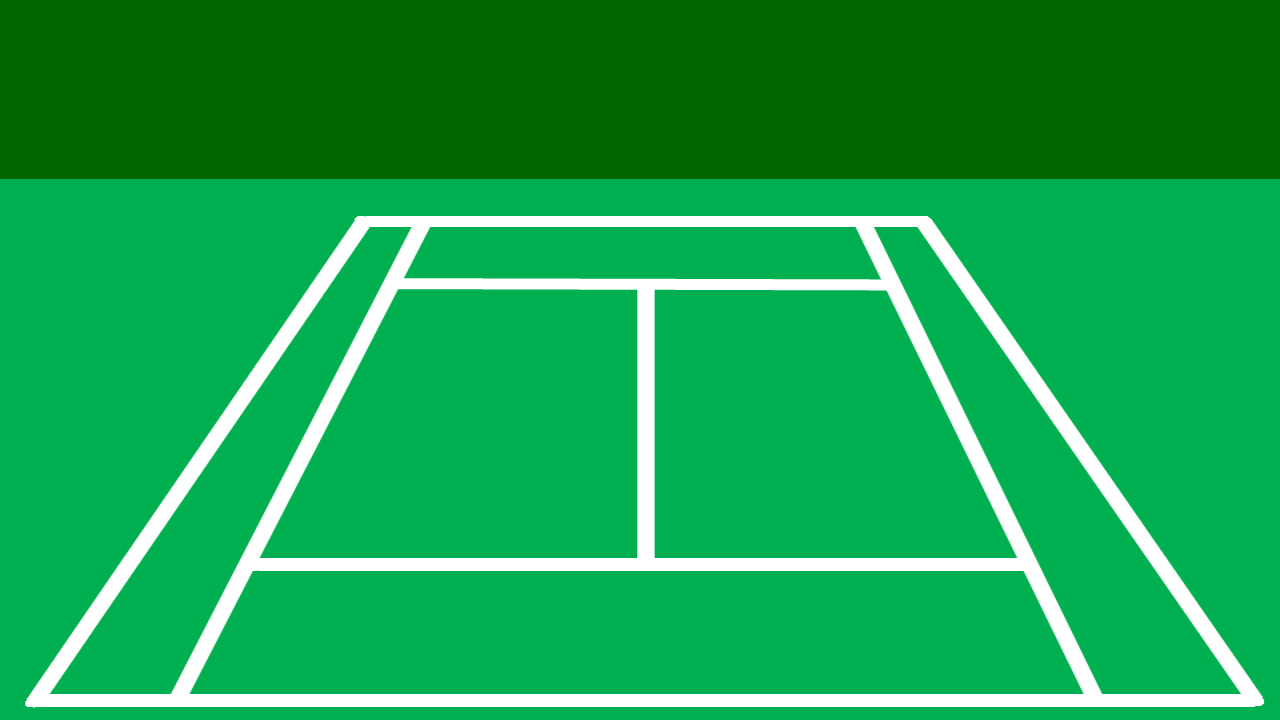 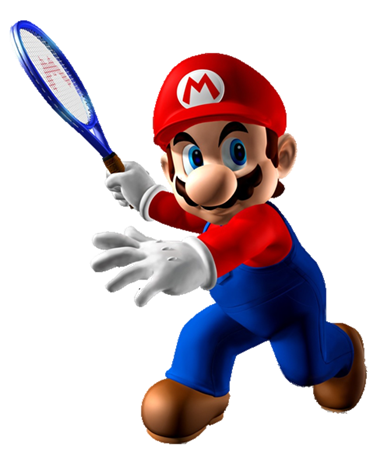 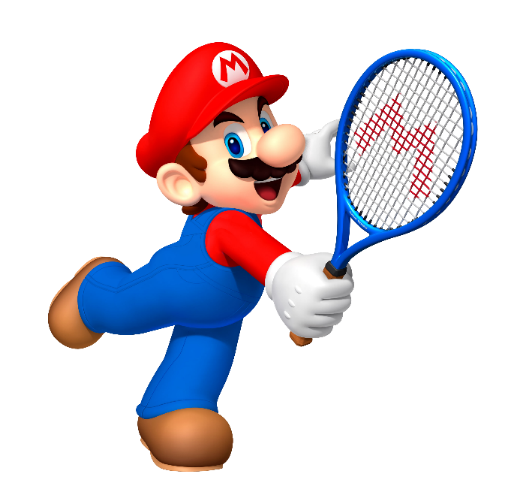 A. It’s a dolphin.
A: What’s your favourite animal?
B: ________
B. It’s a sandwich.
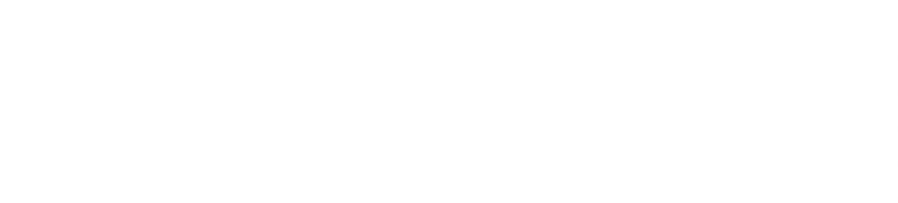 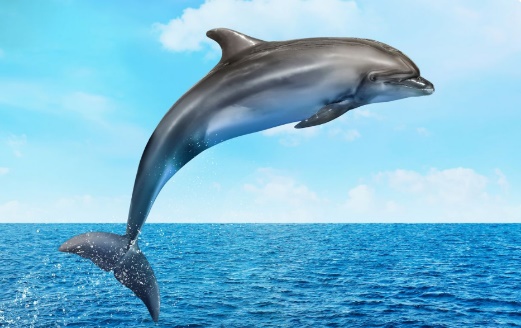 C. It’s table tennis.
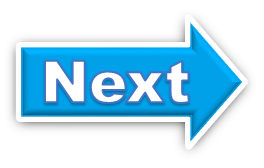 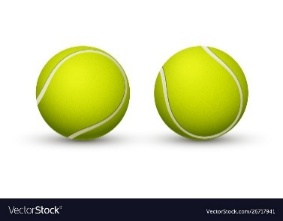 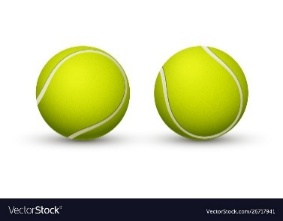 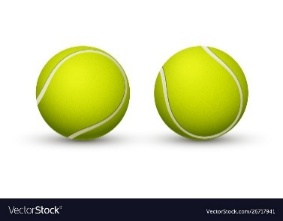 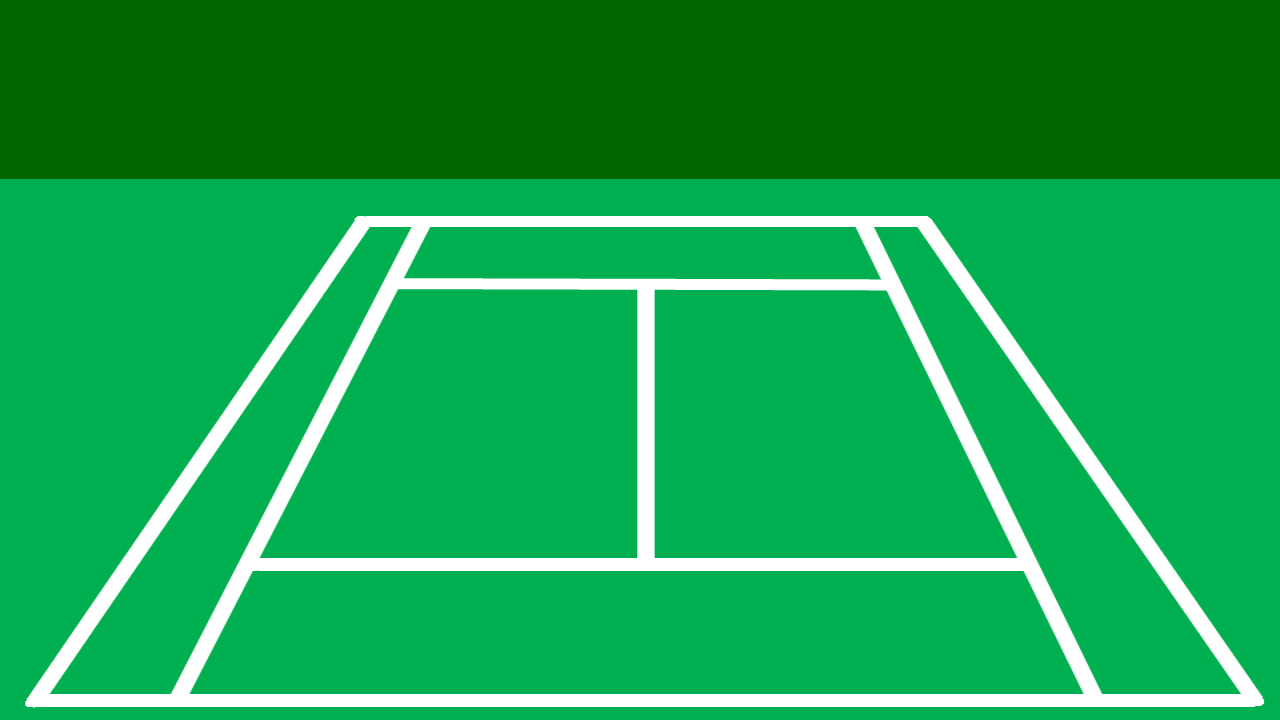 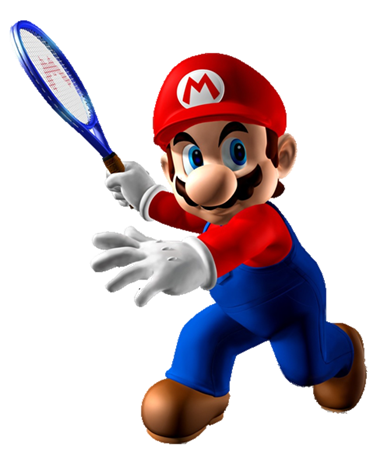 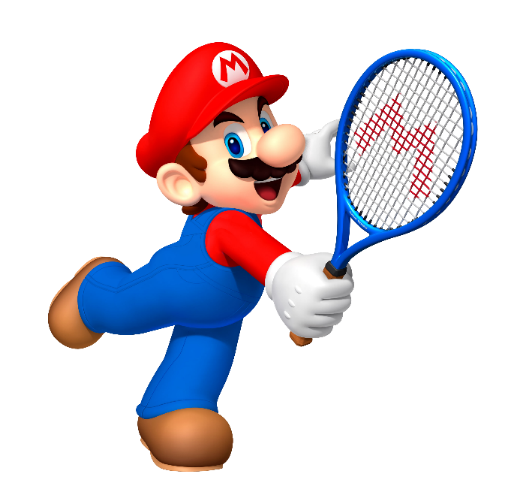 A. It’s black.
A: What’s your favourite colour?
B: _______________
B. It’s white.
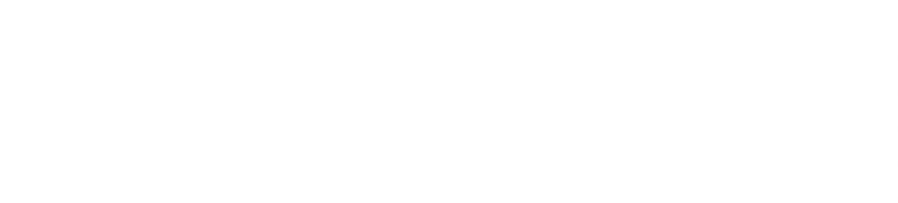 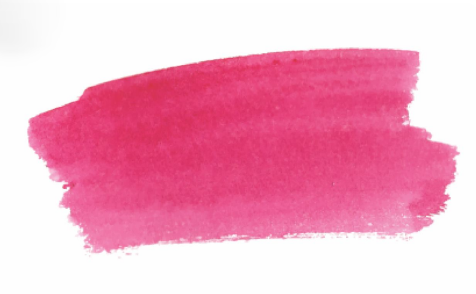 C. It’s pink.
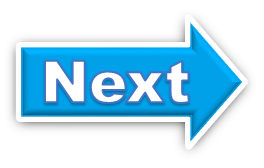 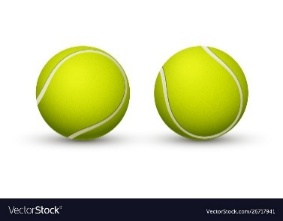 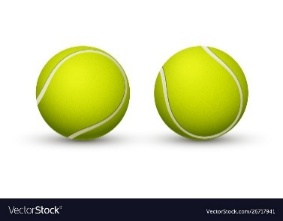 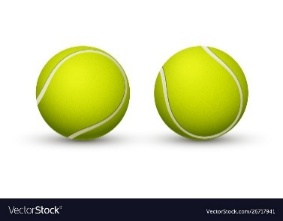 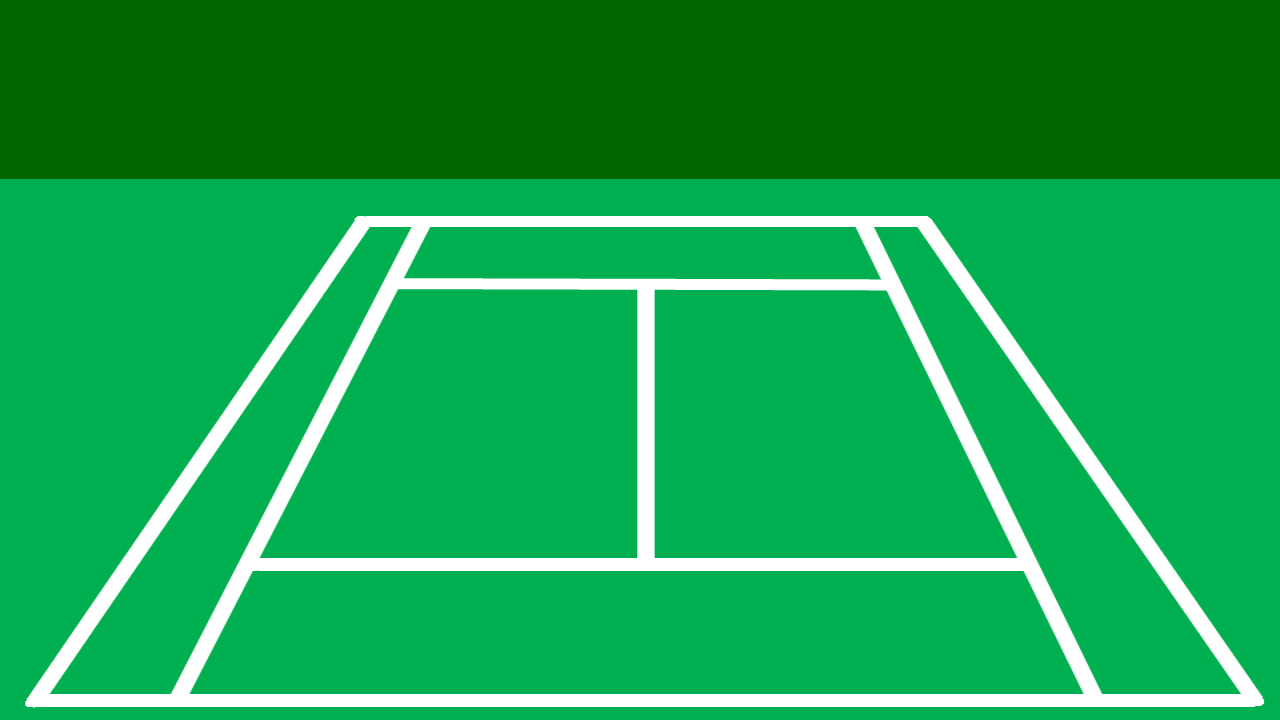 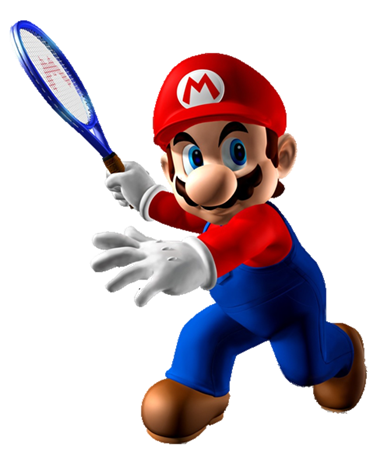 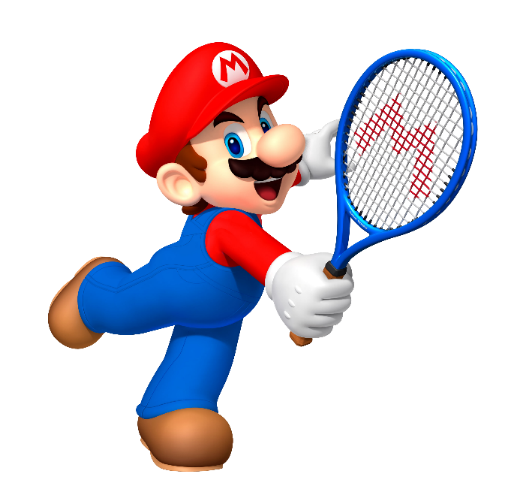 A. favourite
A: What’s your ______ sport?
B: It’s basketball.
B. pink
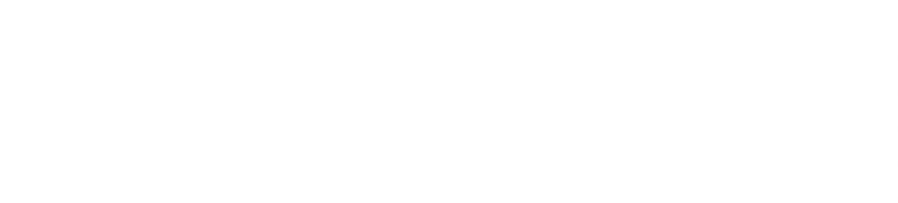 C. yellow
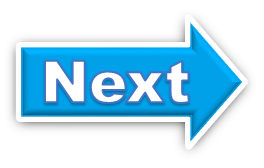 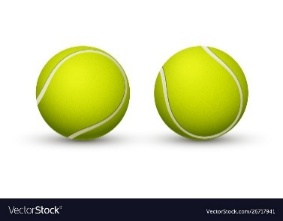 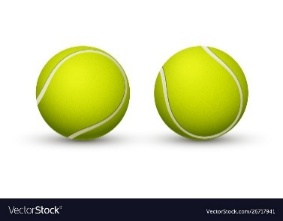 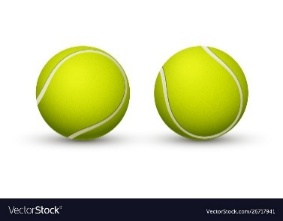 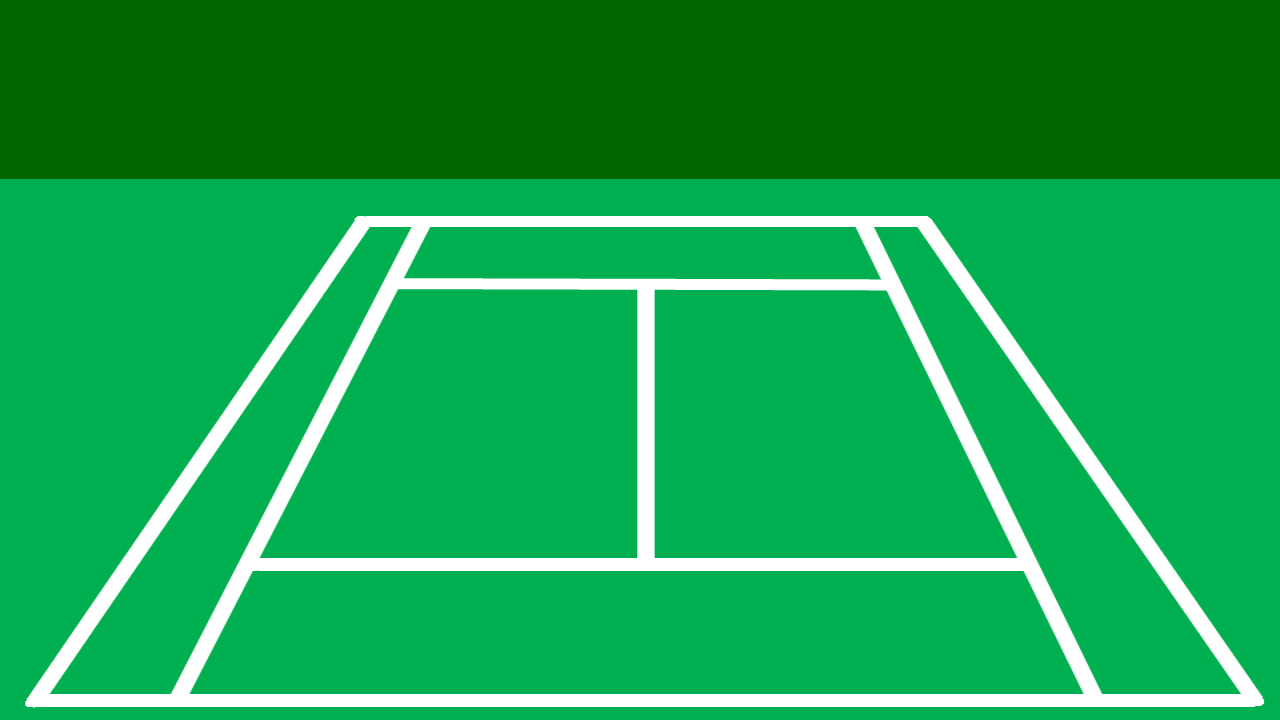 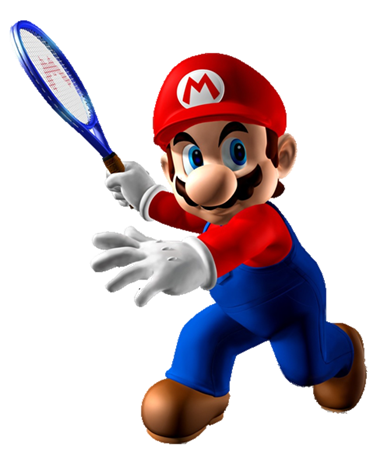 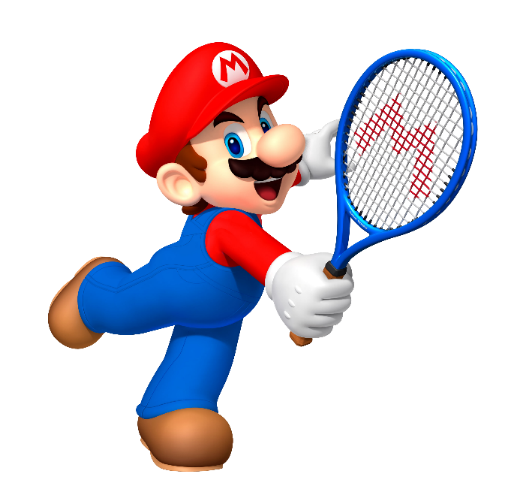 A. 1
B. 2
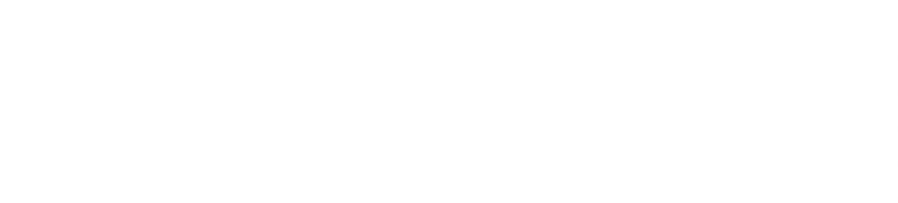 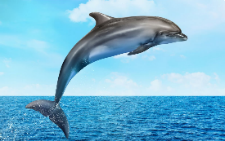 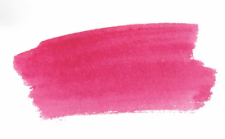 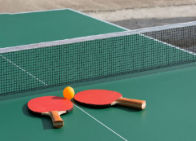 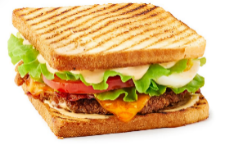 1. dolphin - sandwich - pink - table tennis
C. 3
2. dolphin - sandwich - blue - tennis
3. dolphin - sandwich - black - badminton
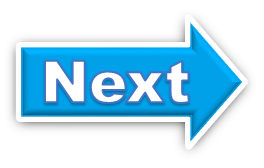 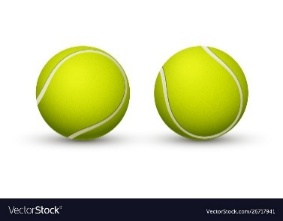 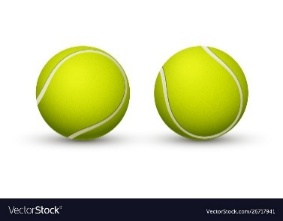 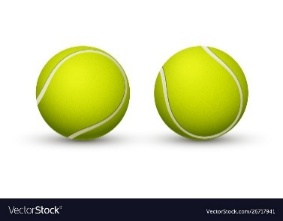 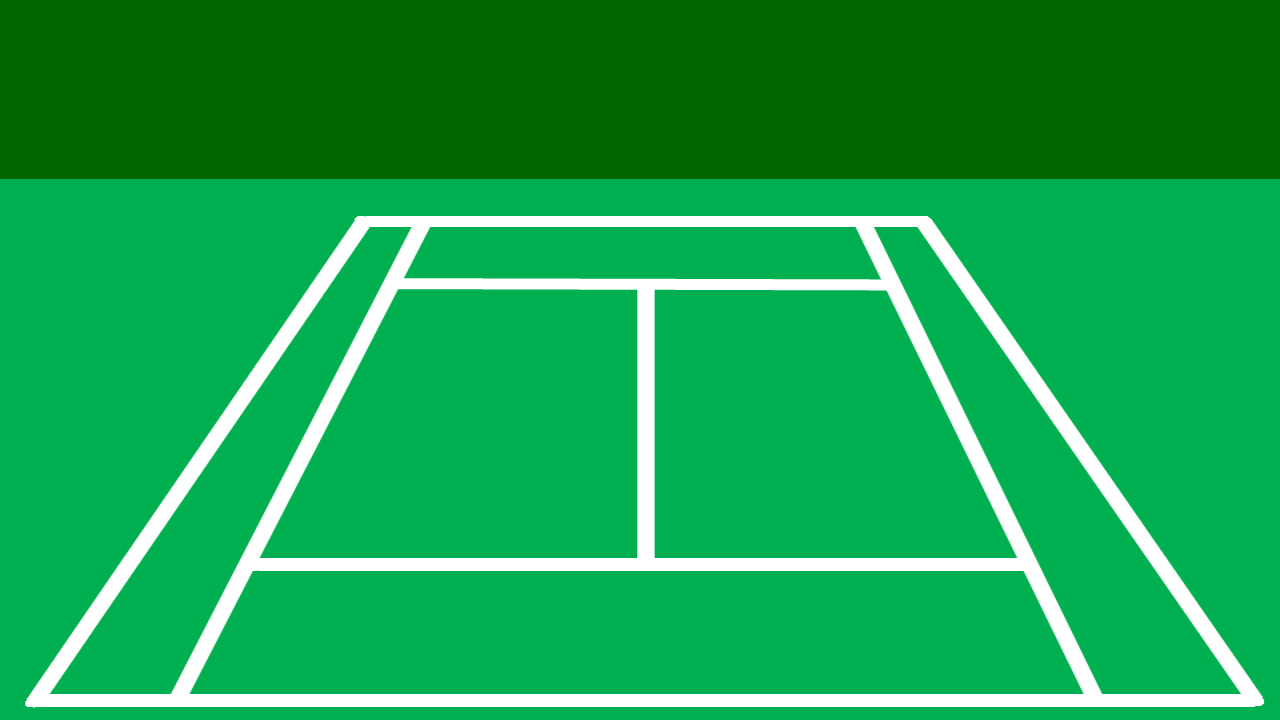 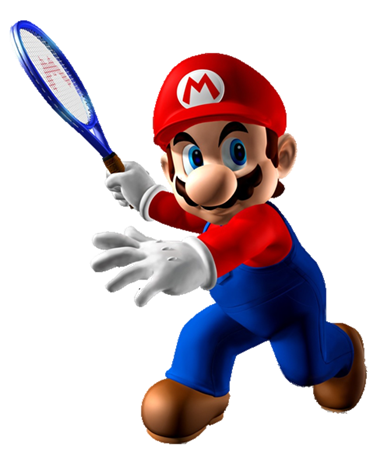 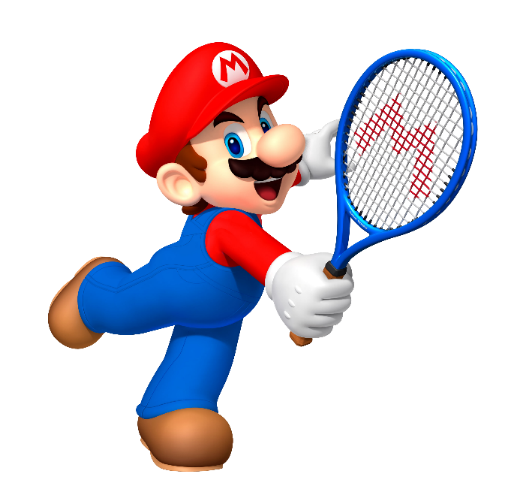 A. Can you tell me about yourself?
B. What’s your favourite animal?
A: ________________
B: It’s a dolphin.
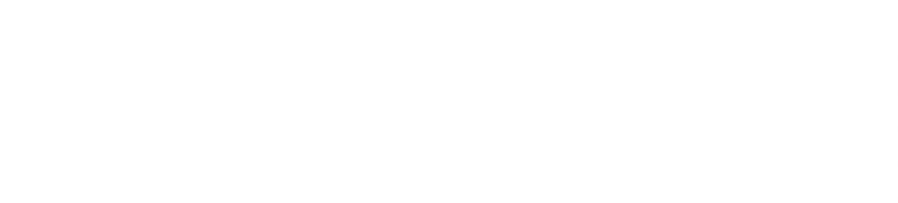 C. What’s your favourite food?
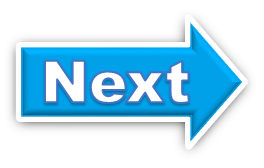 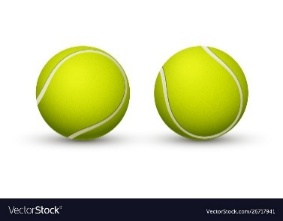 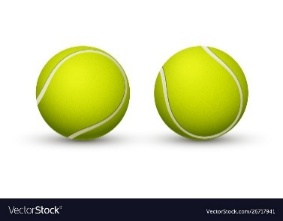 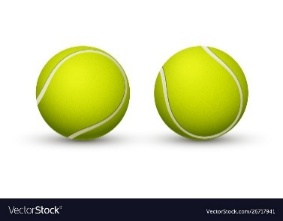 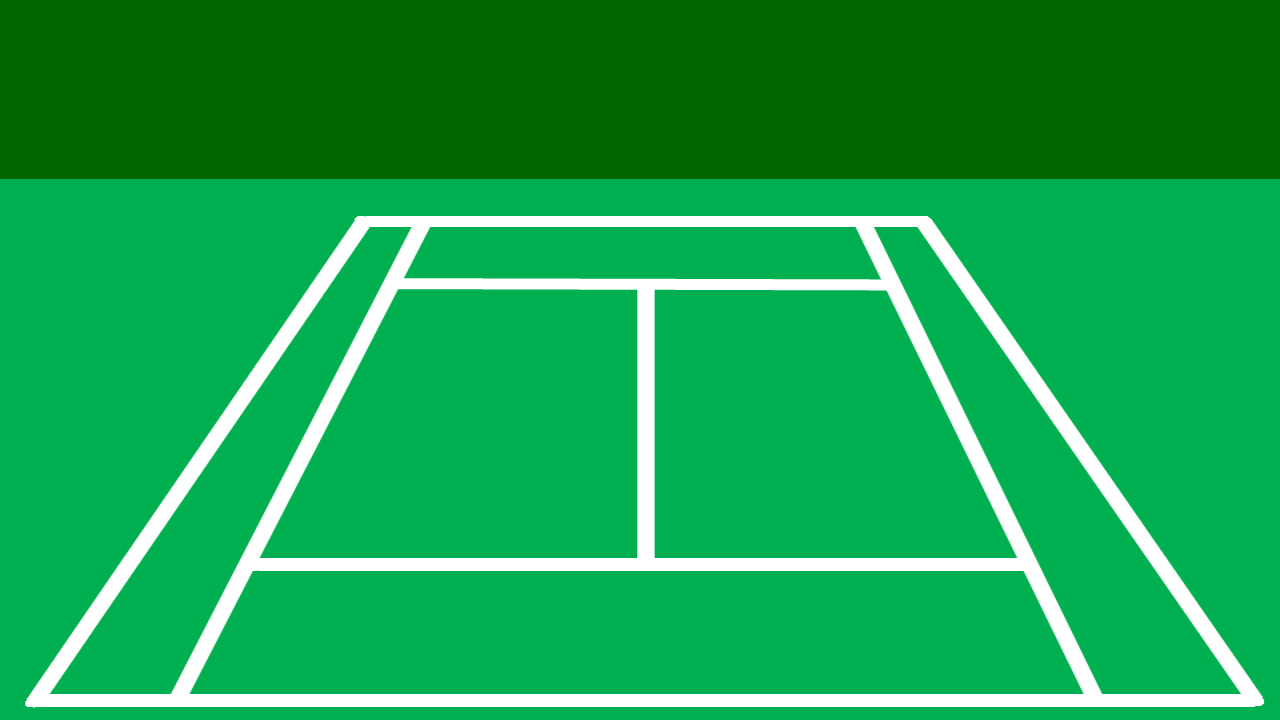 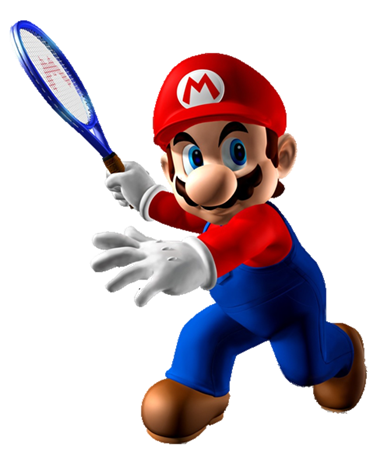 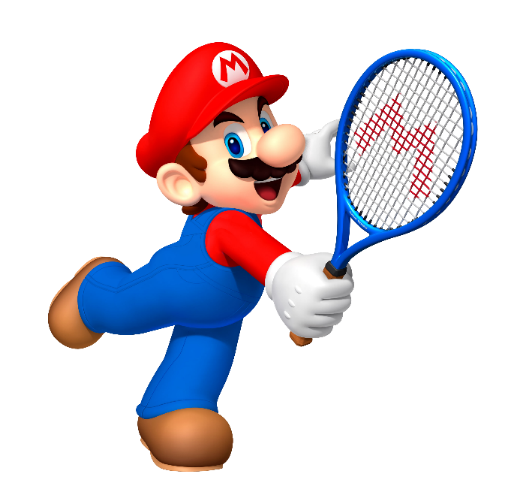 A. What’s your favourite sport?
B. What’s your favourite food?
A: ________________
B: It’s pink.
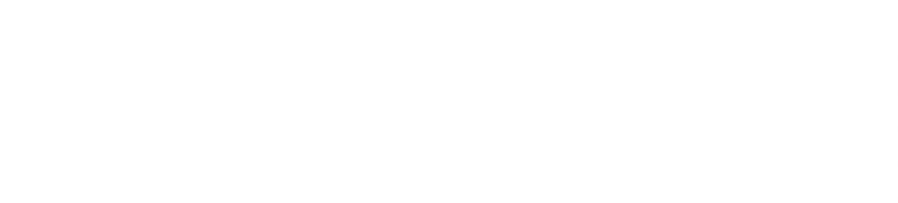 C. What’s your favourite colour?
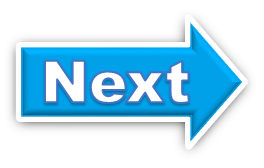 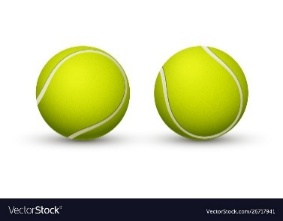 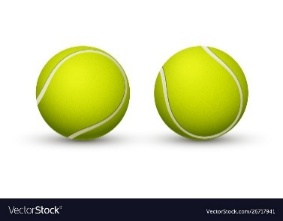 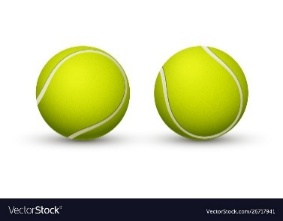 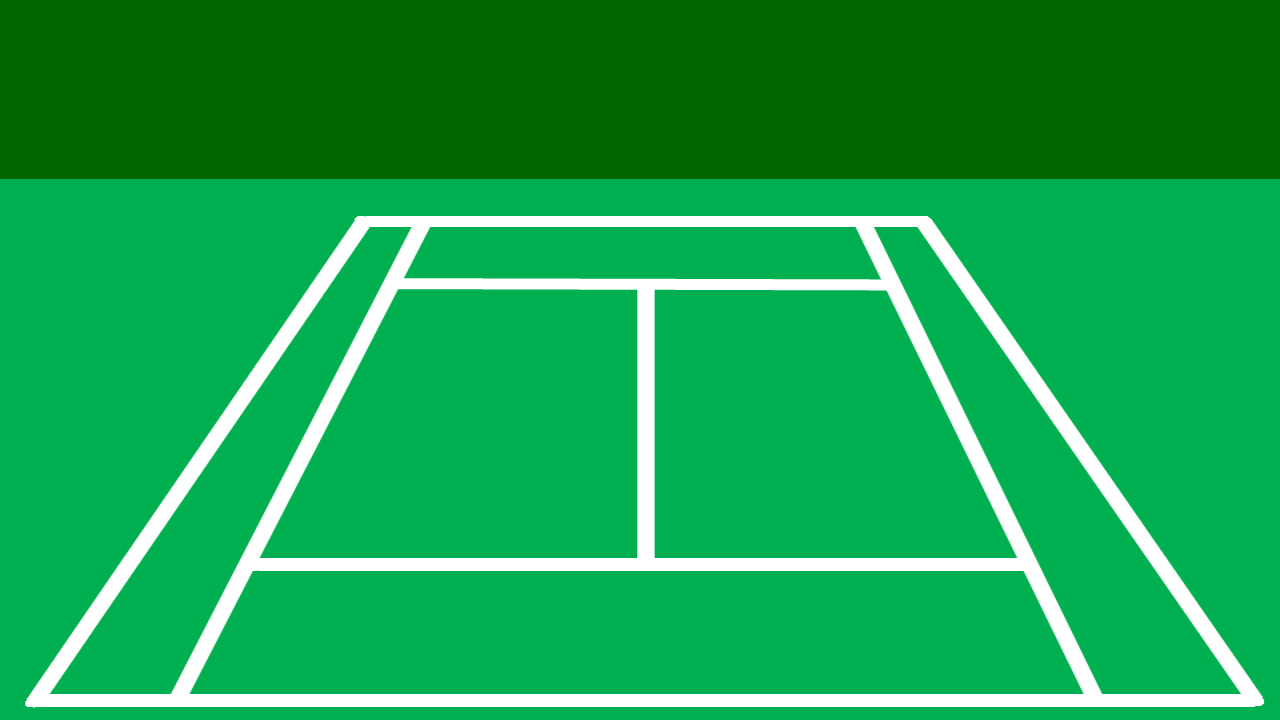 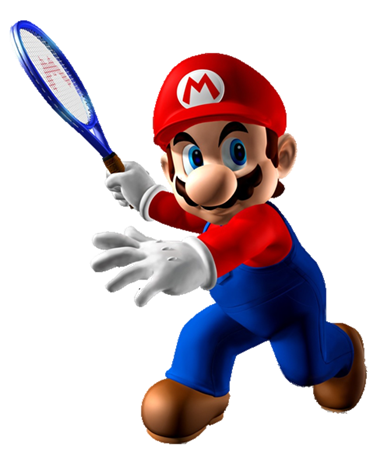 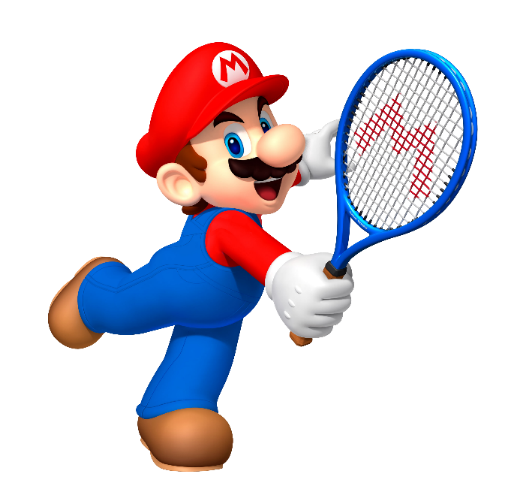 A. True
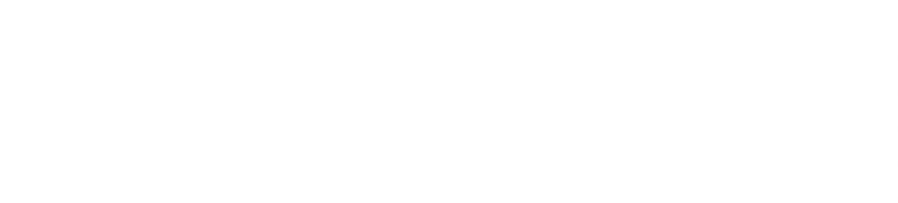 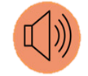 B. False
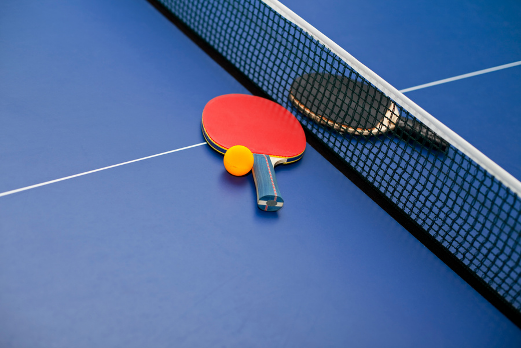 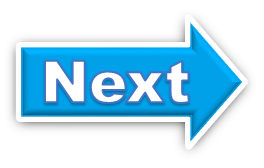 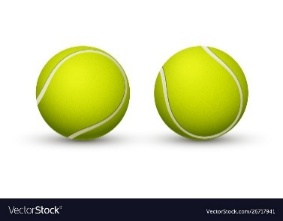 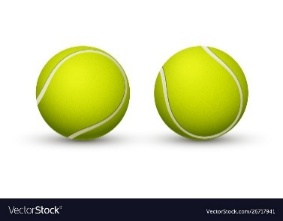 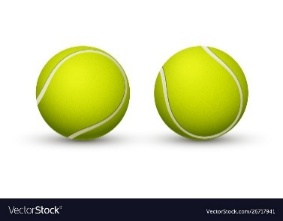 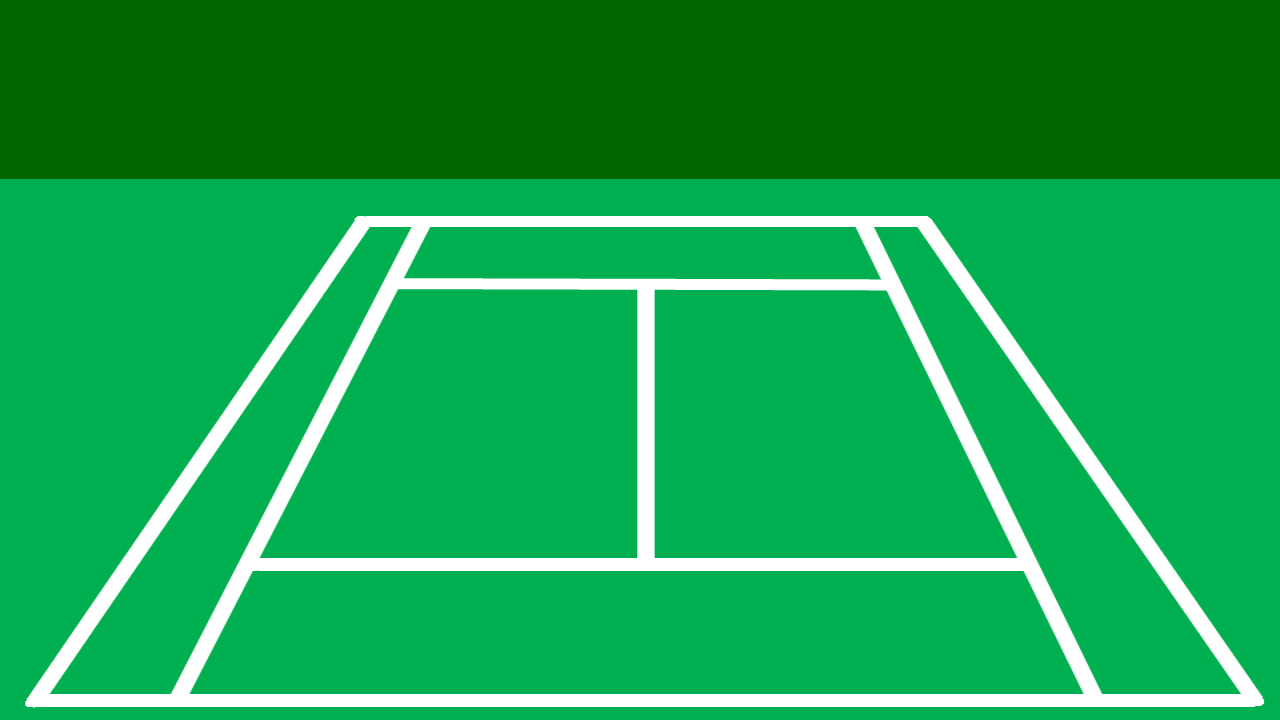 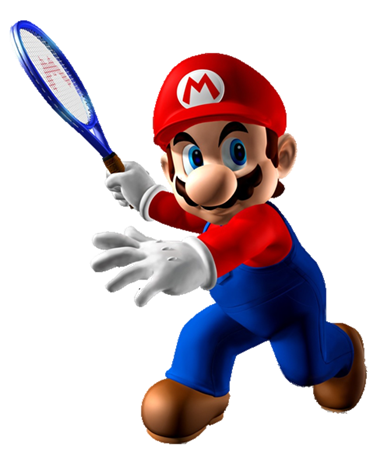 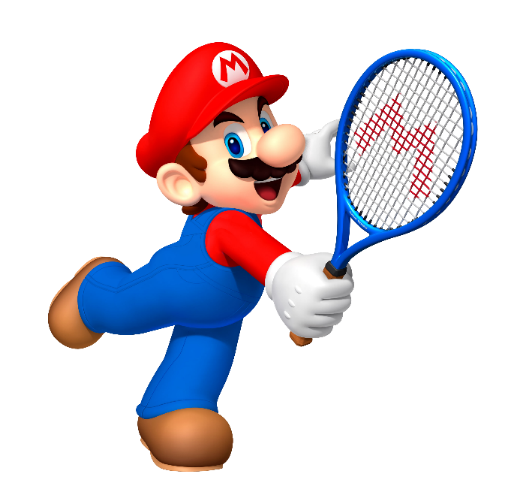 A. True
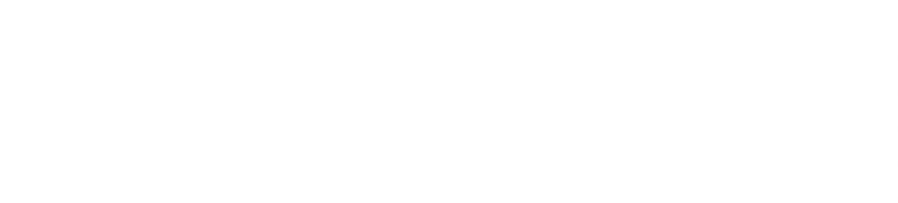 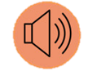 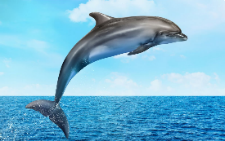 B. False
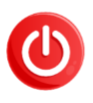 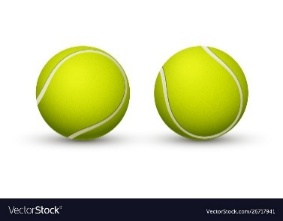 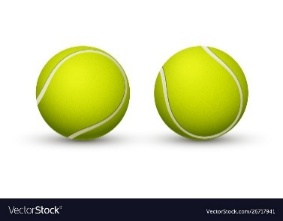 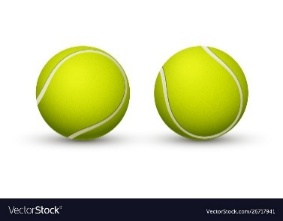 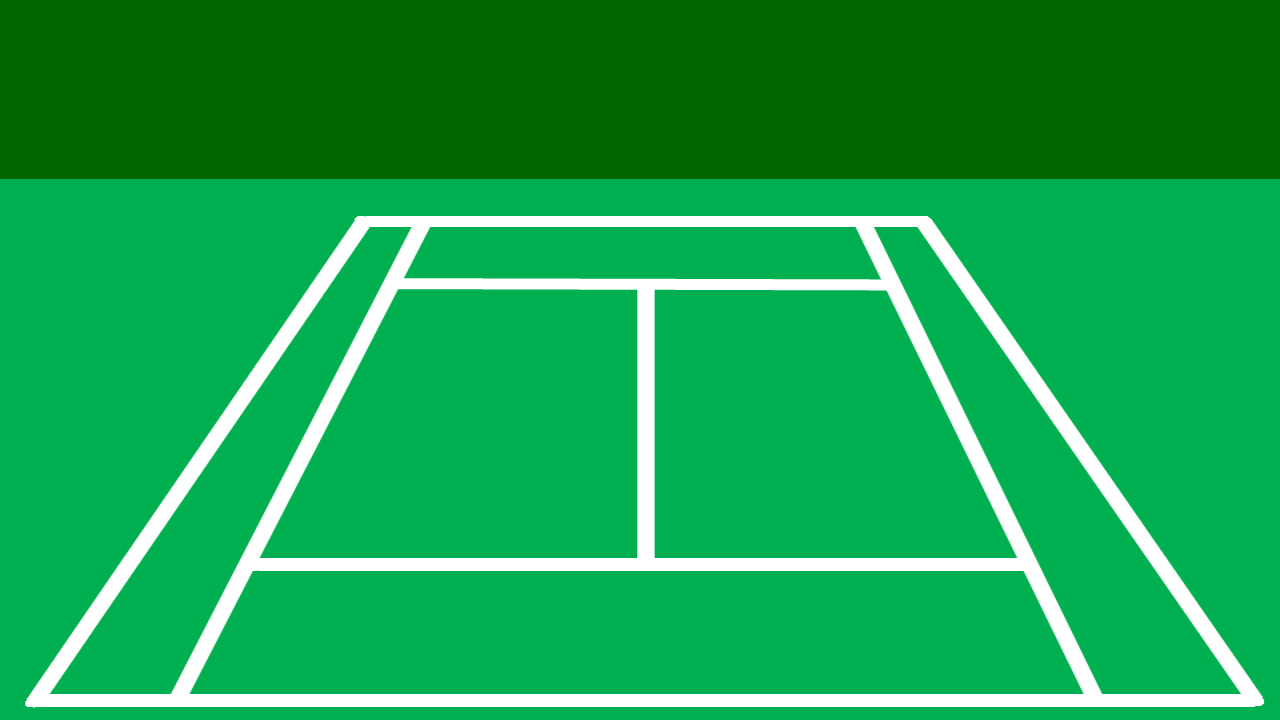 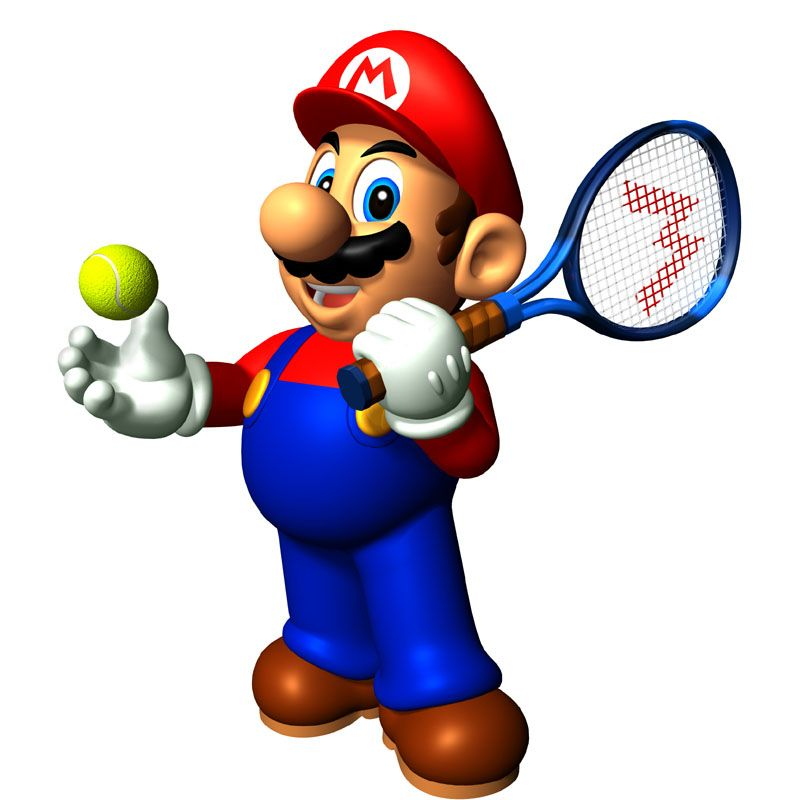 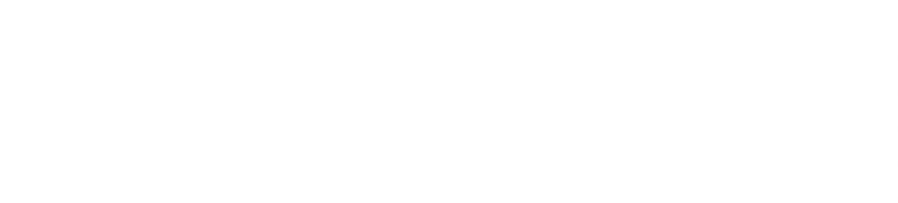 Good job!
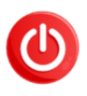 Unit 1 lesson 2
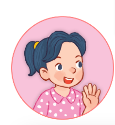 What’s your favourite _____?
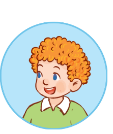 It’s _______.
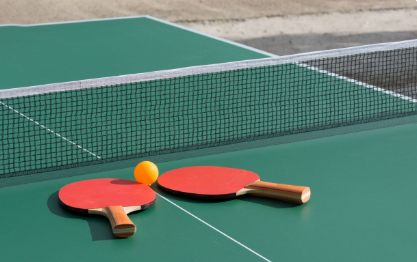 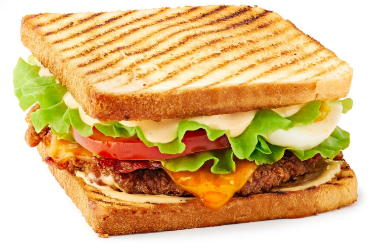 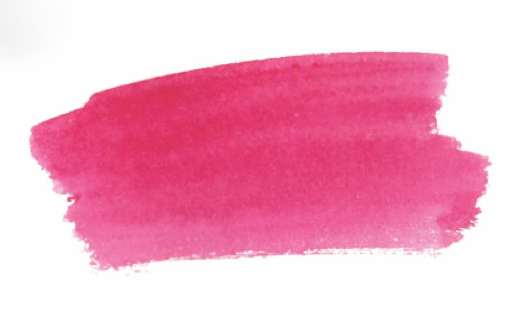 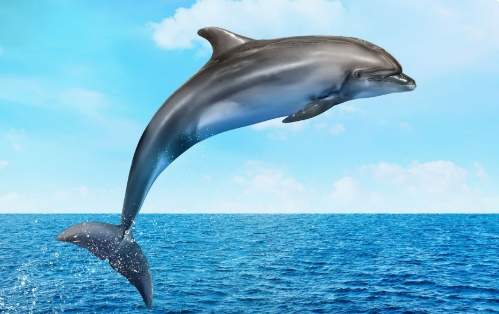 food / a sandwich
sport / table tennis
animal / a dolphin
colour / pink
Homework
Learn by heart all the new words and the model sentences.
Read again the dialogue in part 1.Prepare for the lesson …..
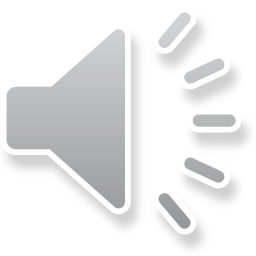 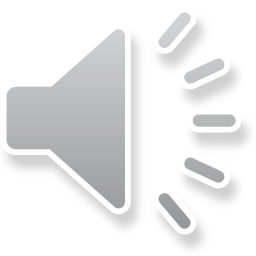 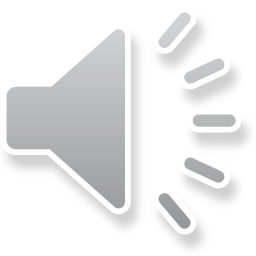 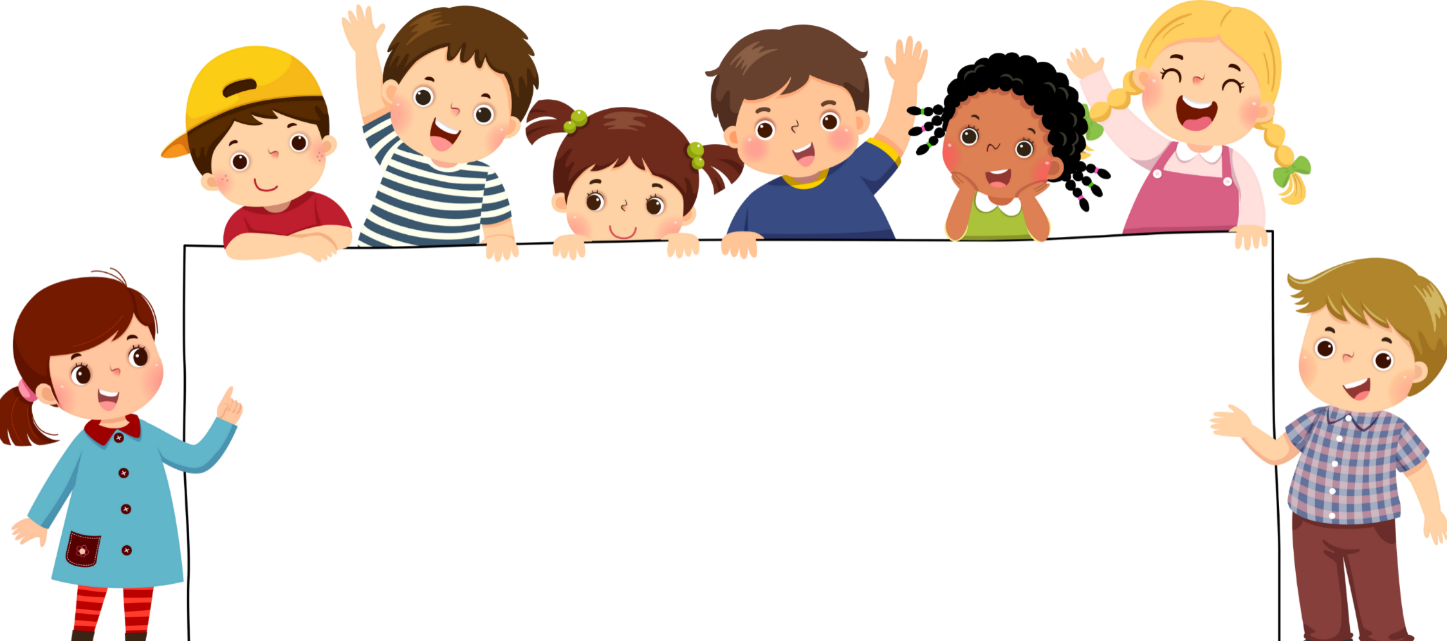 Goodbye!
Bùi Liễu Powerpoint
0968142780